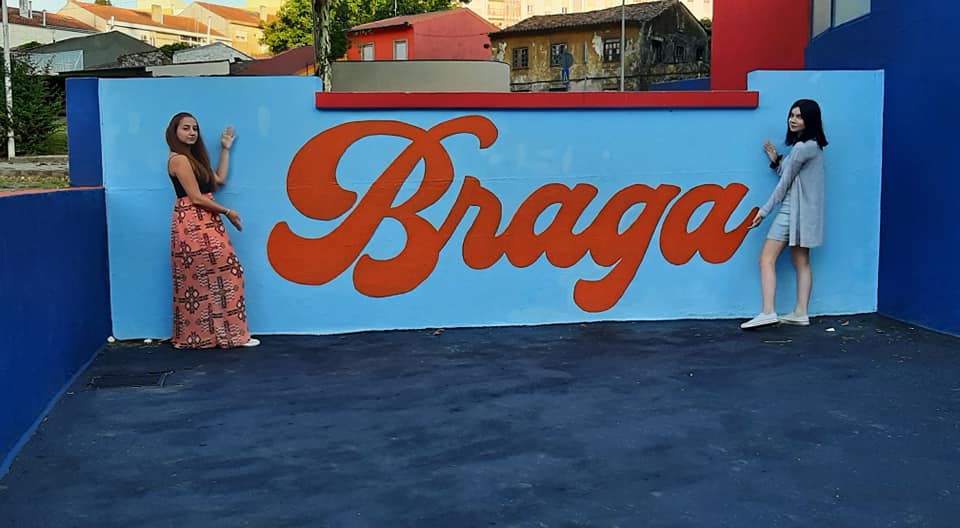 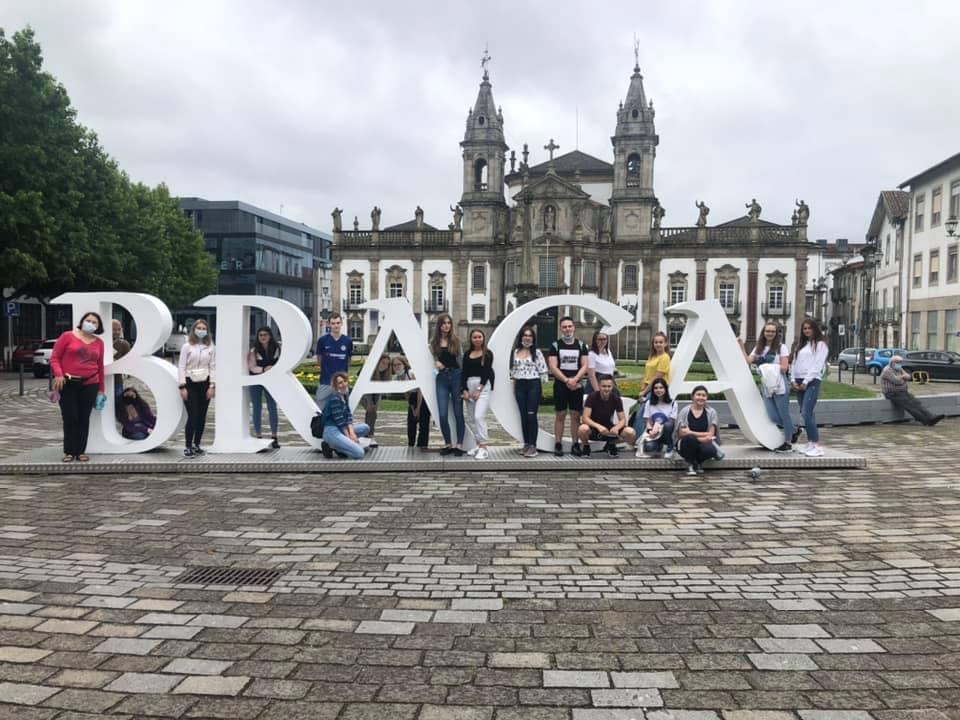 „Bliżej Europy – staże zawodowe w europejskich przedsiębiorstwach” 
ERASMUS+ 
PORTUGALIA 2021
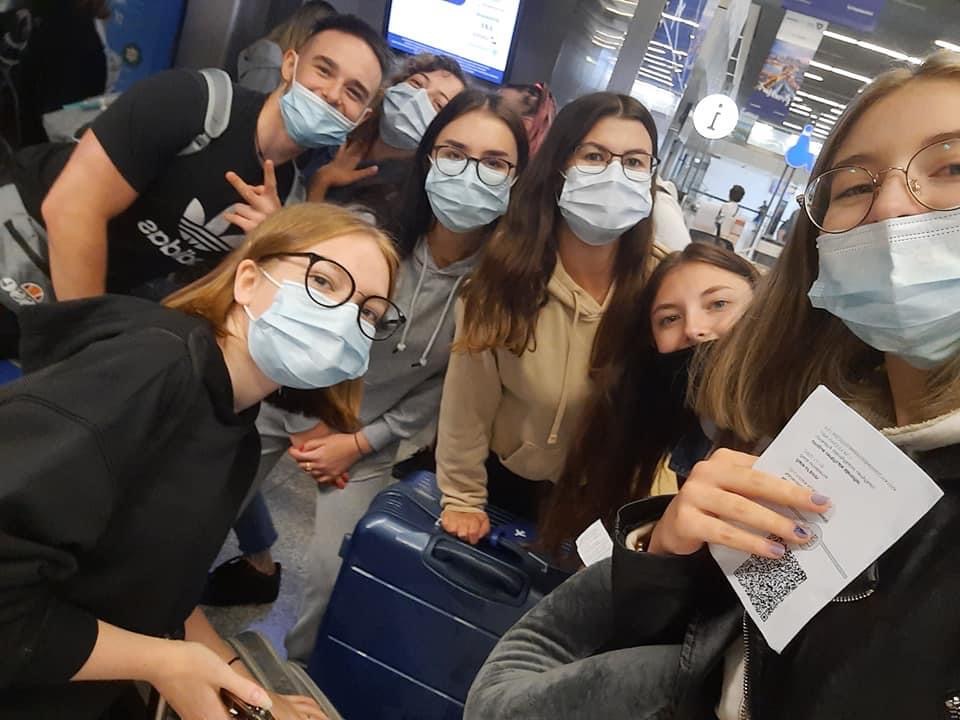 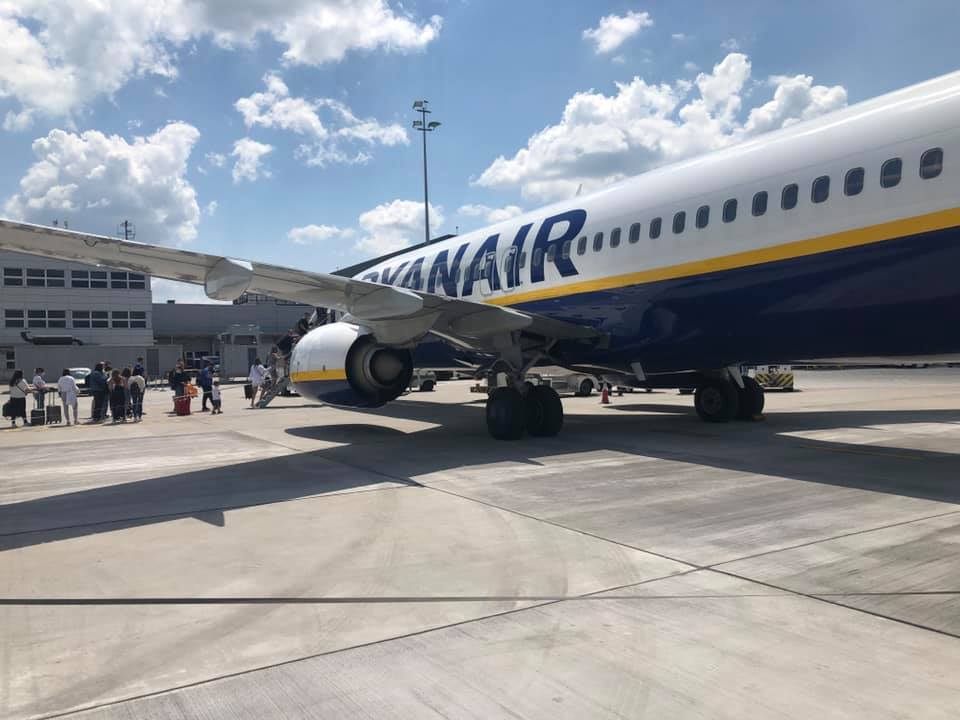 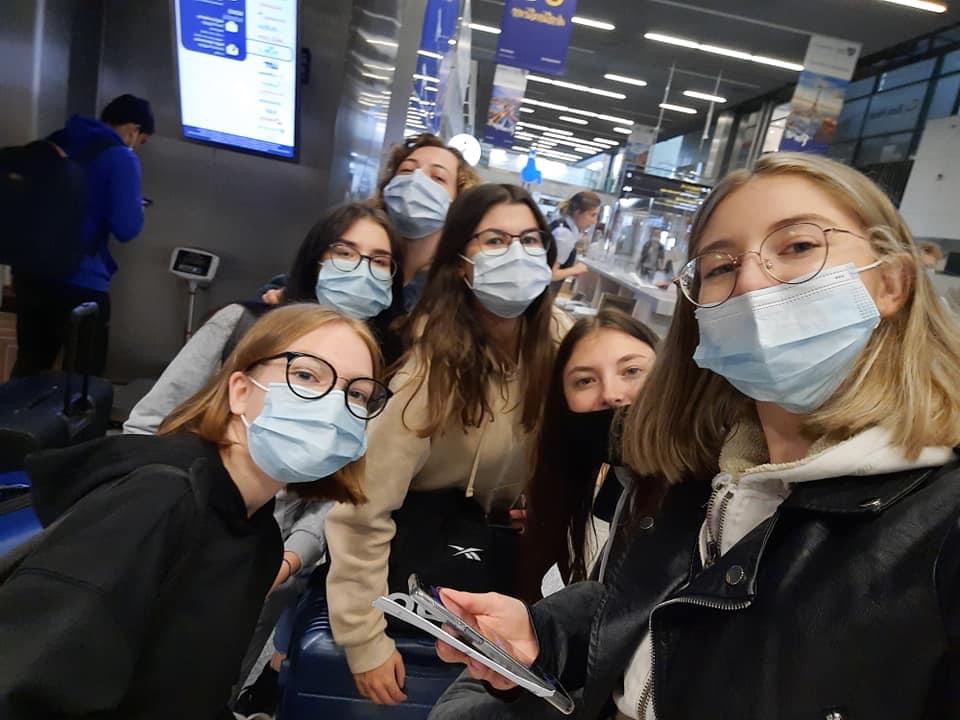 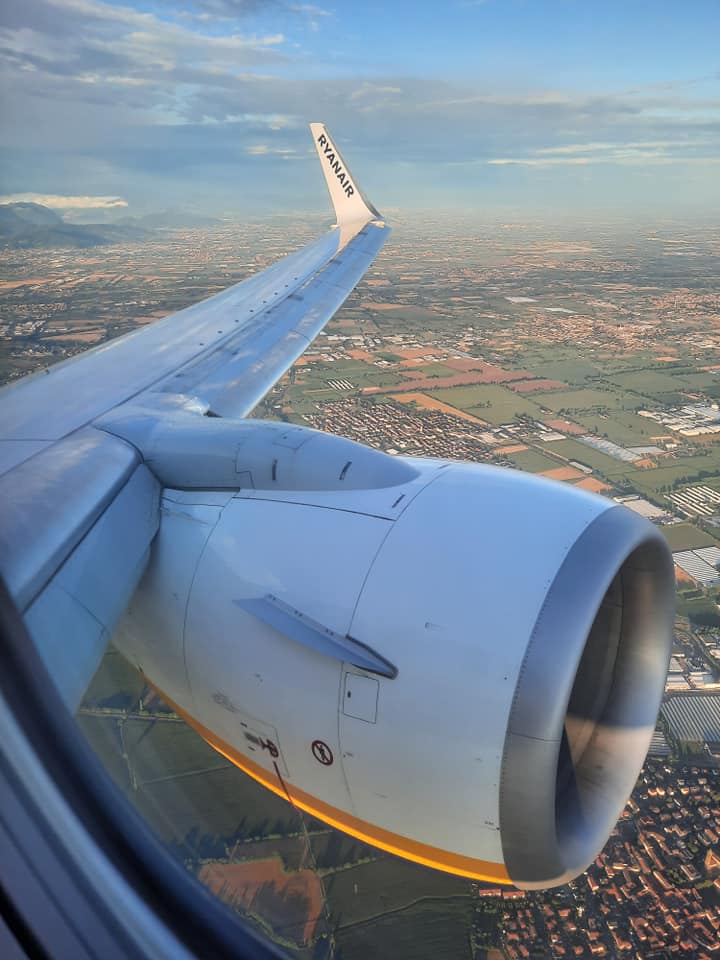 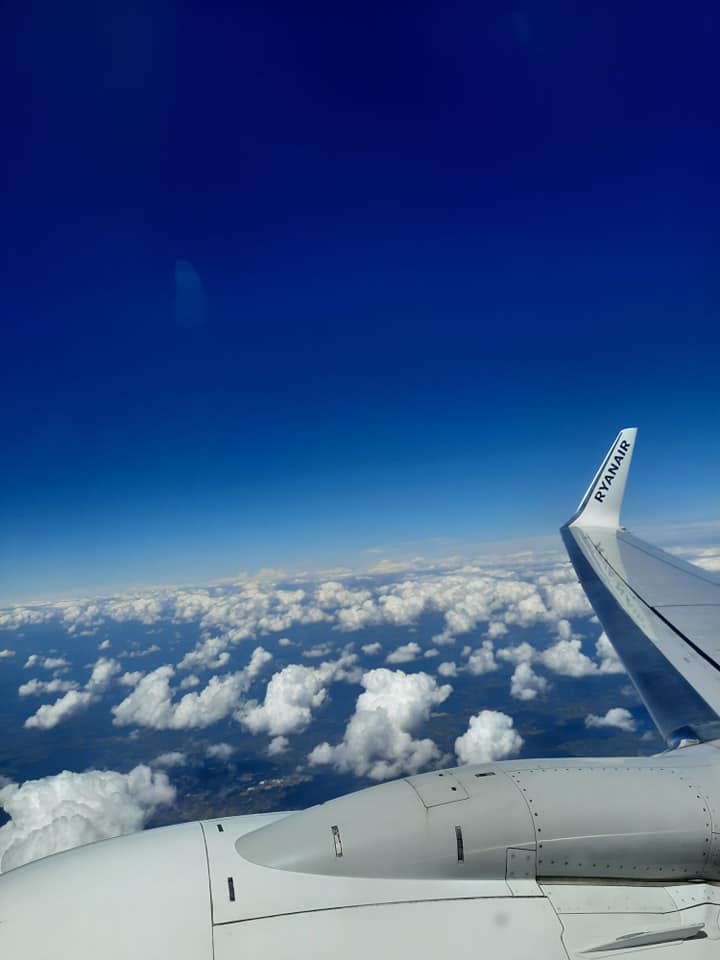 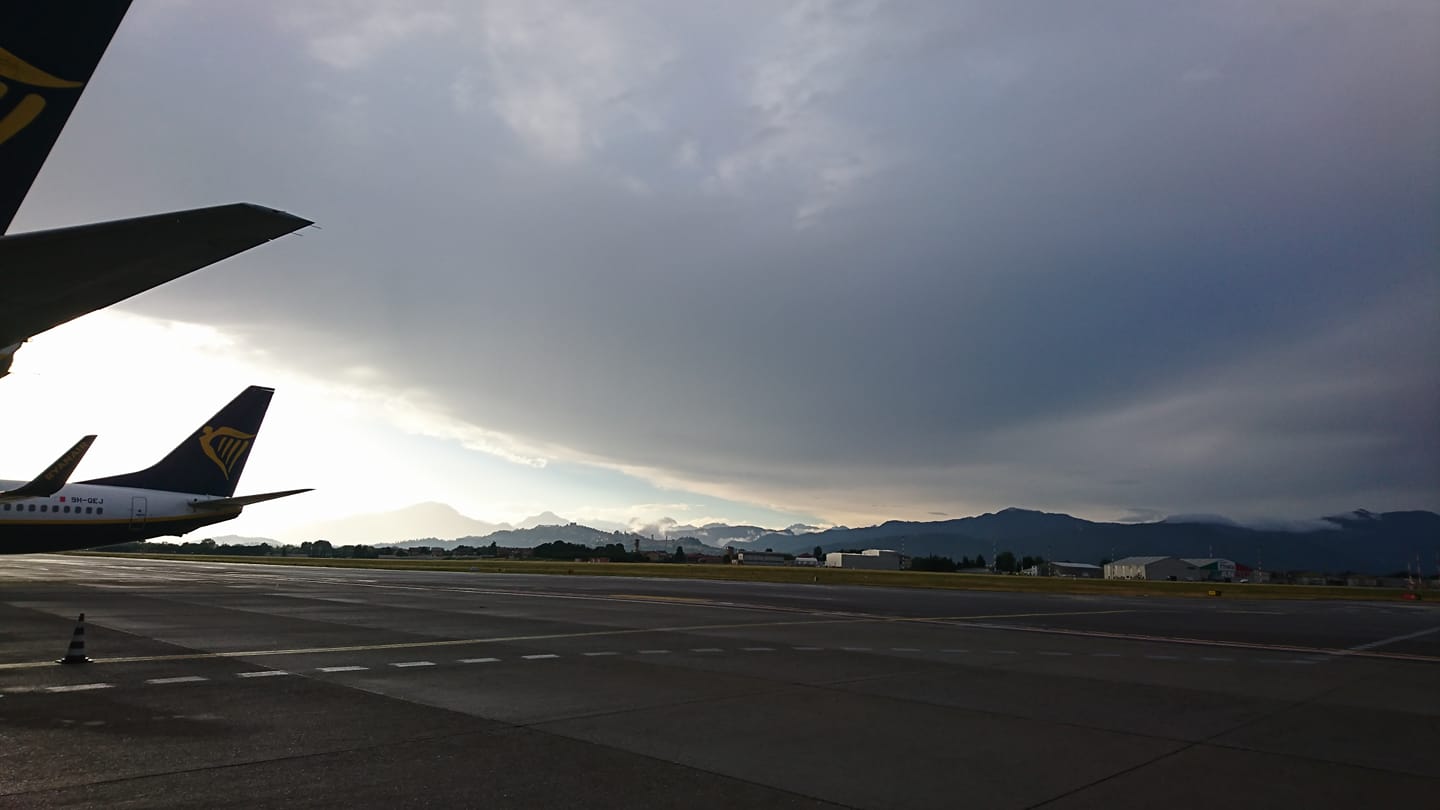 4 lipca 2021nasza podróż do portugalii rozpoczęła się wylotem z lotniska kraków-balice
Po długiej, acz ekscytującej podróży późnym wieczorem dotarliśmy do miejsca zakwaterowania w Bradze - Hotelu dom Vilas
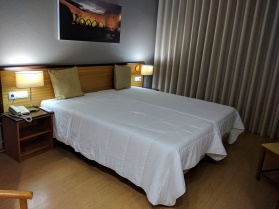 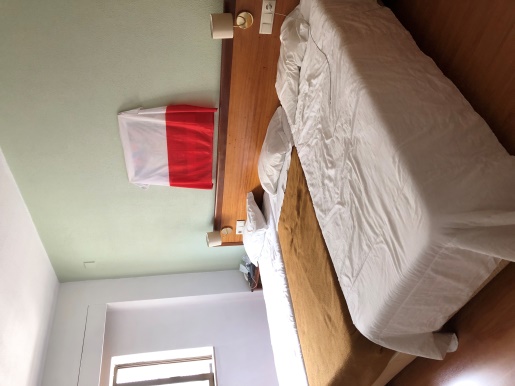 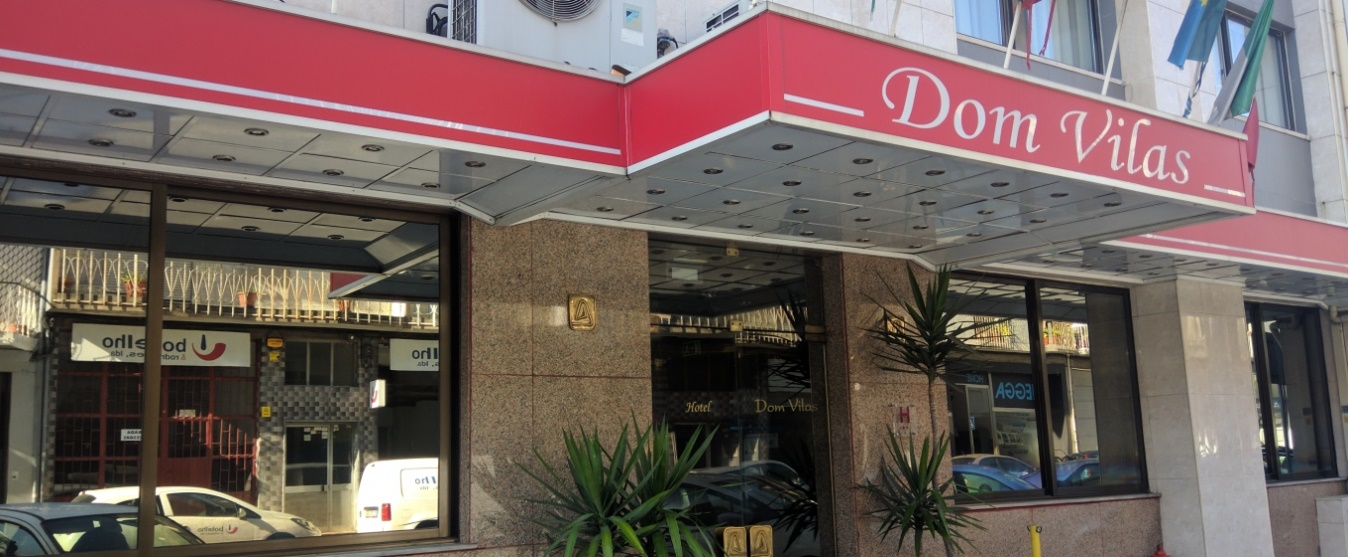 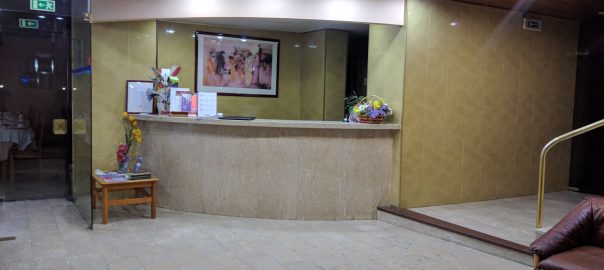 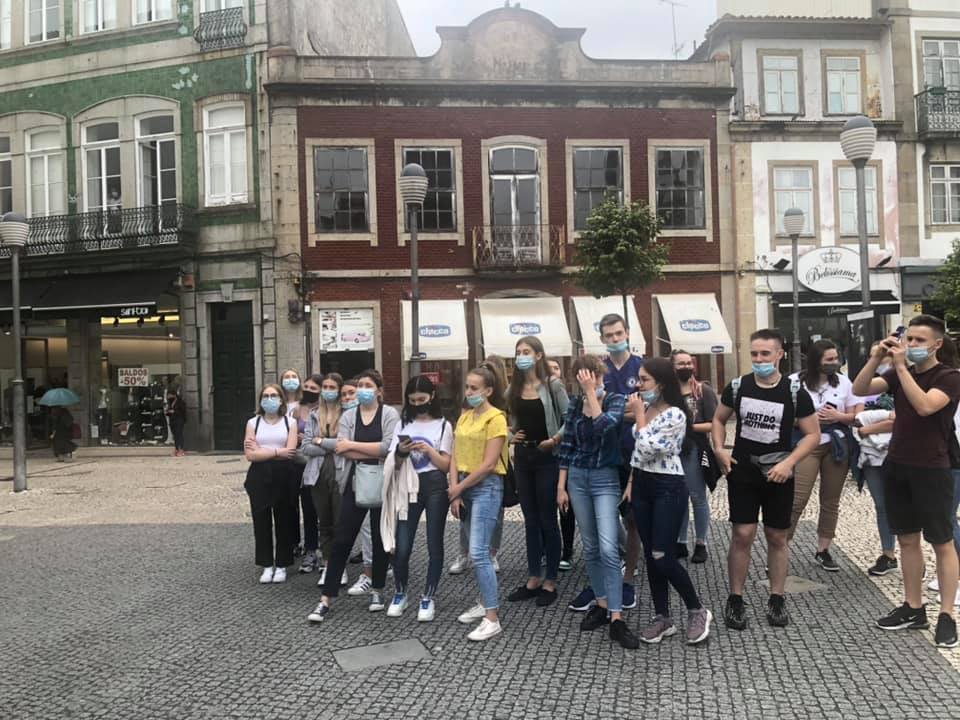 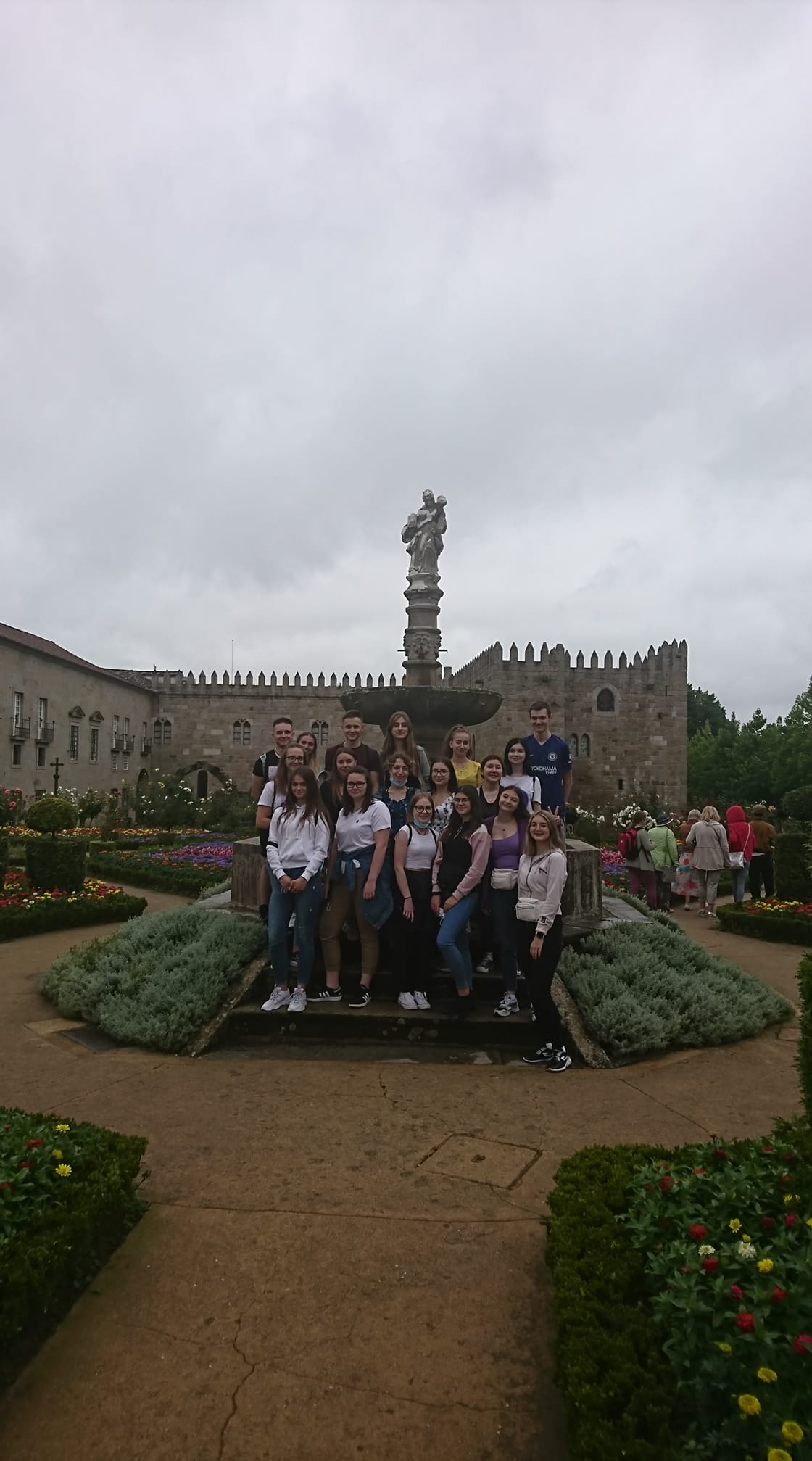 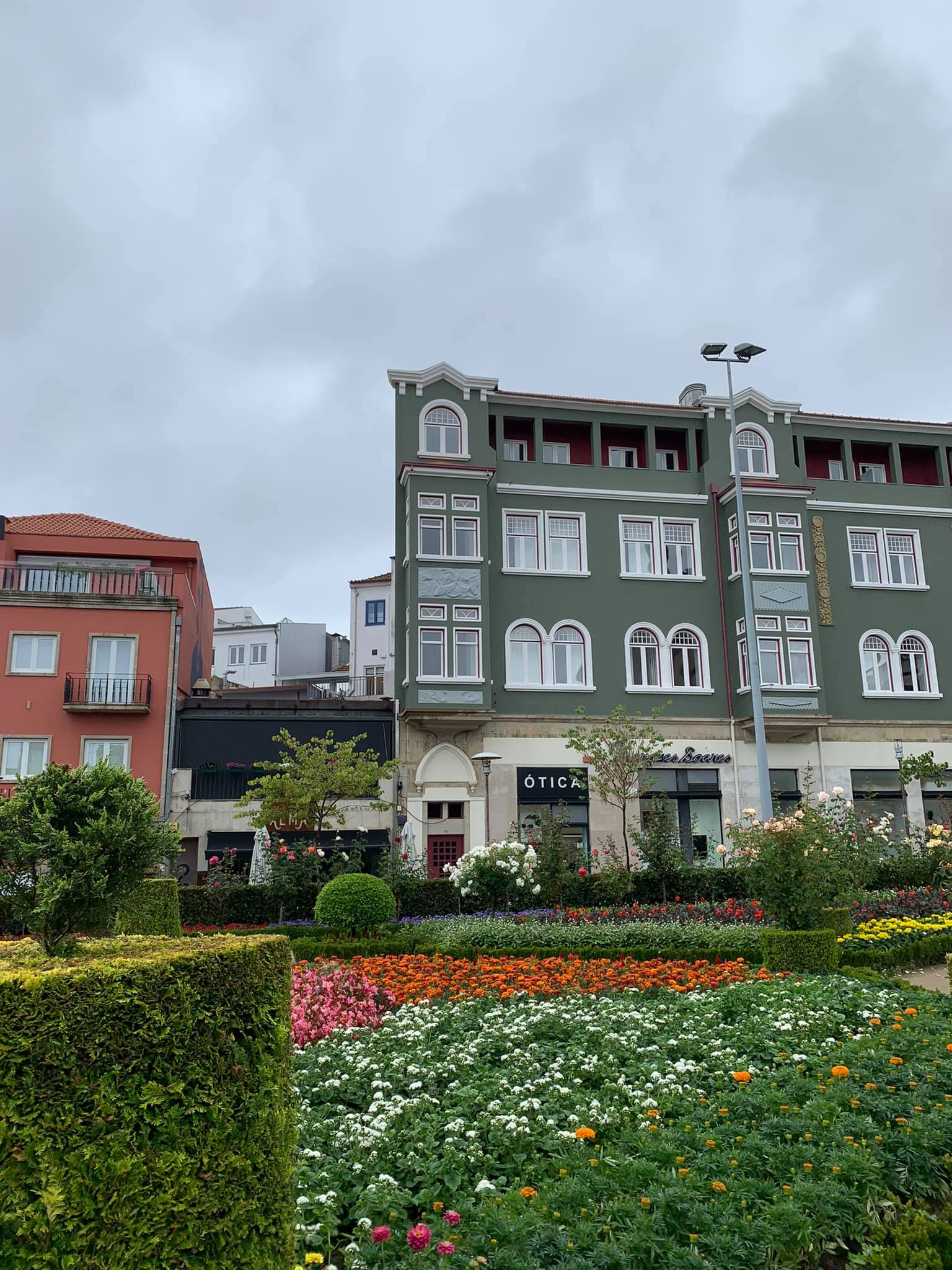 5 lipca 2021przed rozpoczęciem praktyki zawodowej udaliśmy się na długi spacer po bradze wraz z przewodnikiem
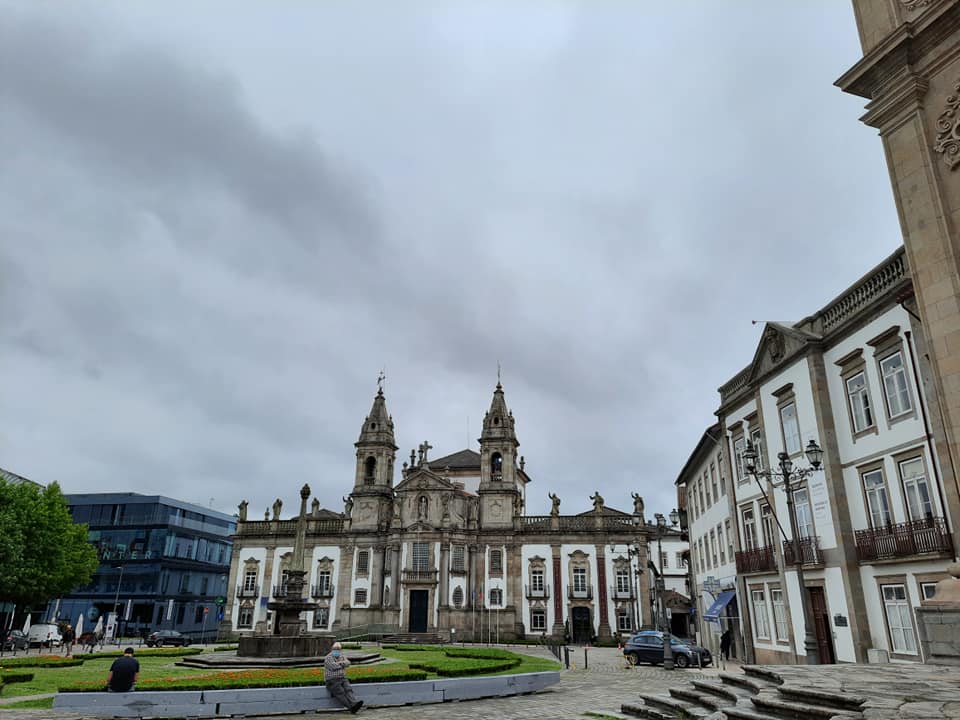 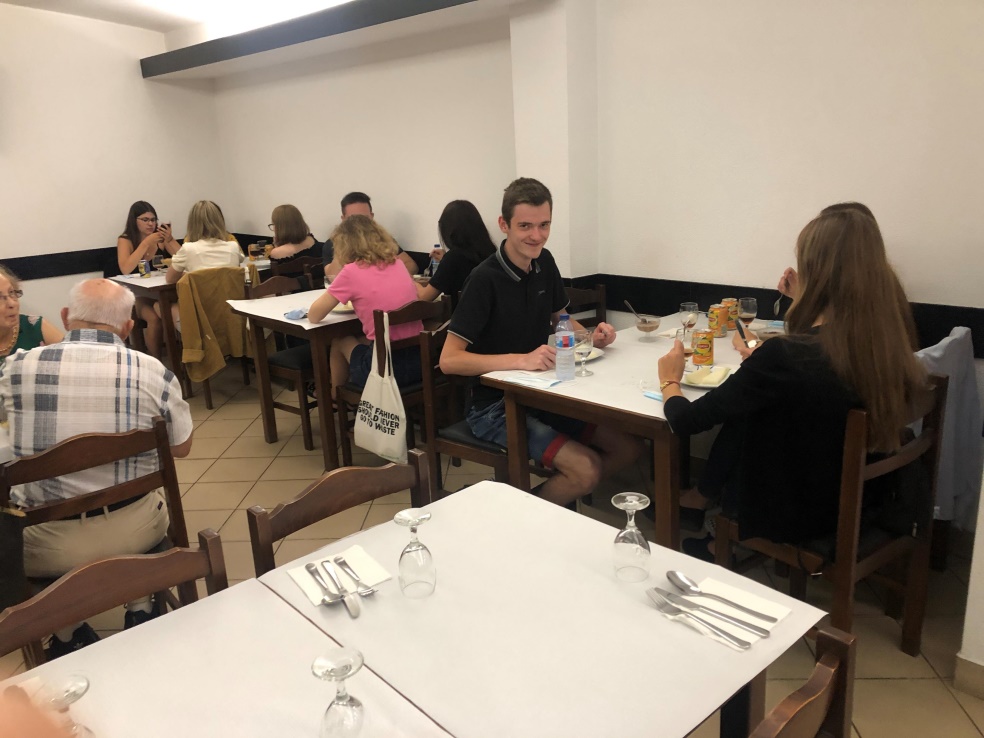 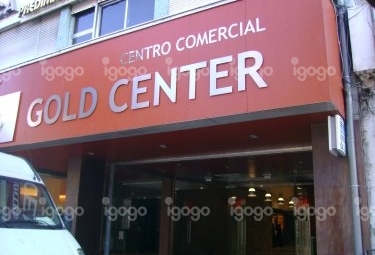 W tym centrum handlowym znajdowała się restauracja Os 3 primos, w której stołowaliśmy się podczas naszego pobytu. Wyśmienite portugalskie potrawy  w cudownym wydaniu.
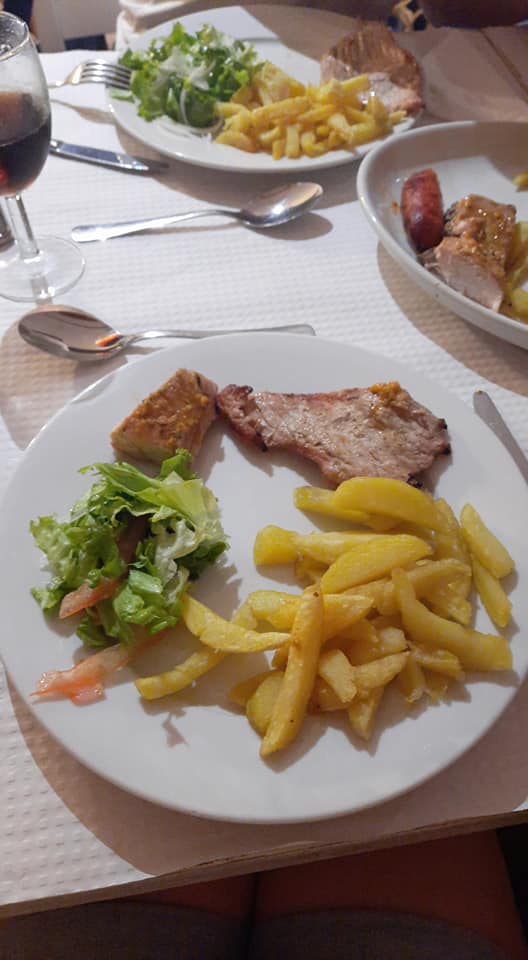 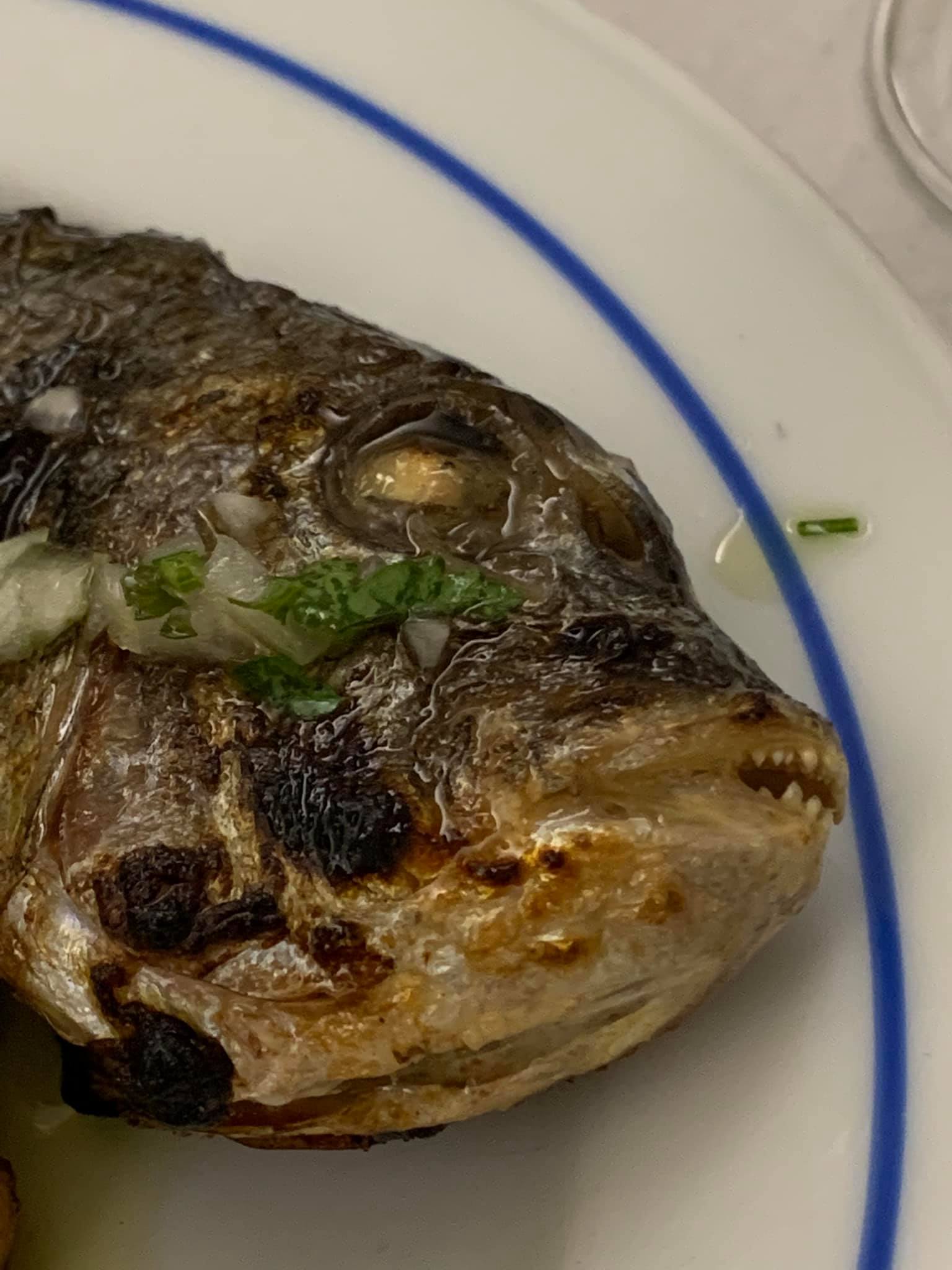 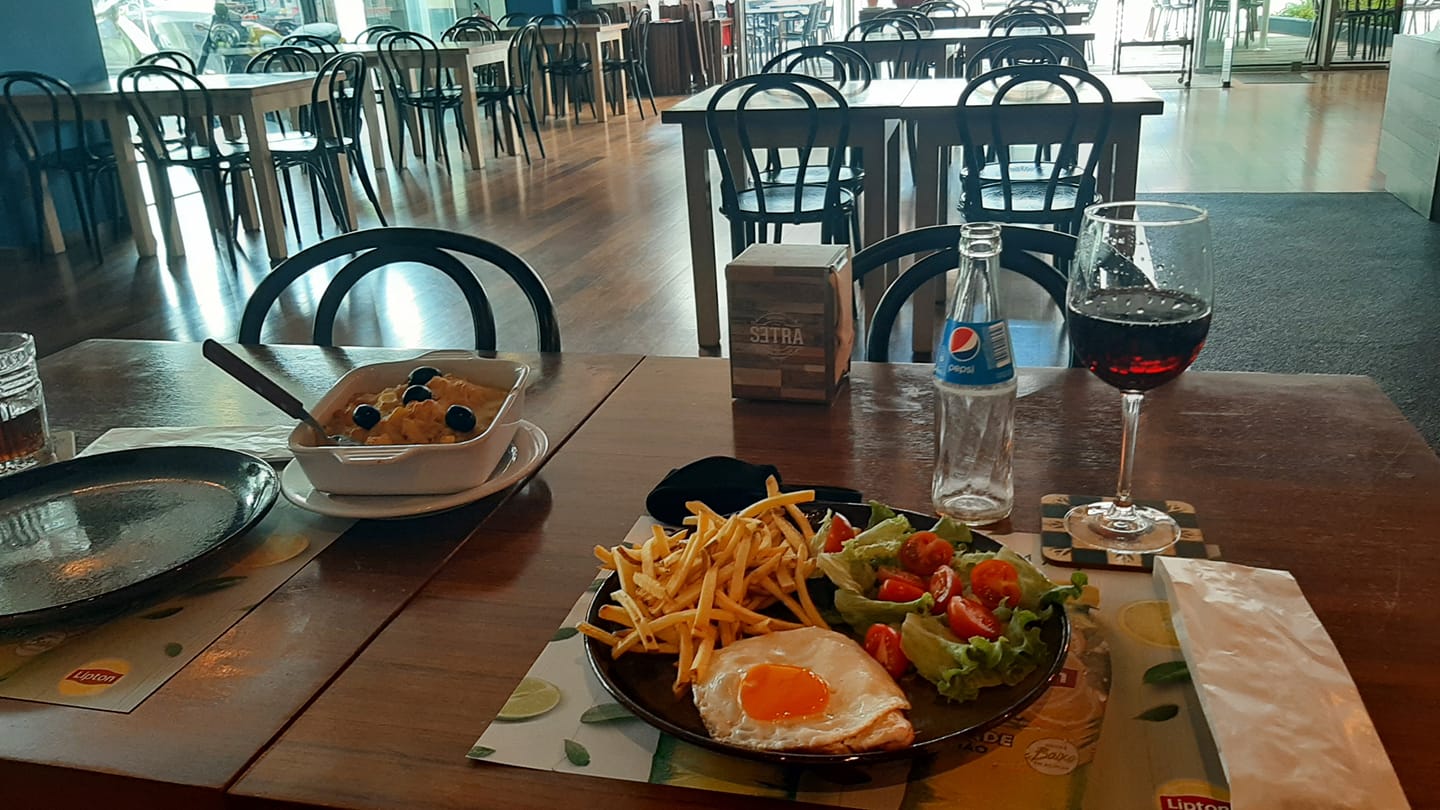 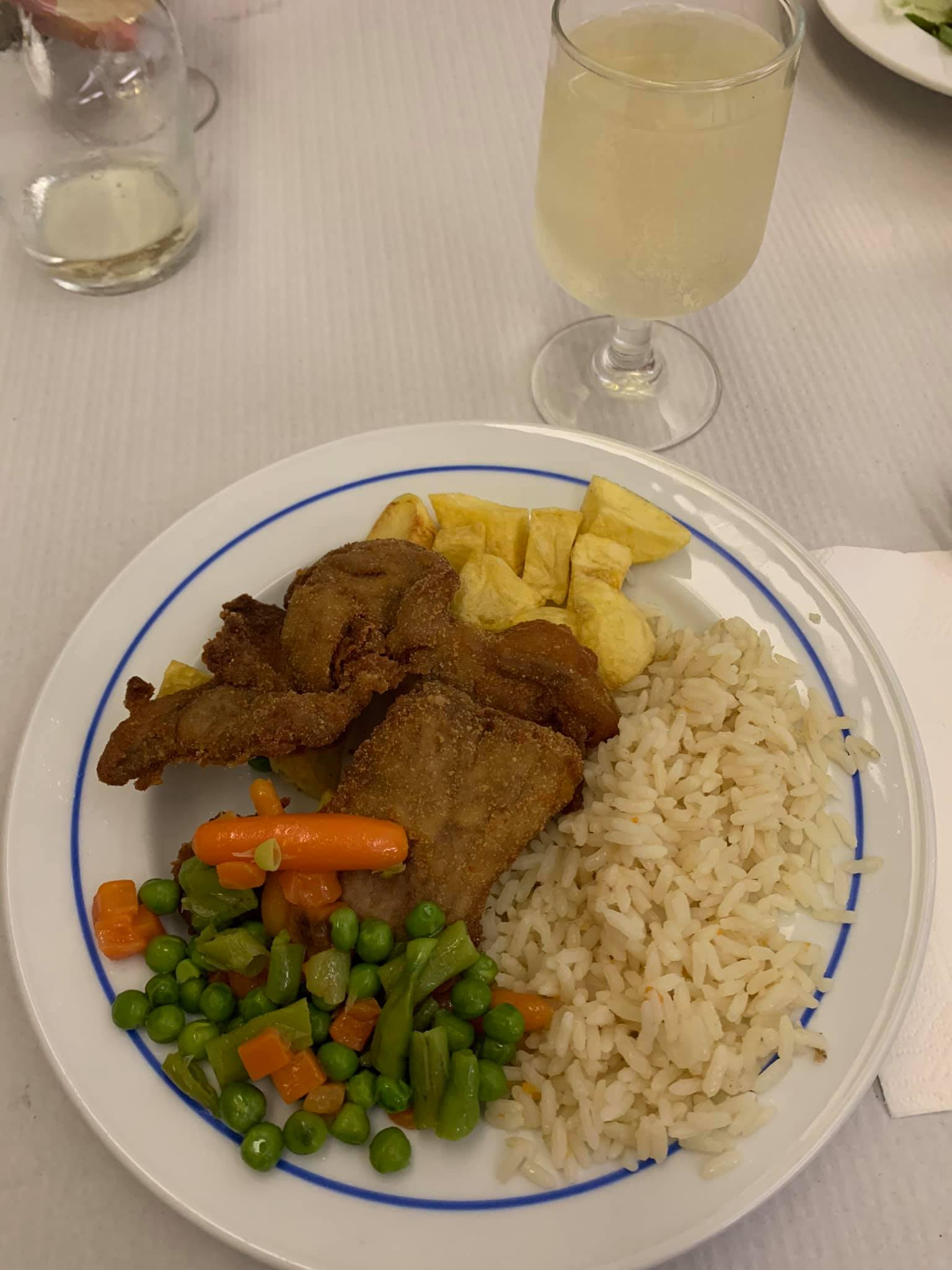 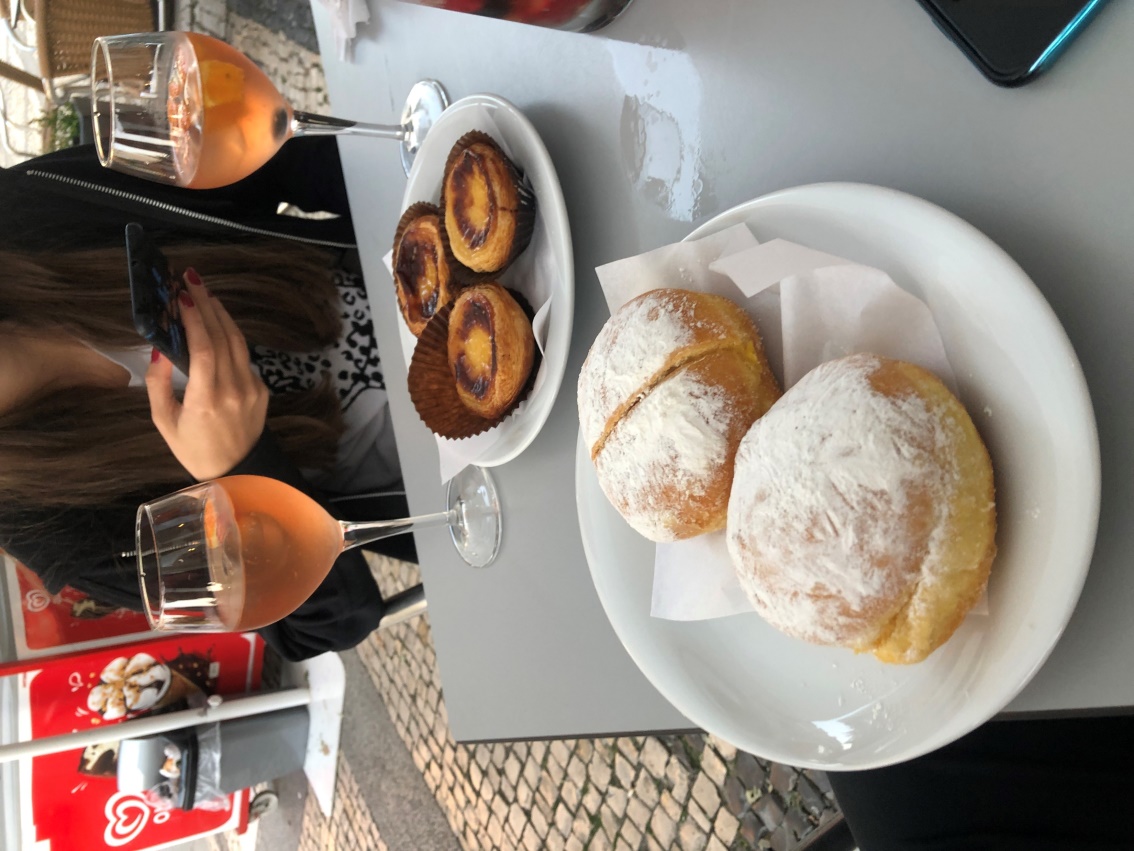 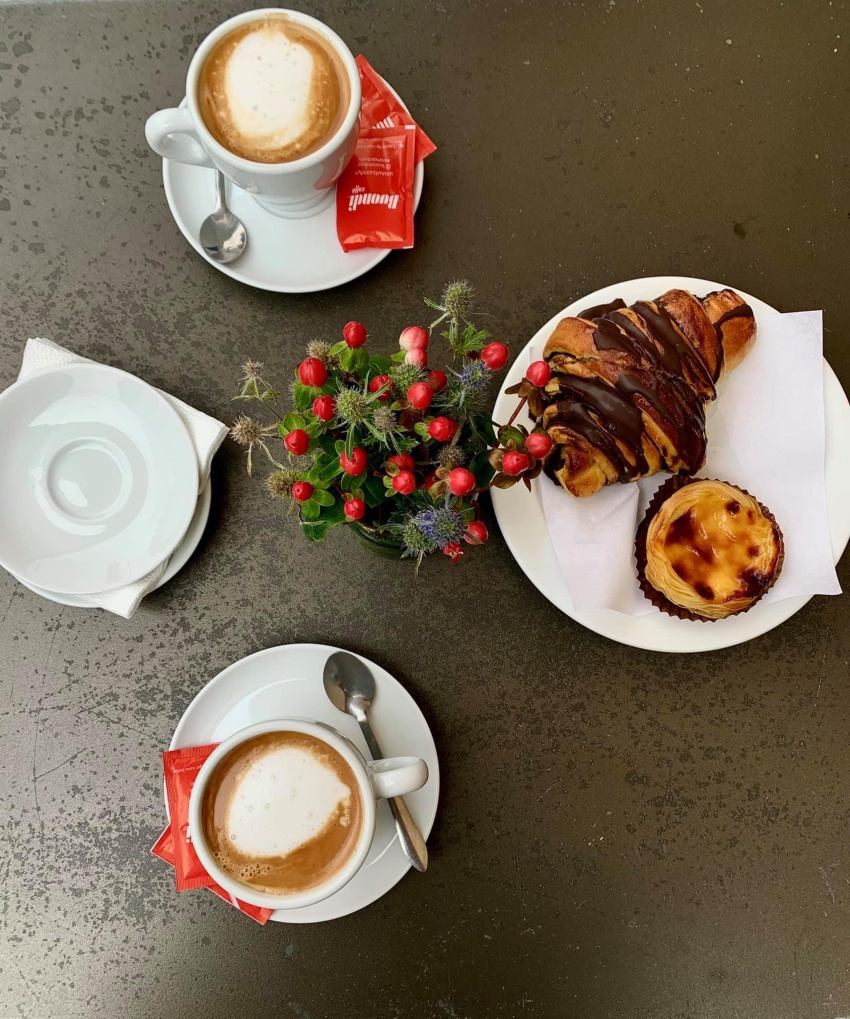 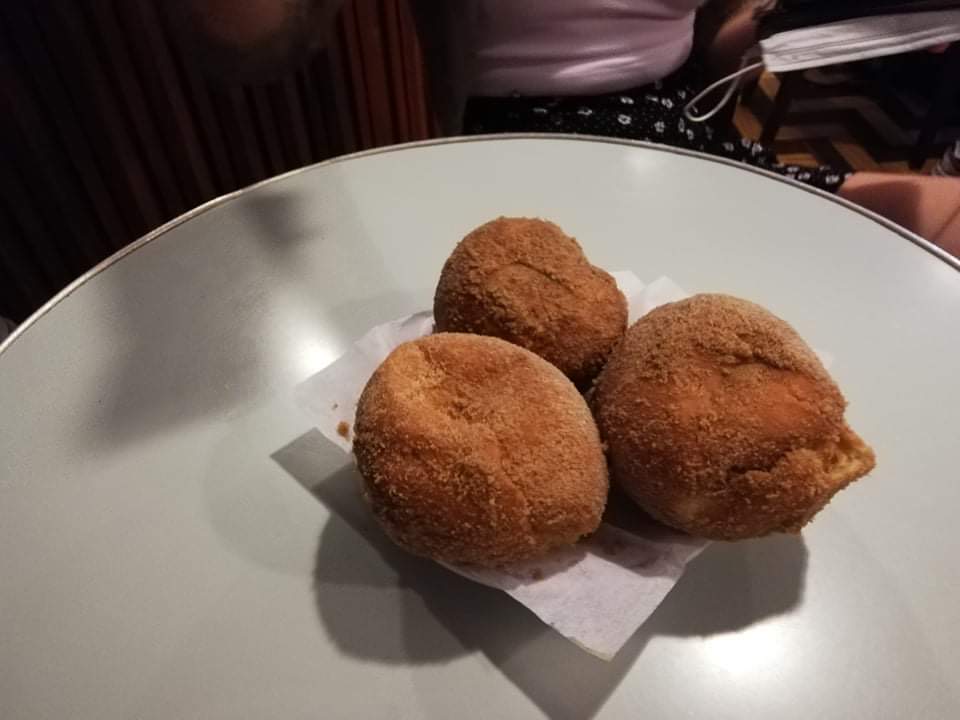 Nie obyło się bez skosztowania tradycyjnej babeczki pasteis de nata, pączków malasadas oraz innych wspaniałych POTRAW
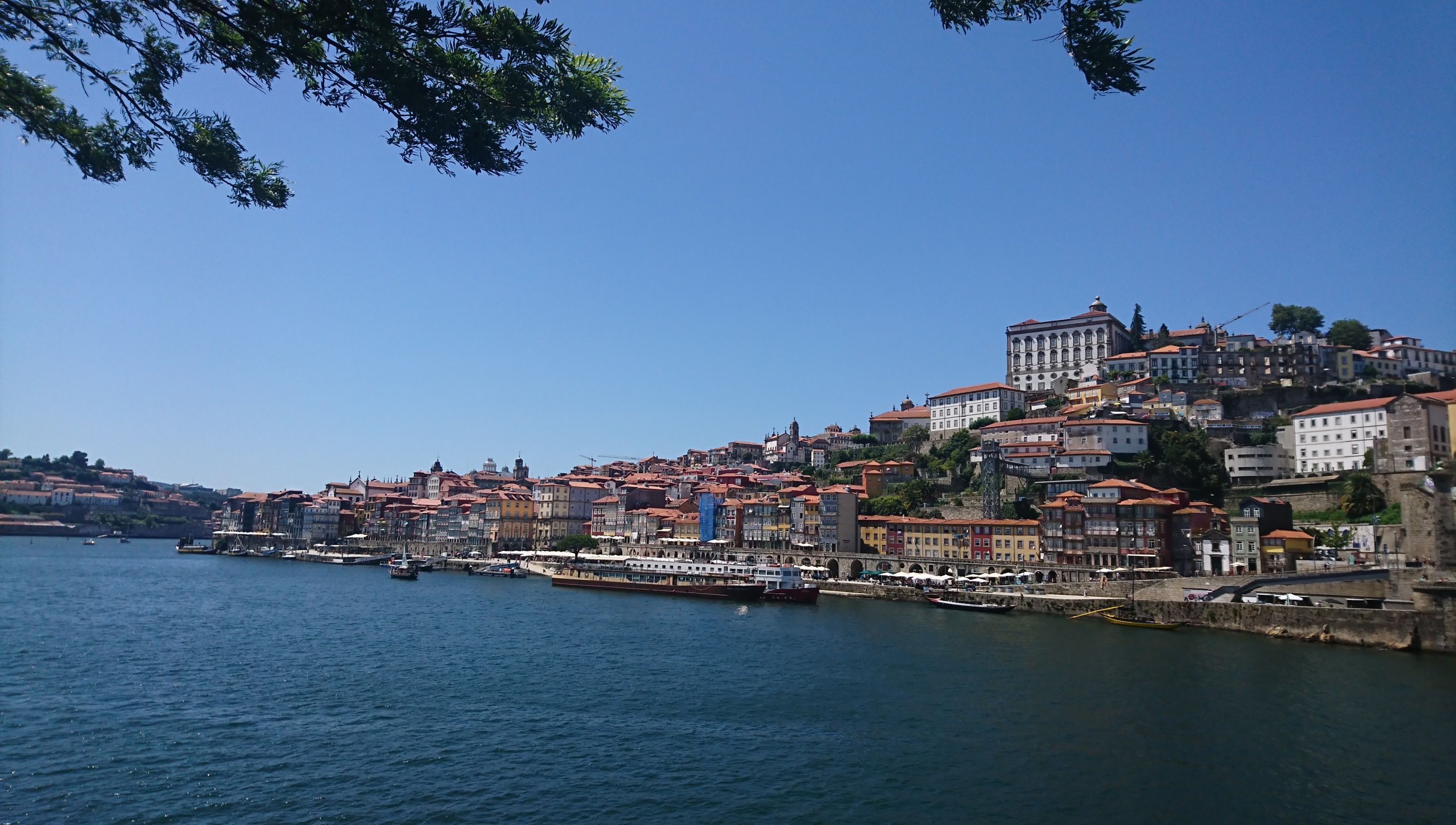 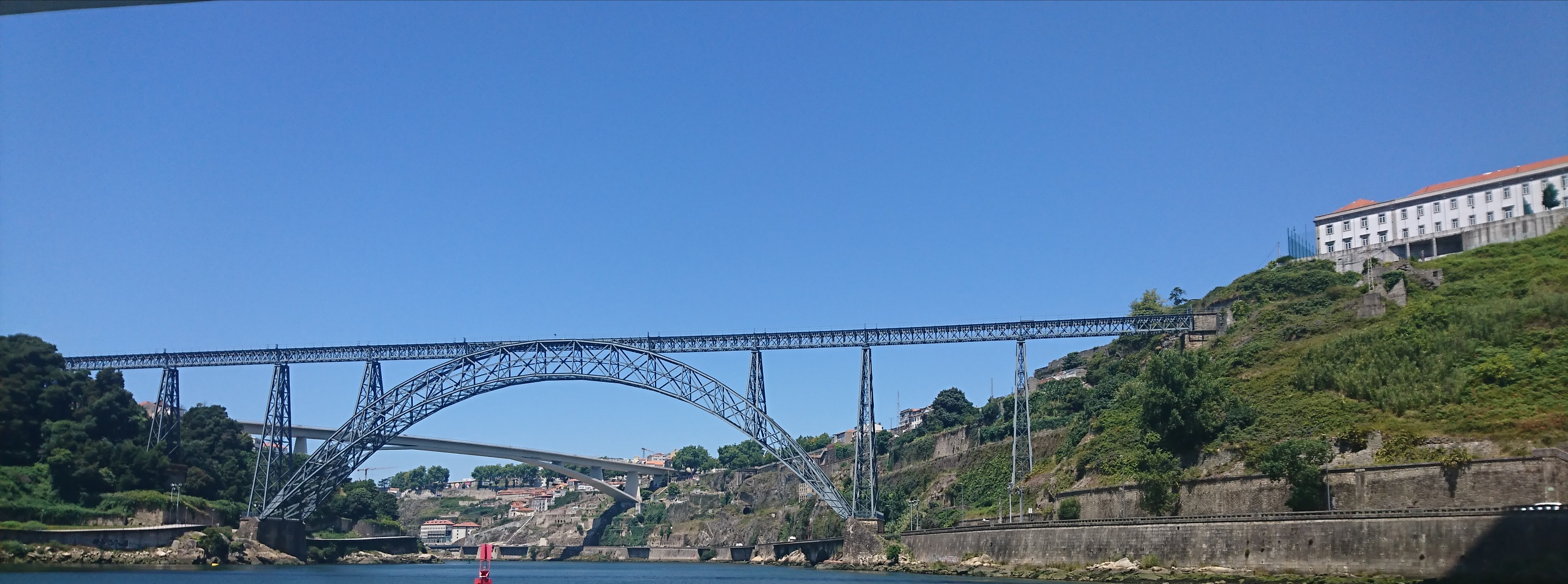 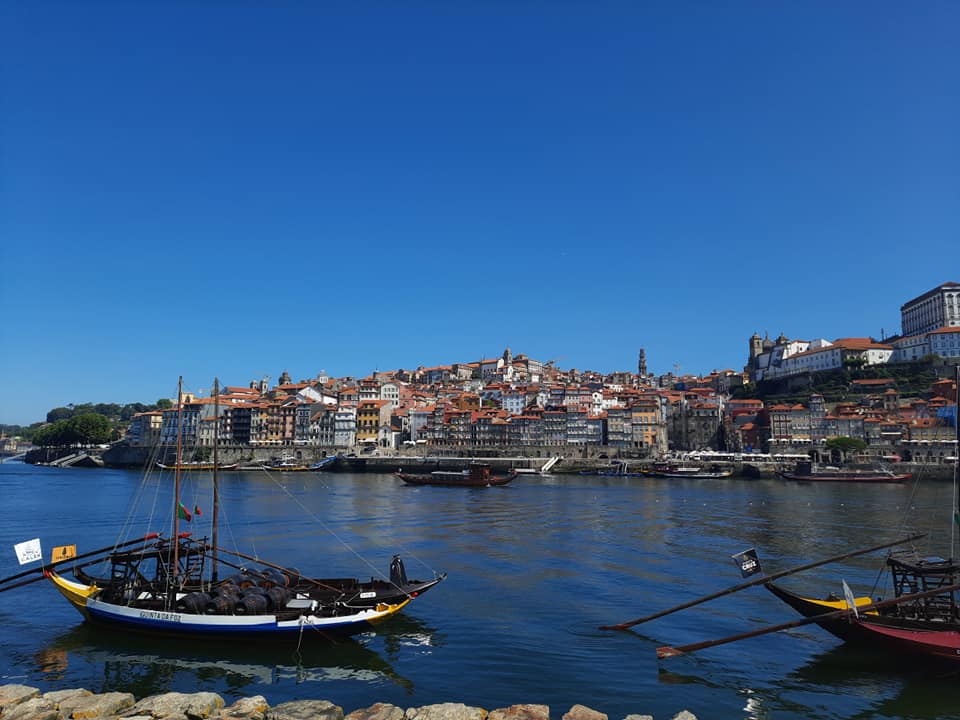 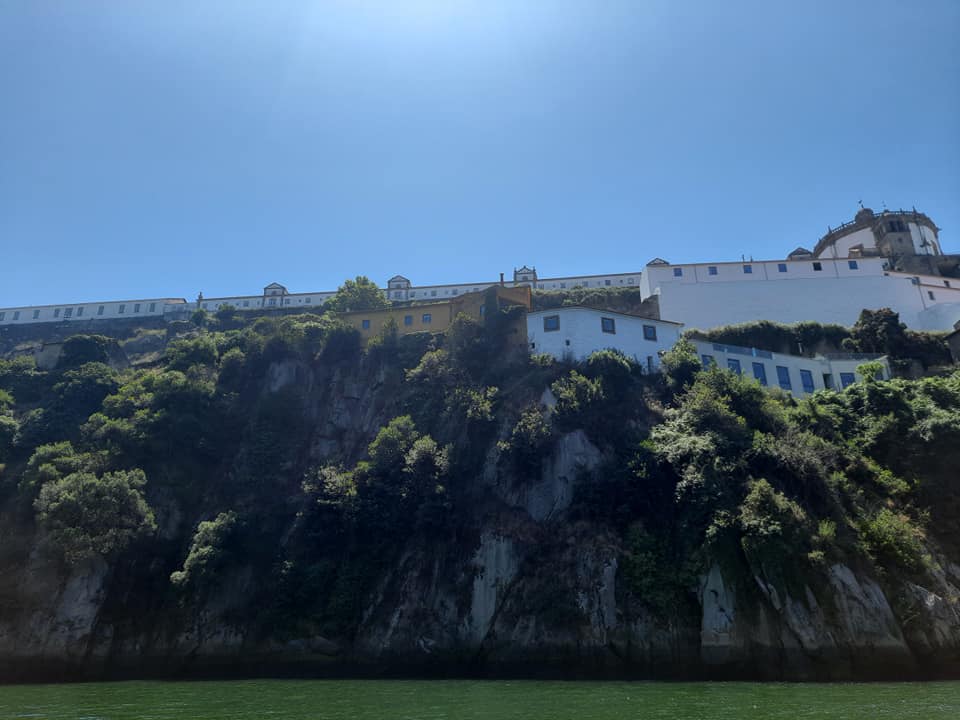 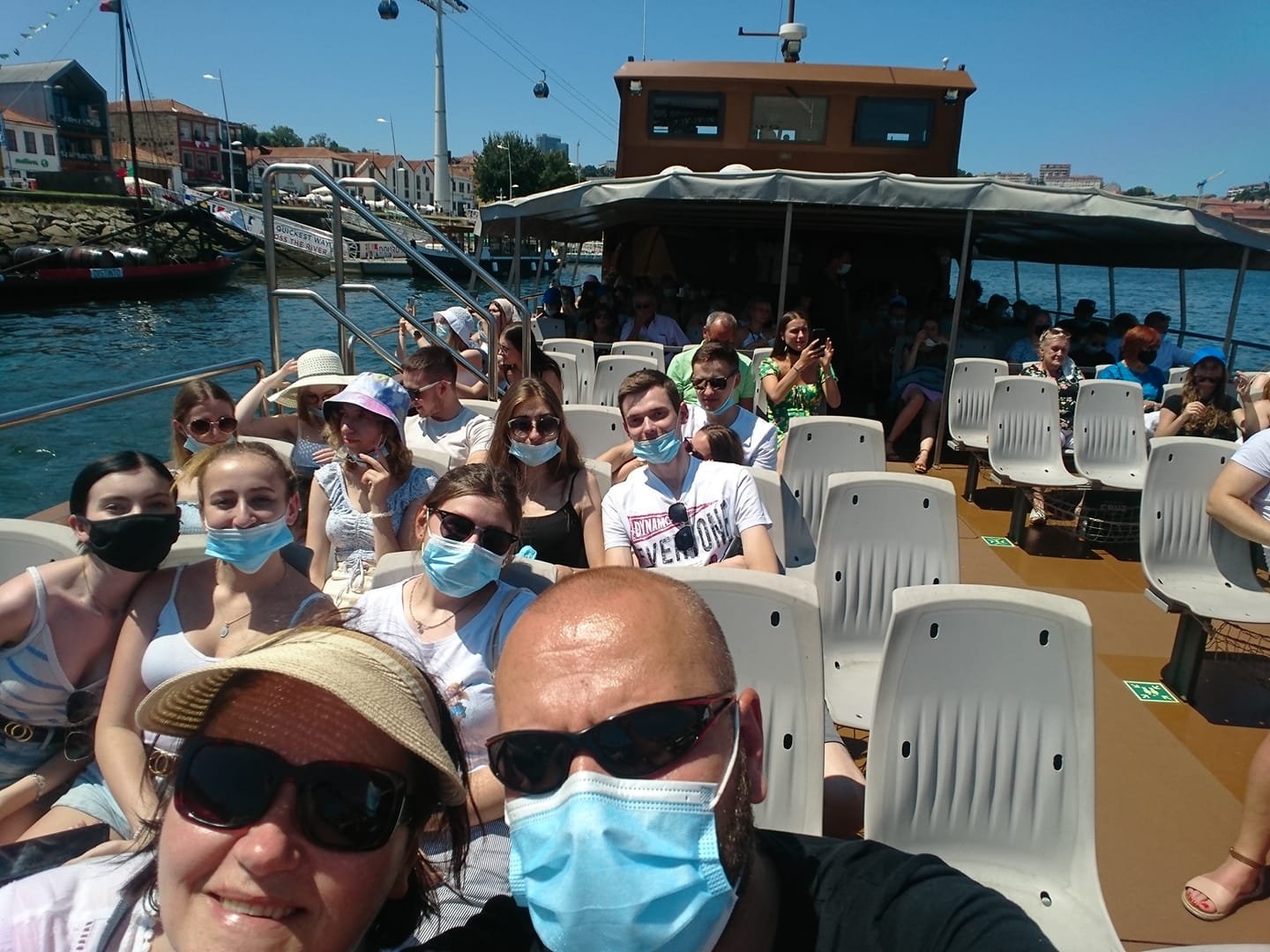 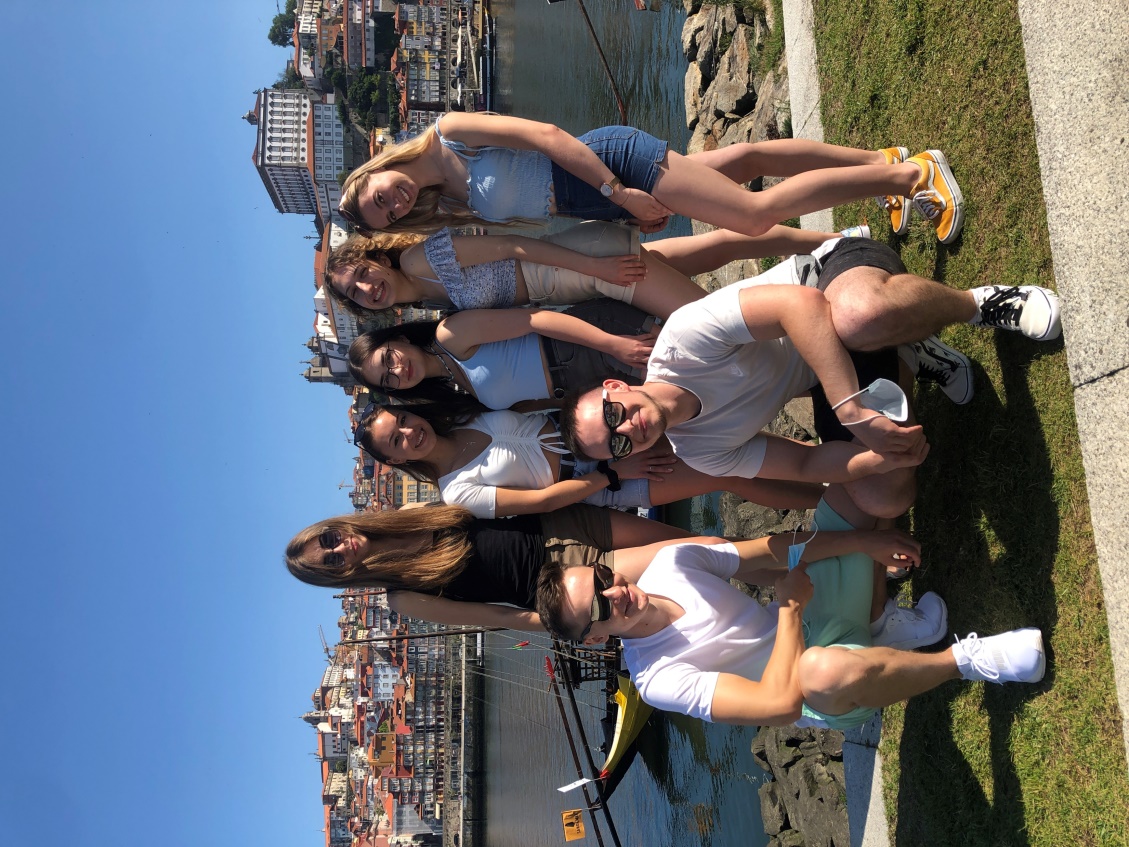 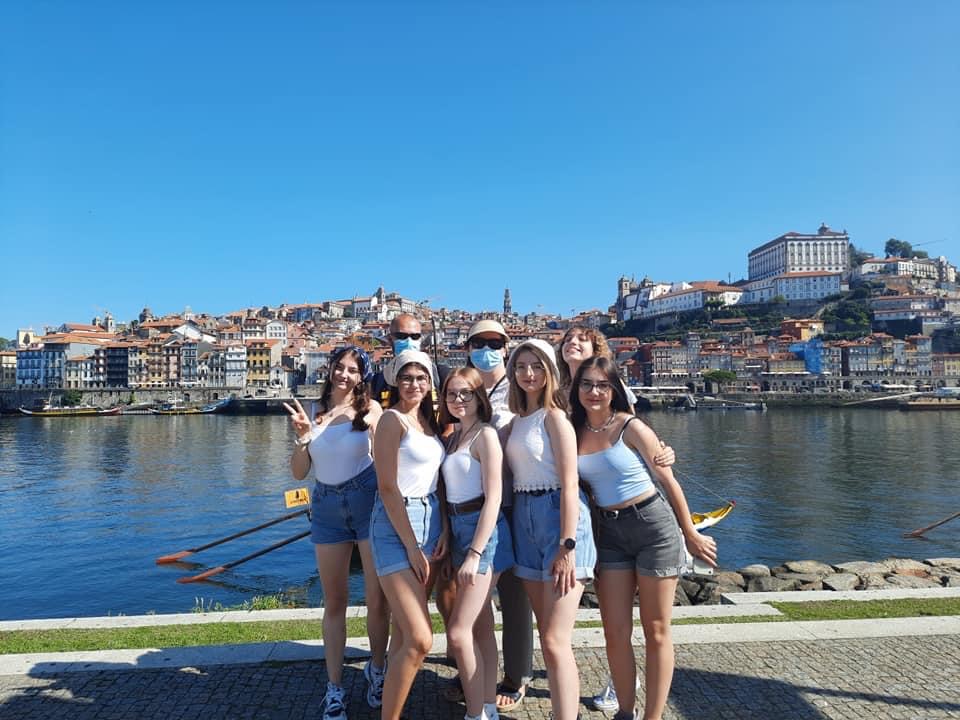 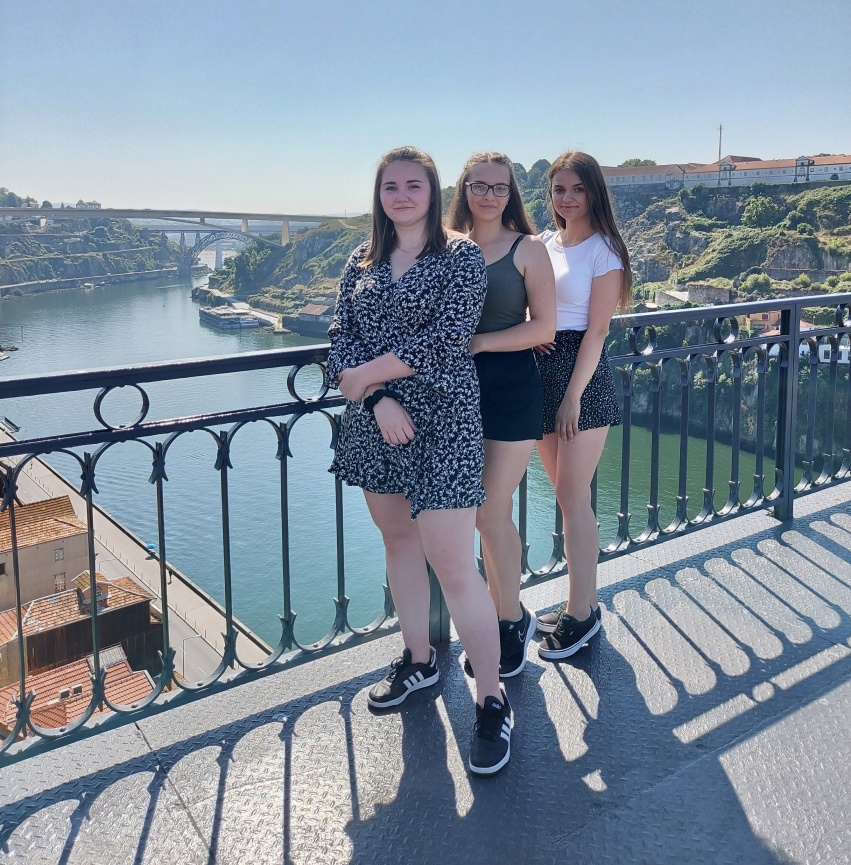 10 lipca 2021czy można sobie wymarzyć lepszy weekend niż wycieczka do porto w upalny letni dzień? 
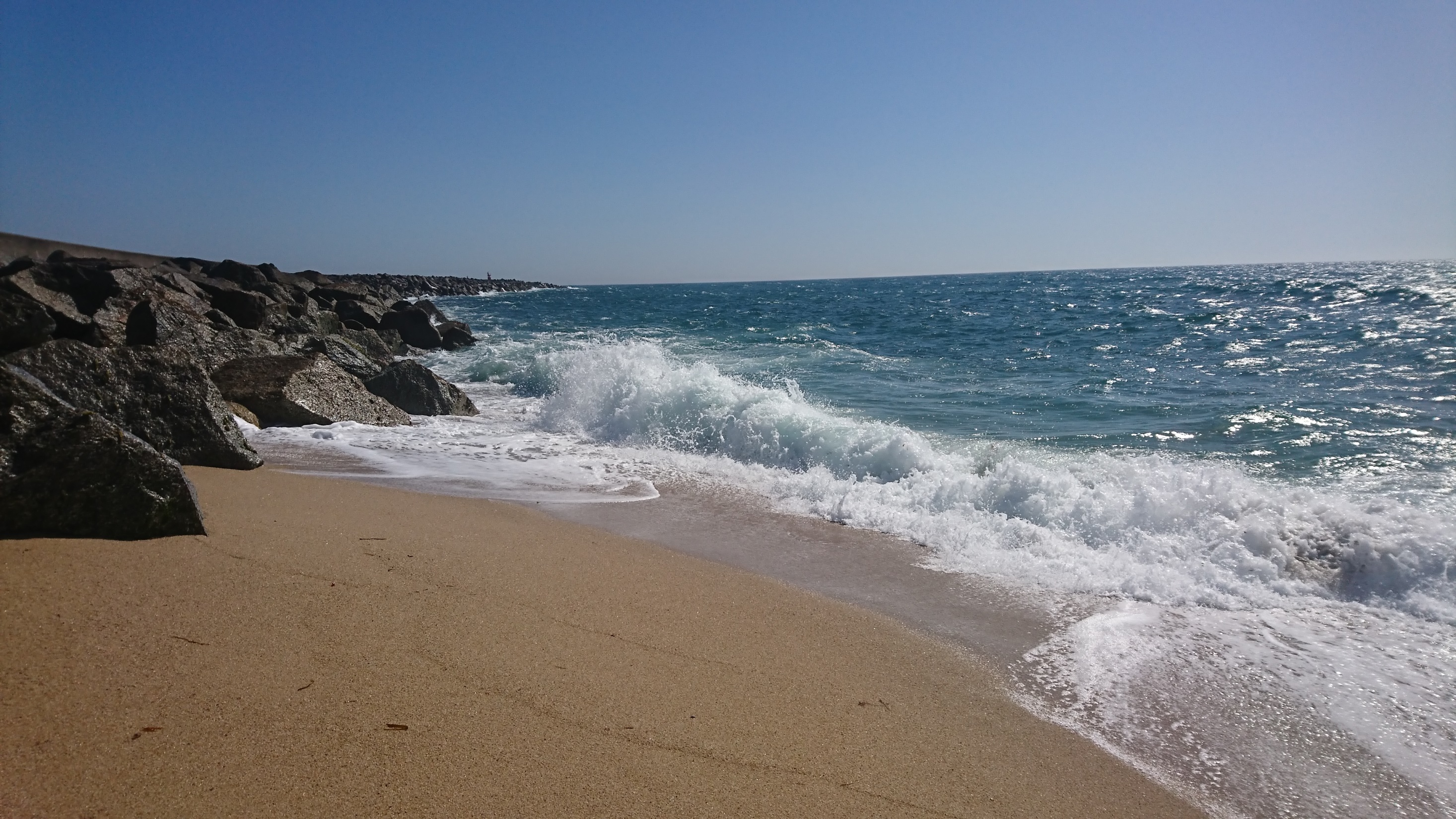 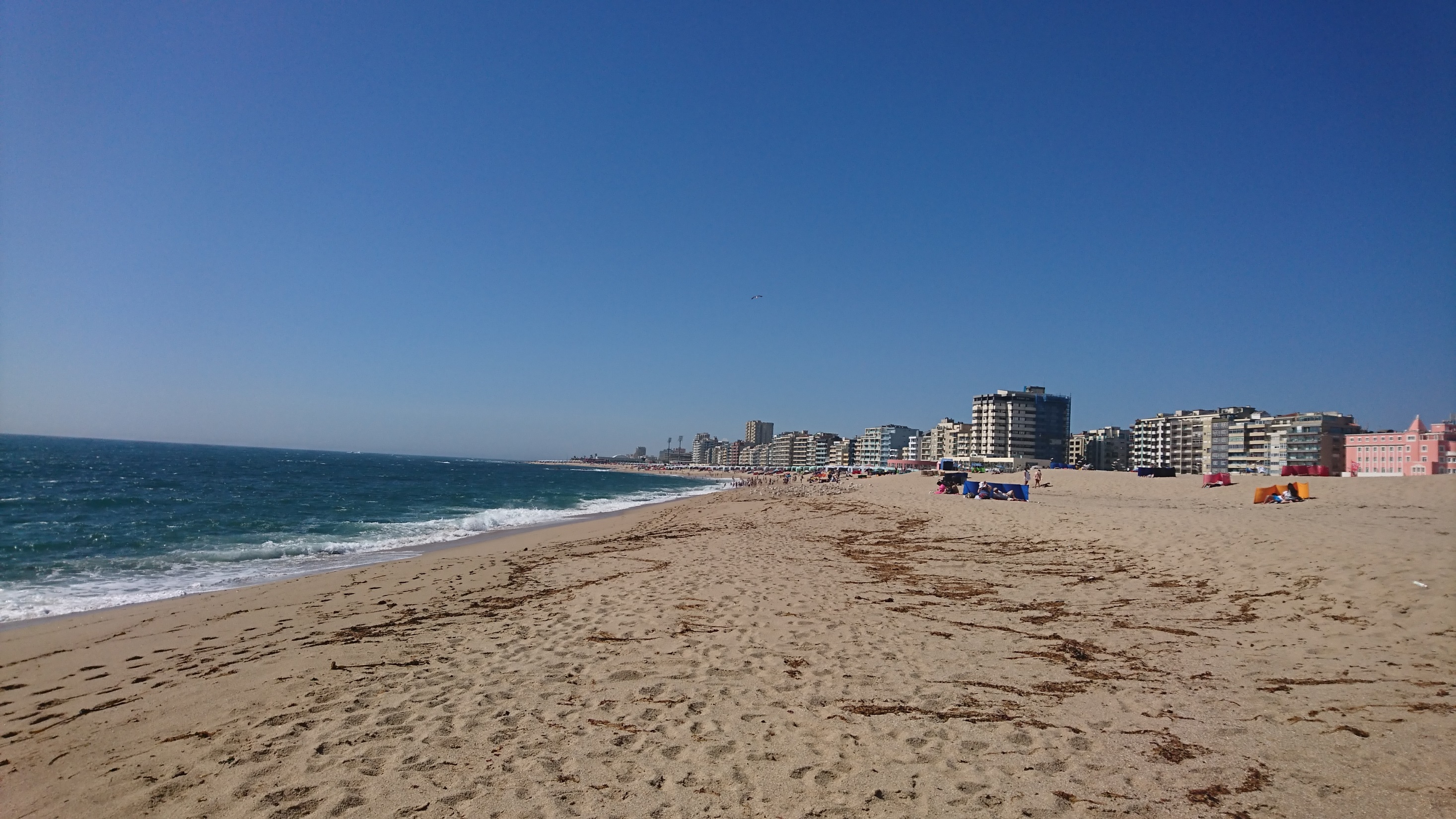 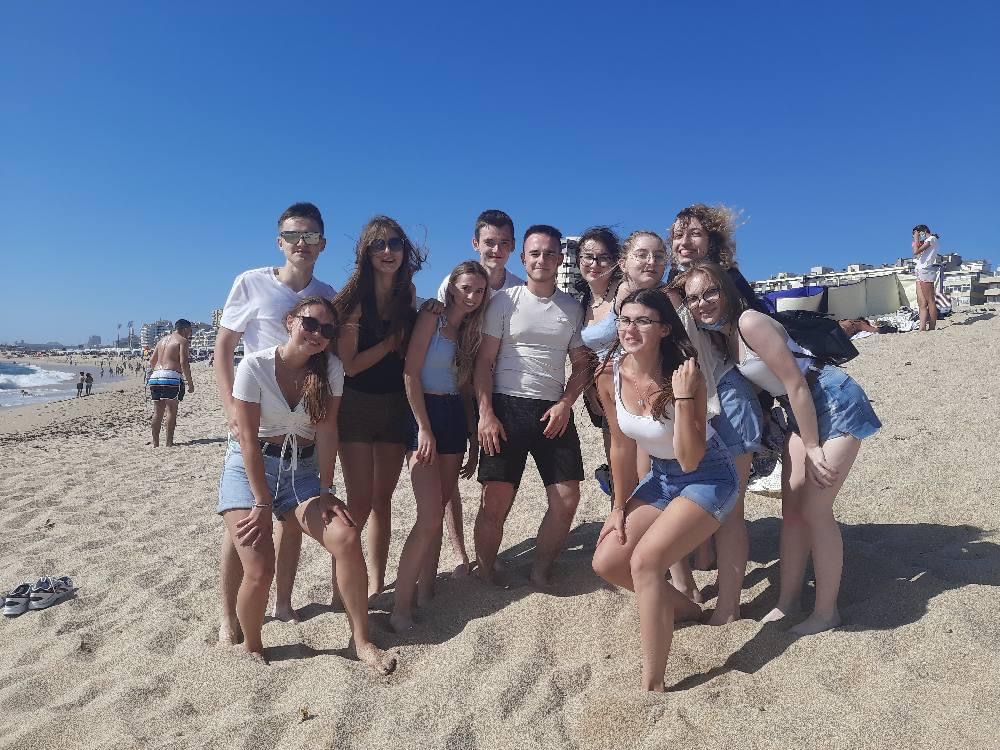 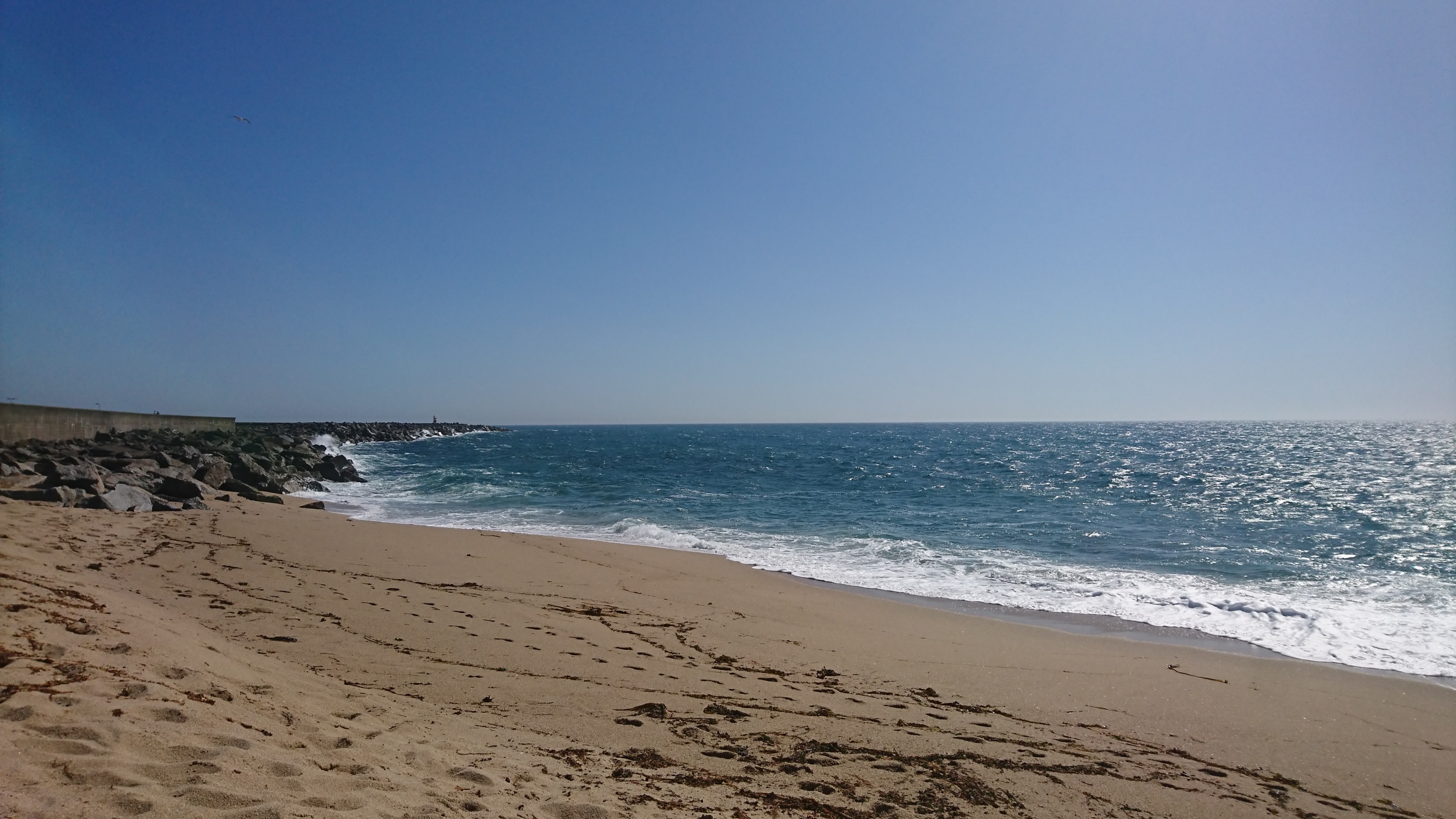 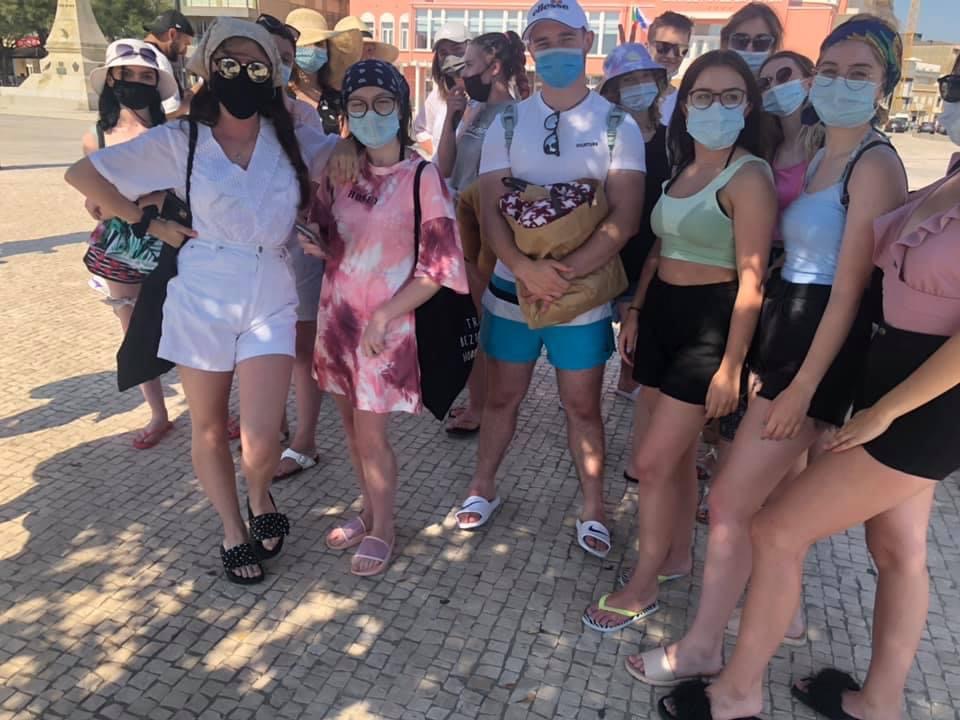 plażing i smażing w pełnej krasie
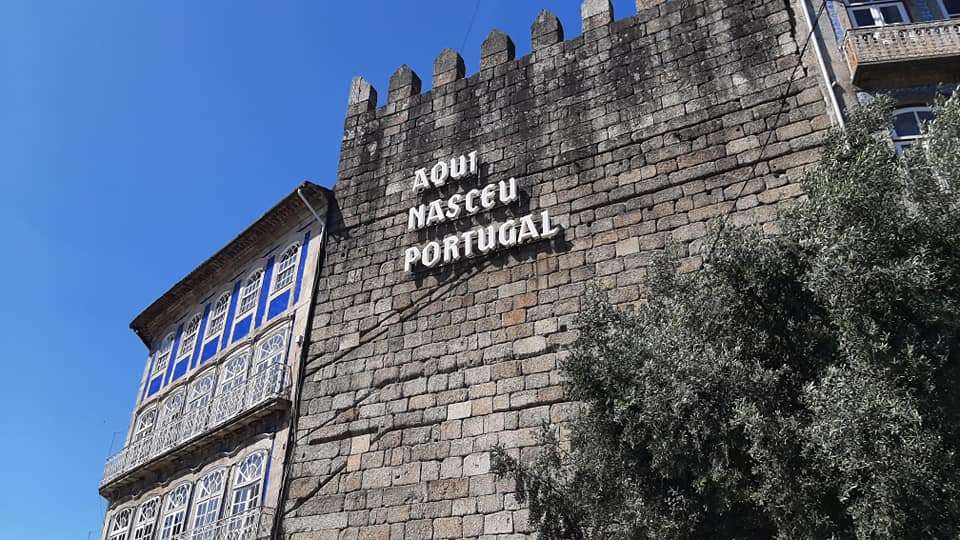 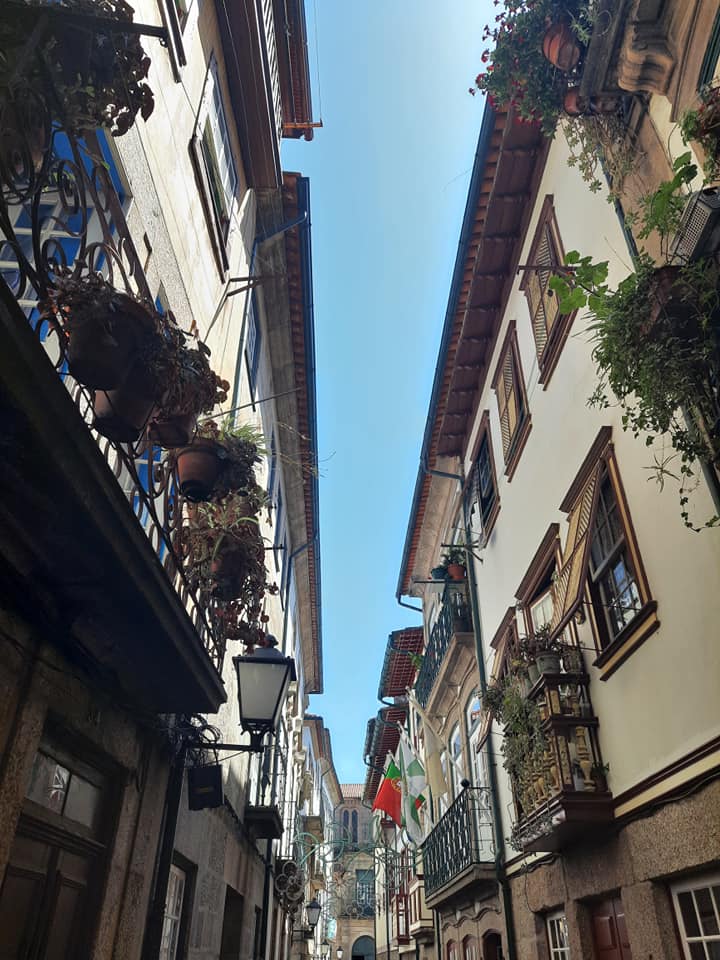 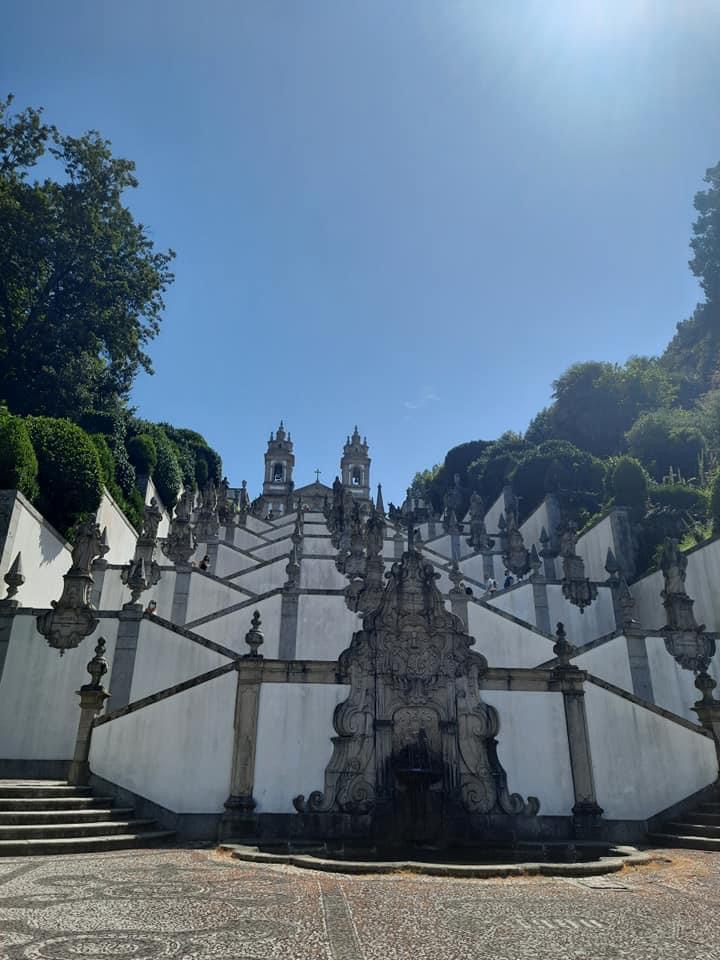 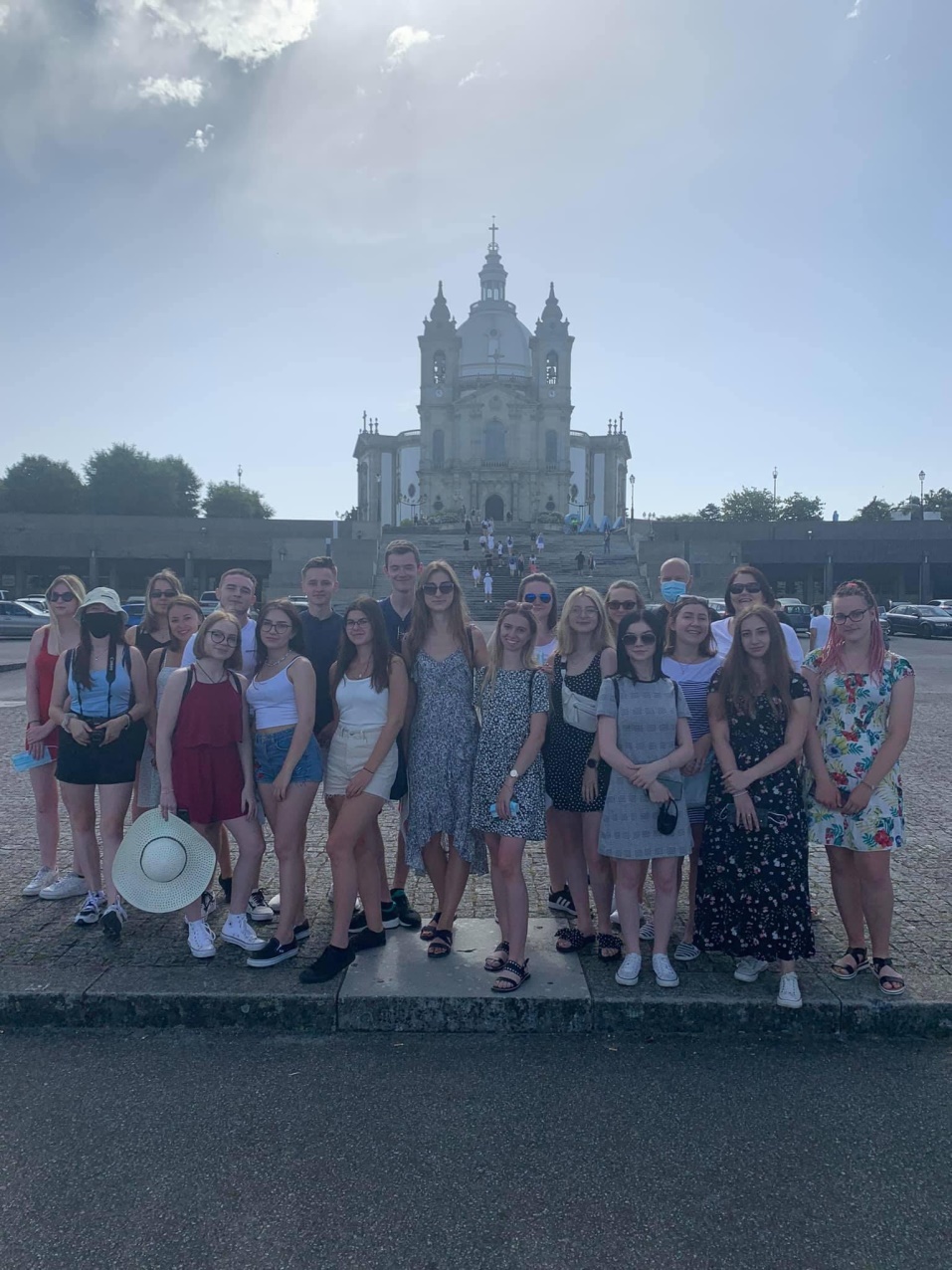 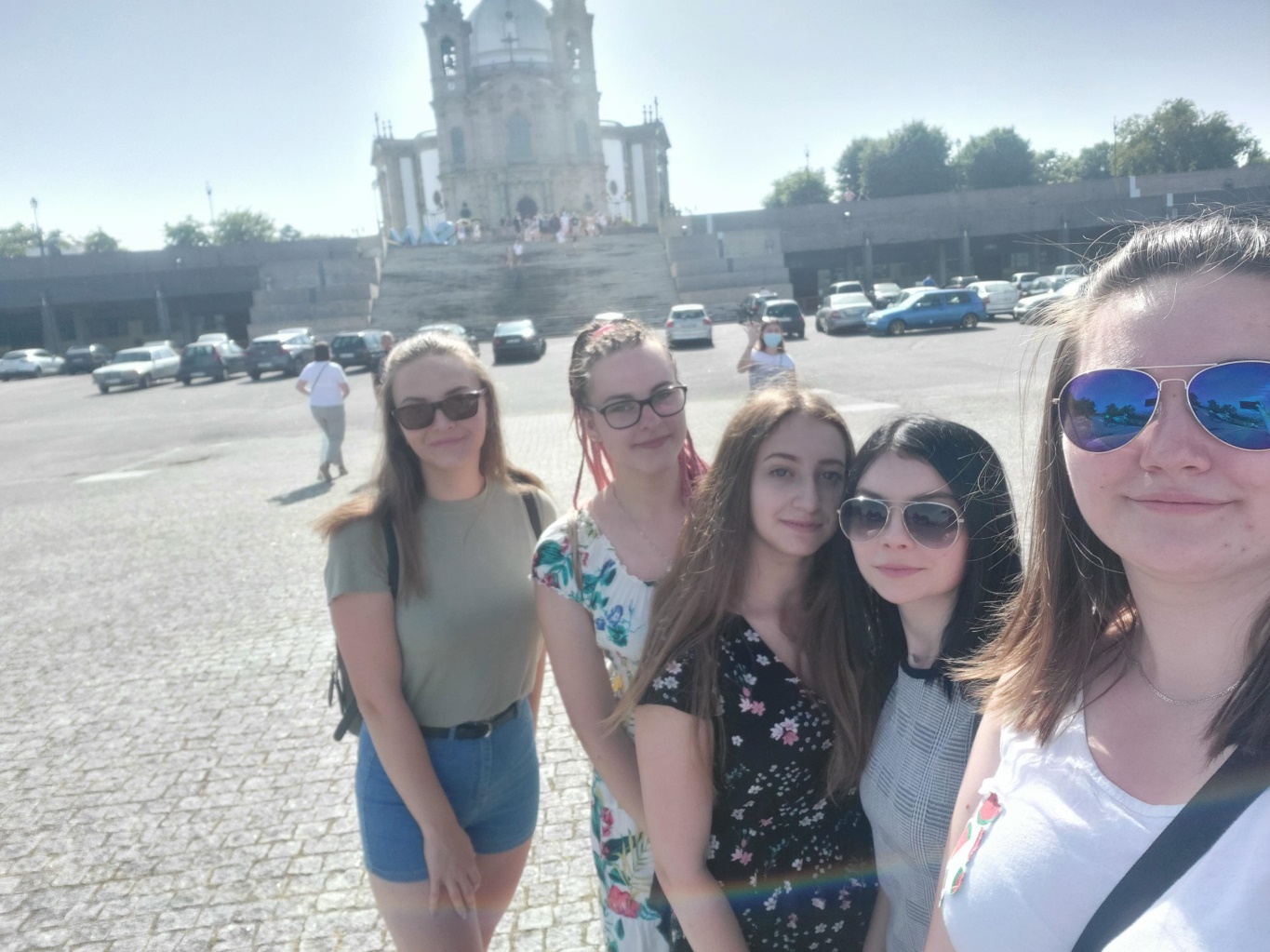 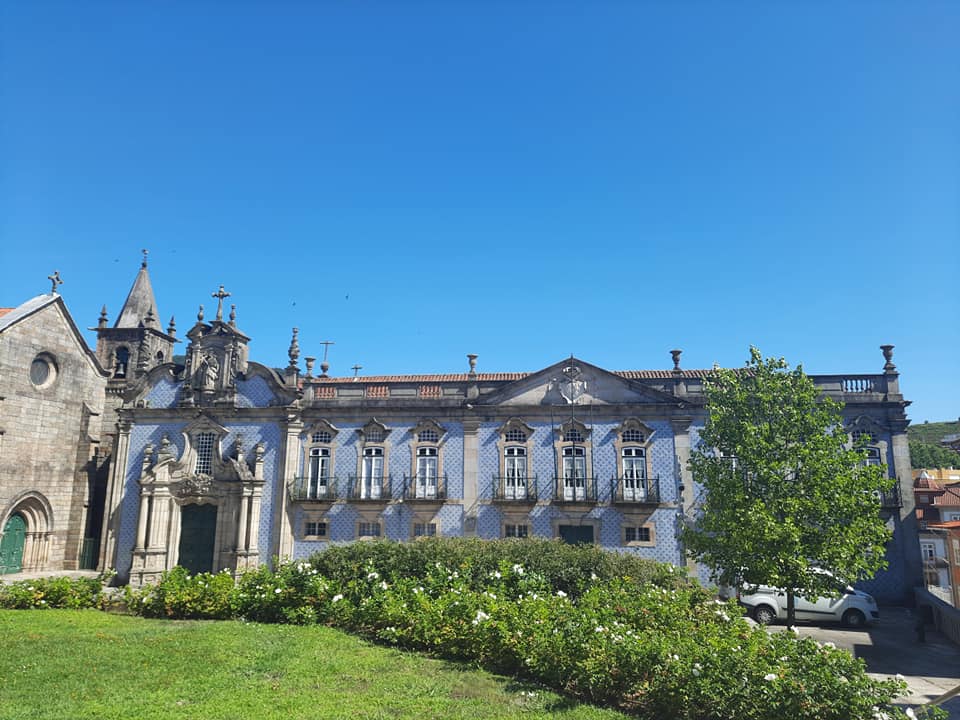 11 lipca 2021dzisiaj kolejny dzień pełen wrażeń.Bom jesus do monte, sameiro oraz Guimarães.
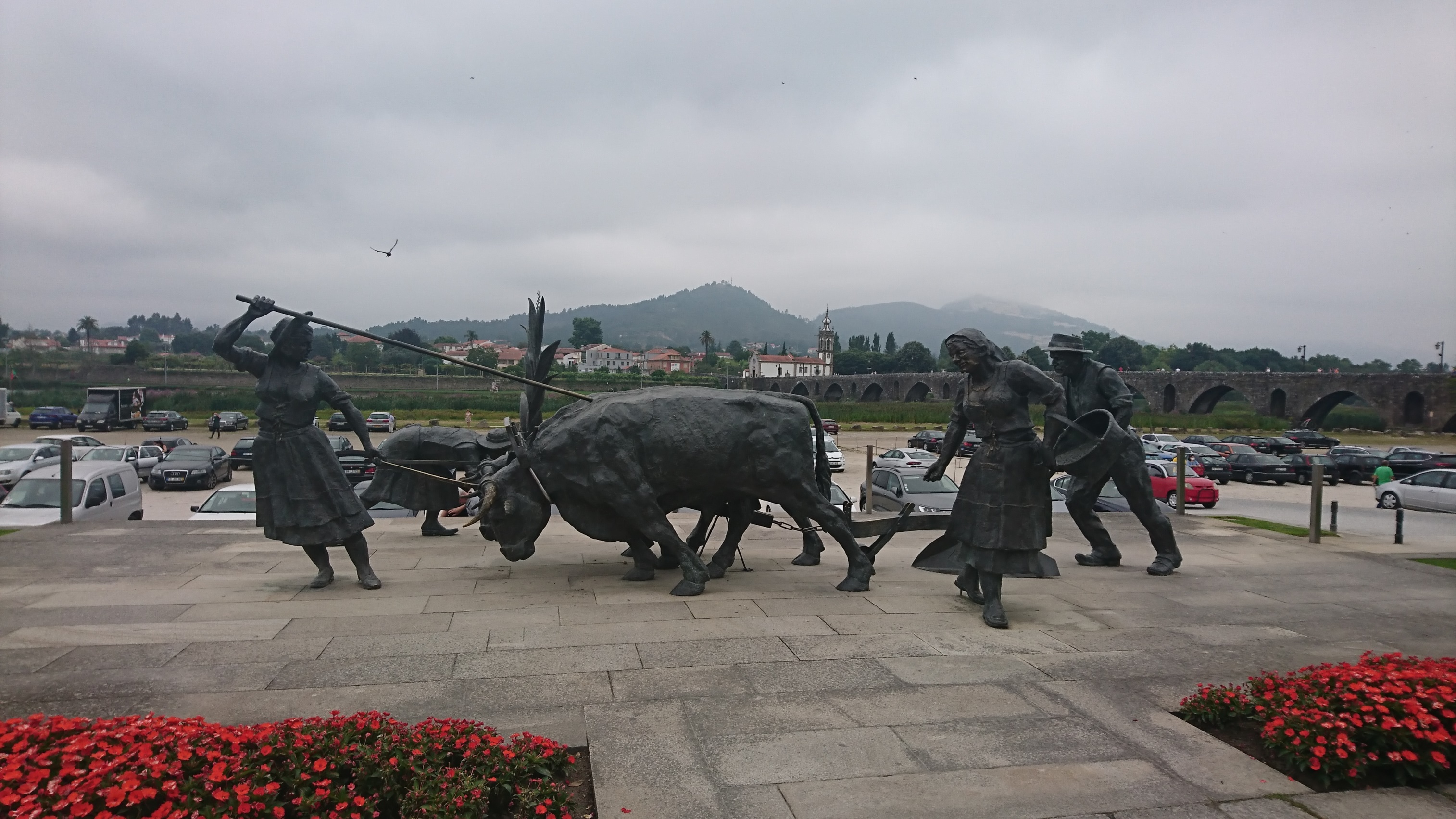 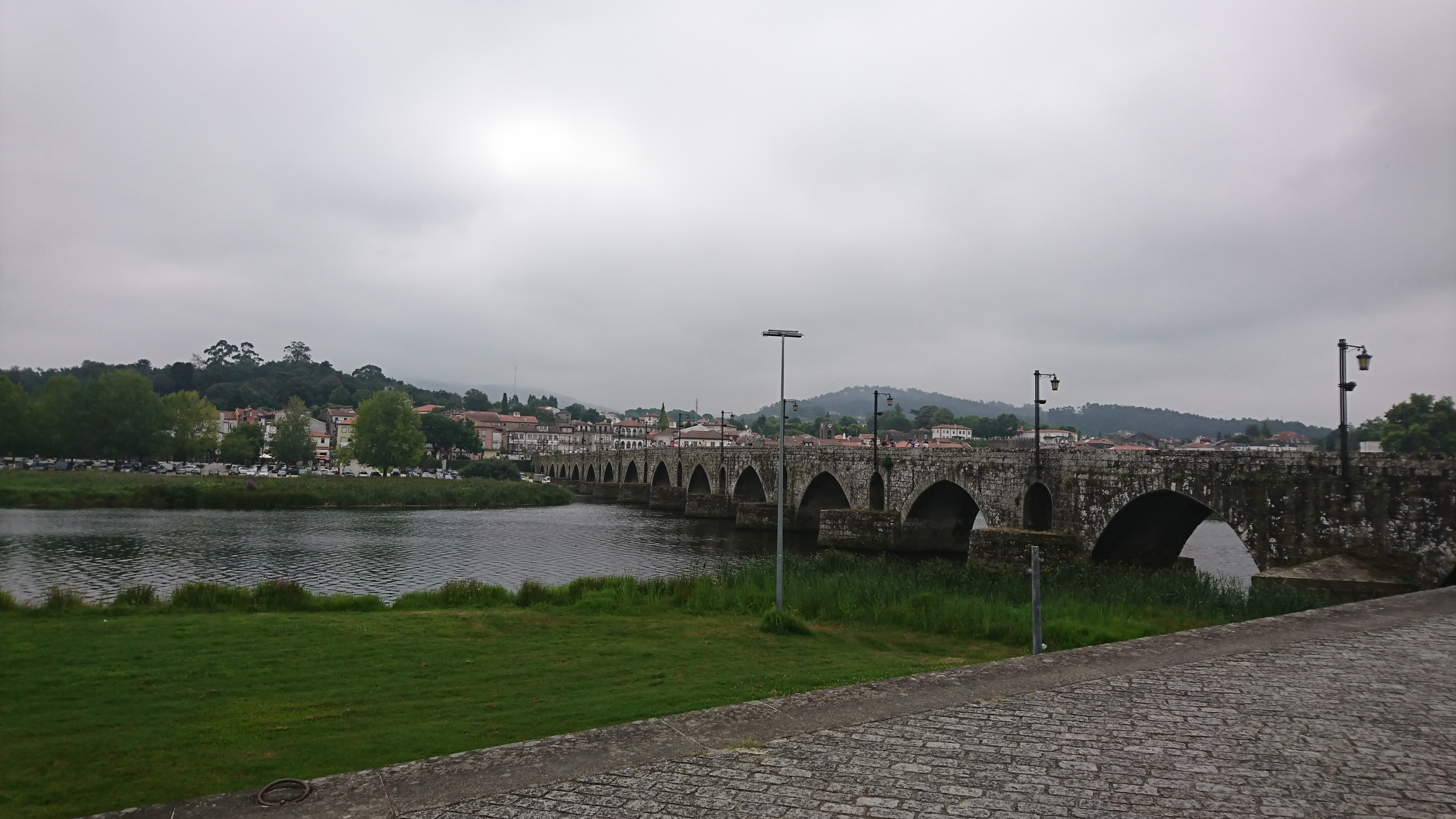 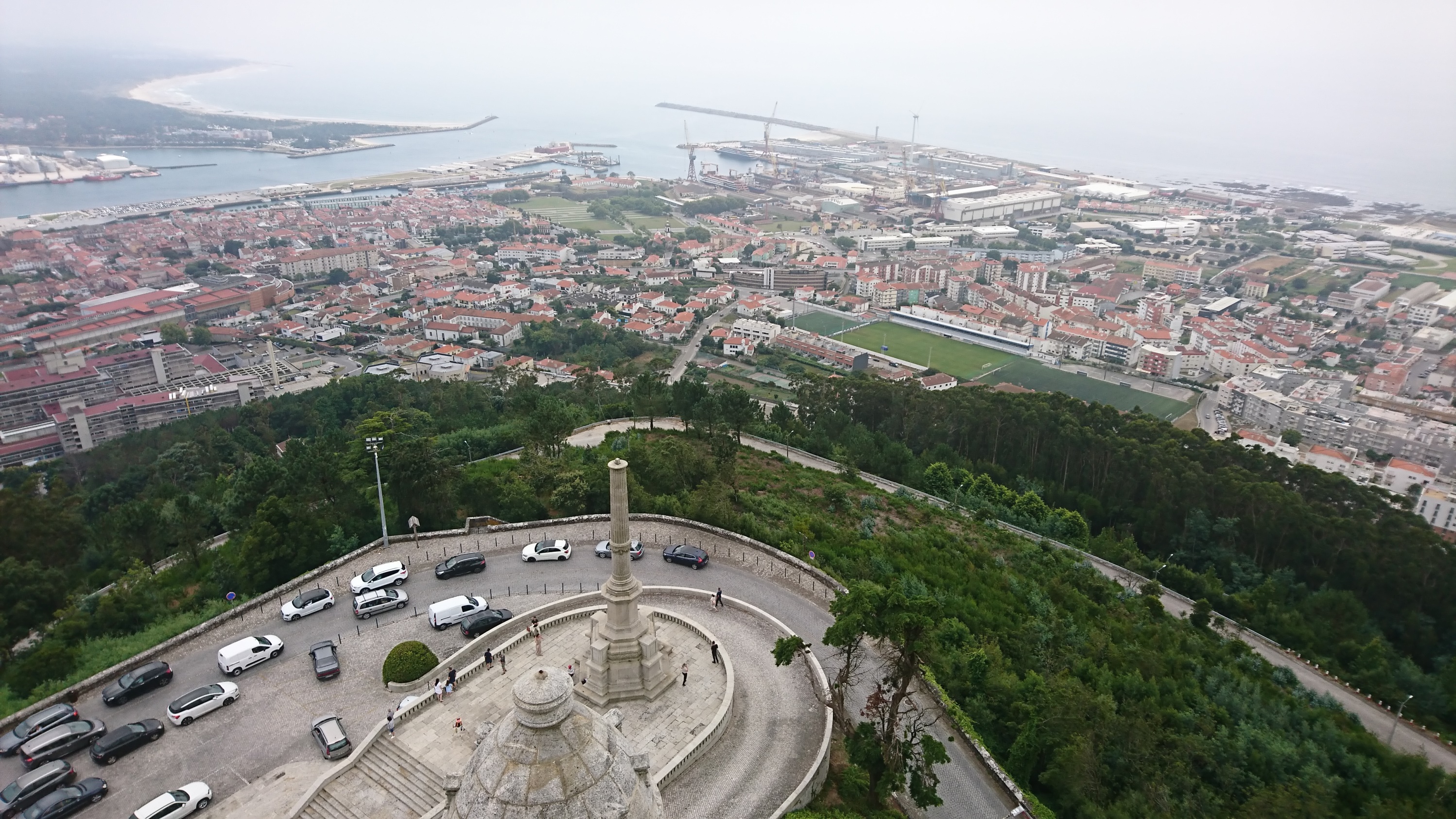 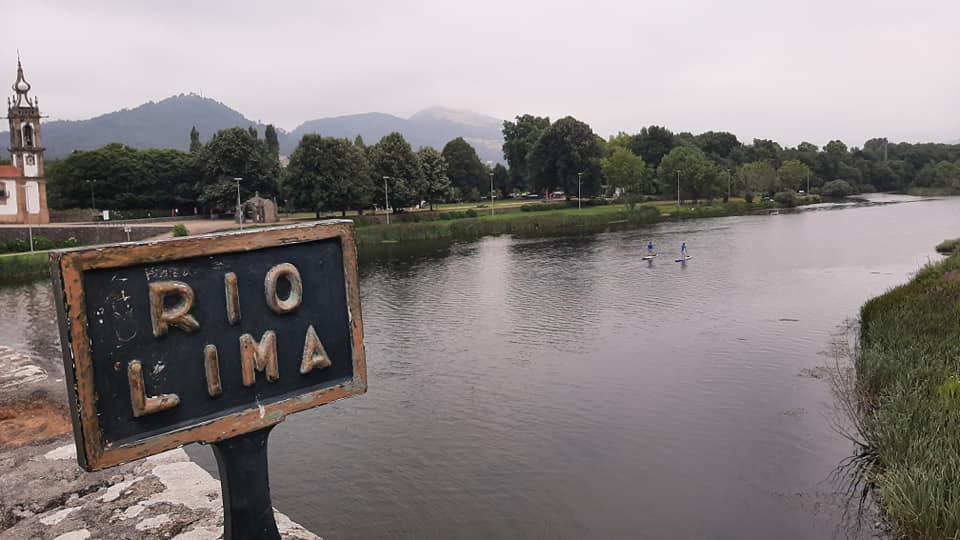 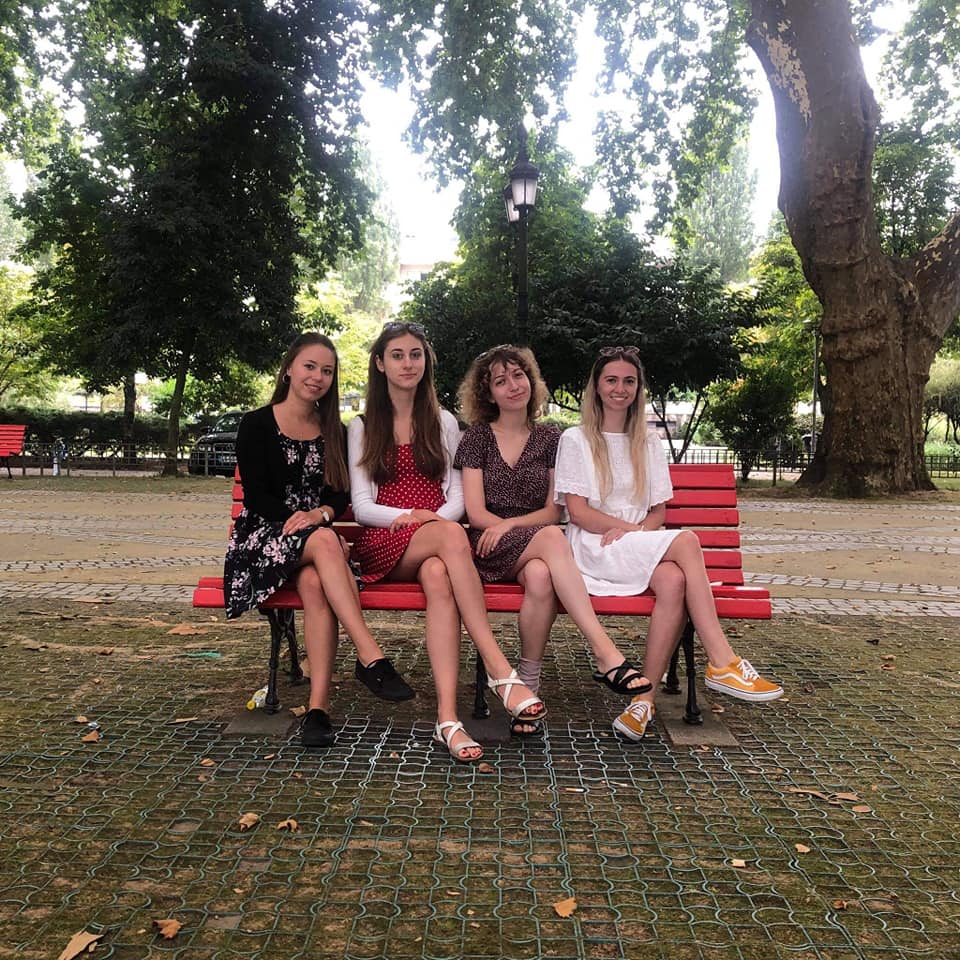 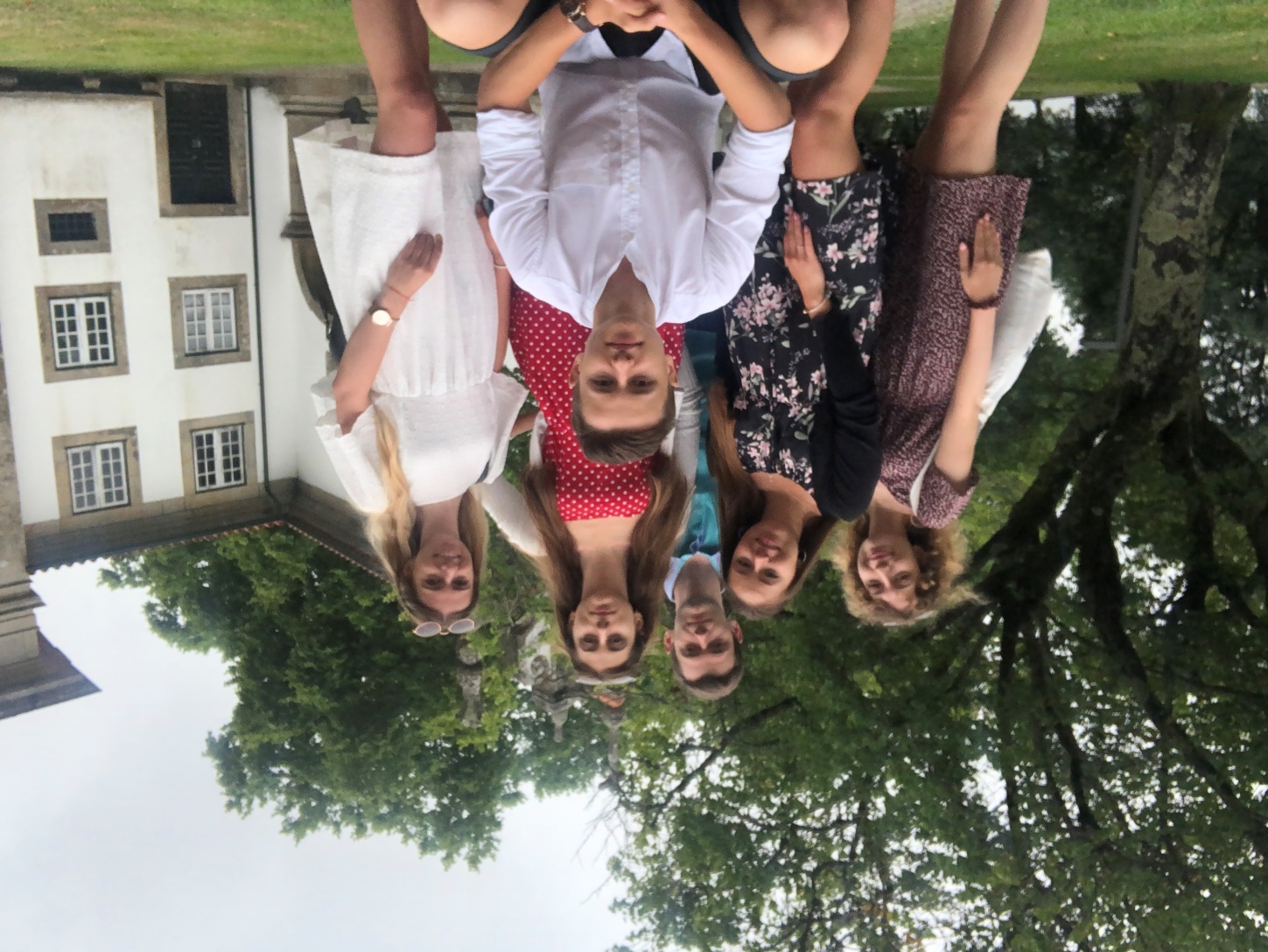 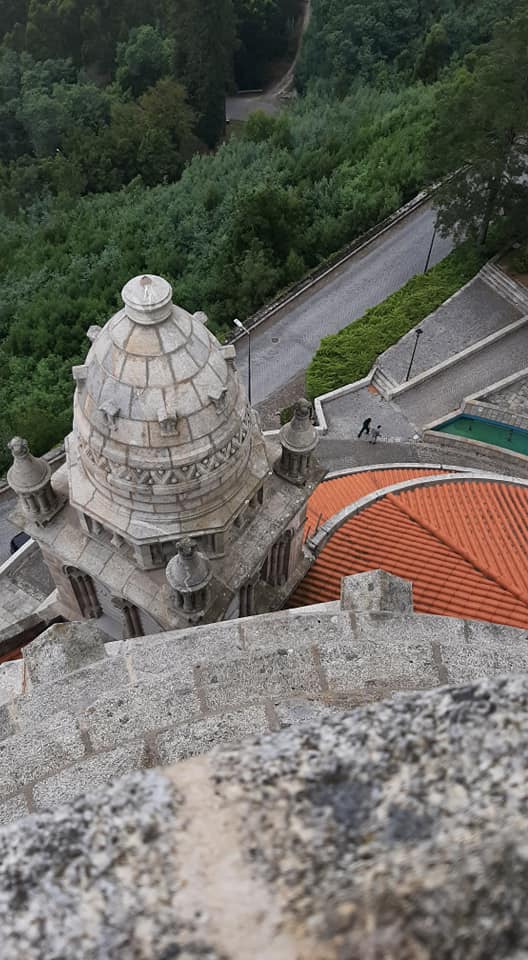 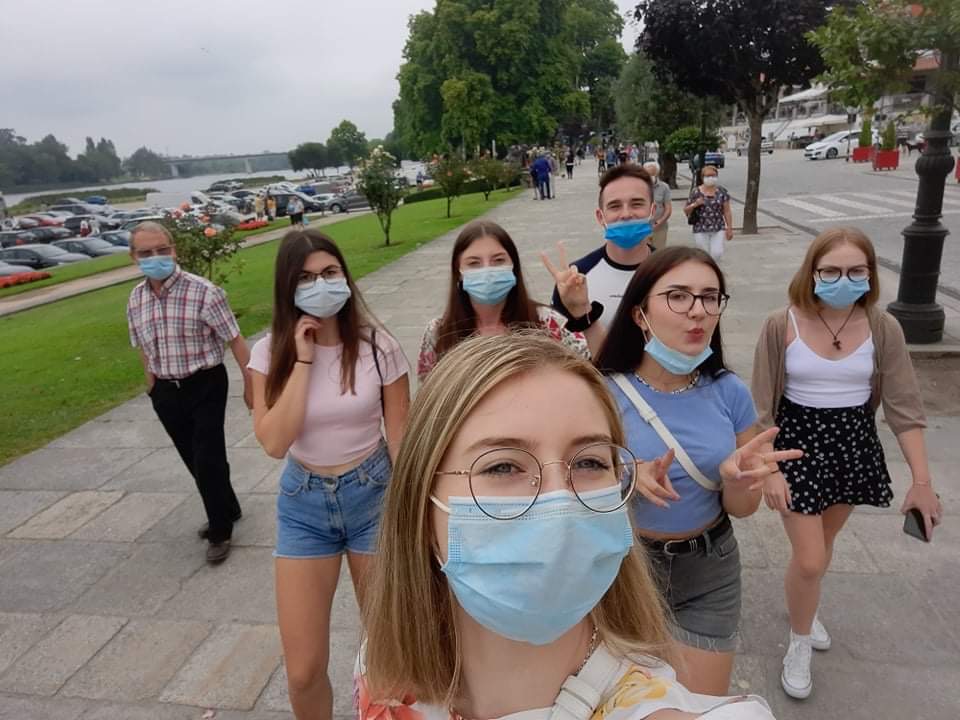 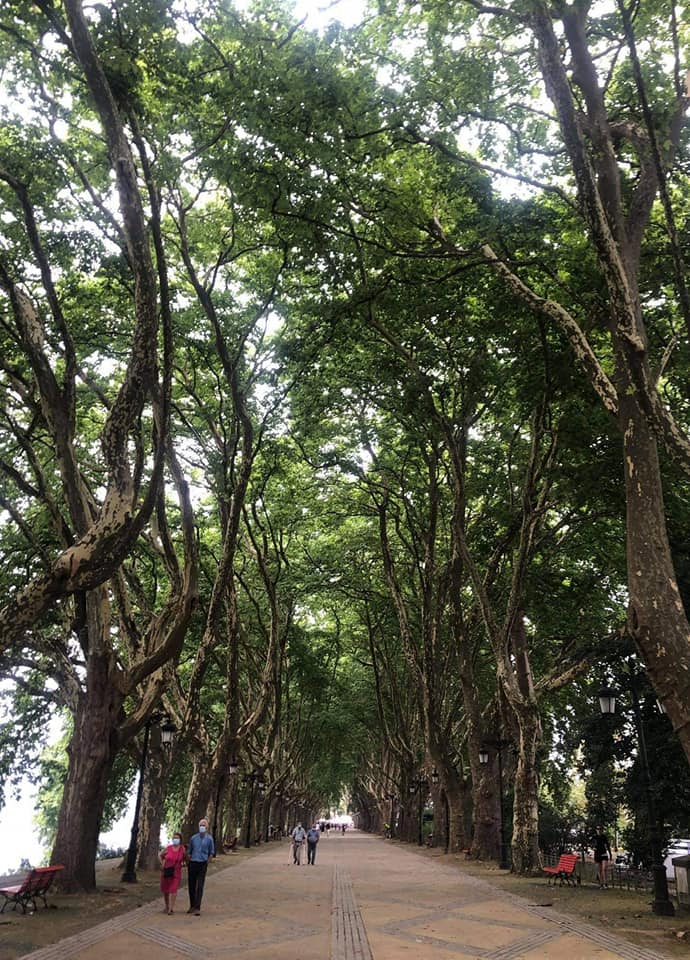 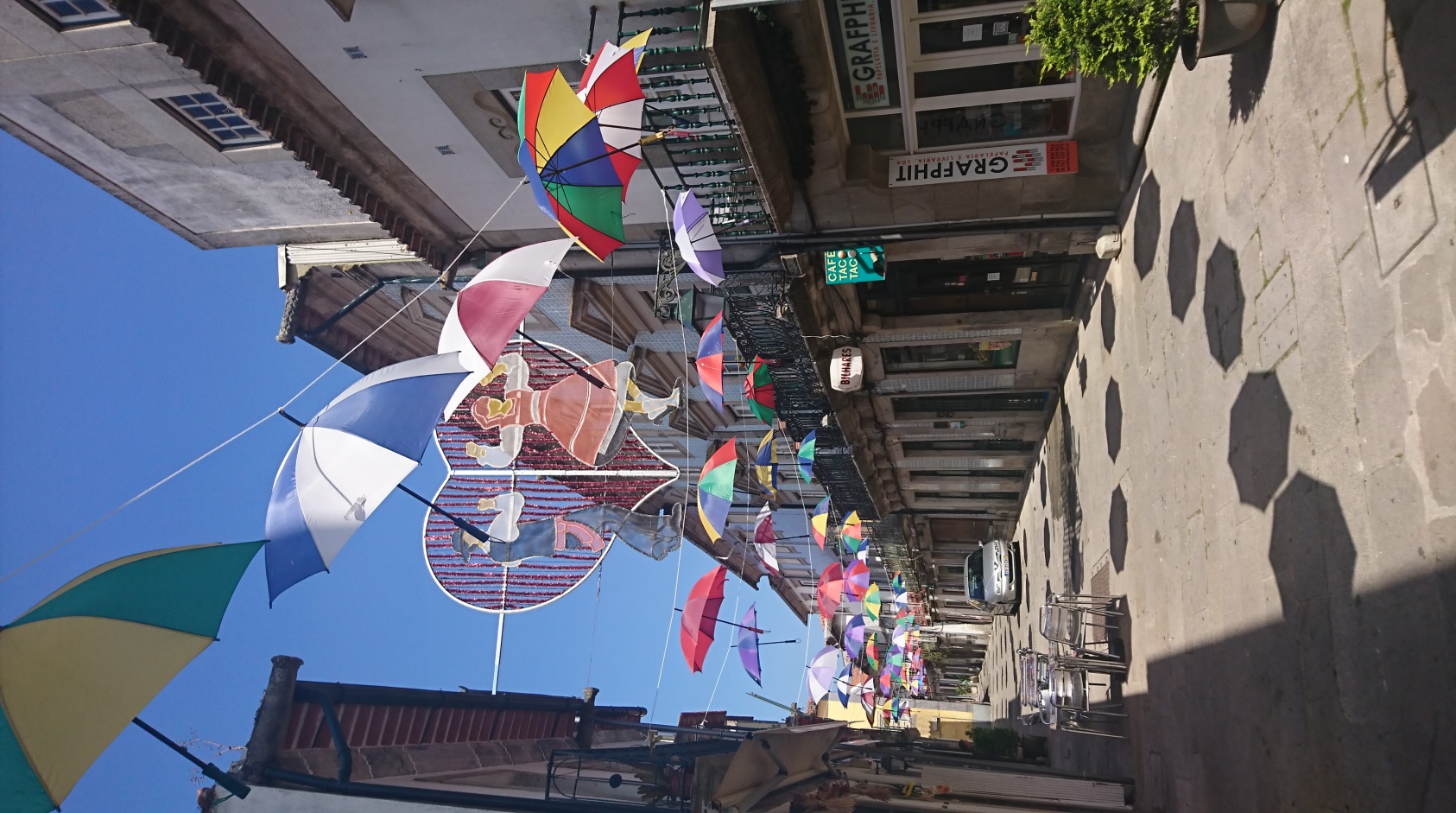 18 lipca 2021dzień wytchnienia od upału i wizyta w ponte de lima oraz viana do castelo
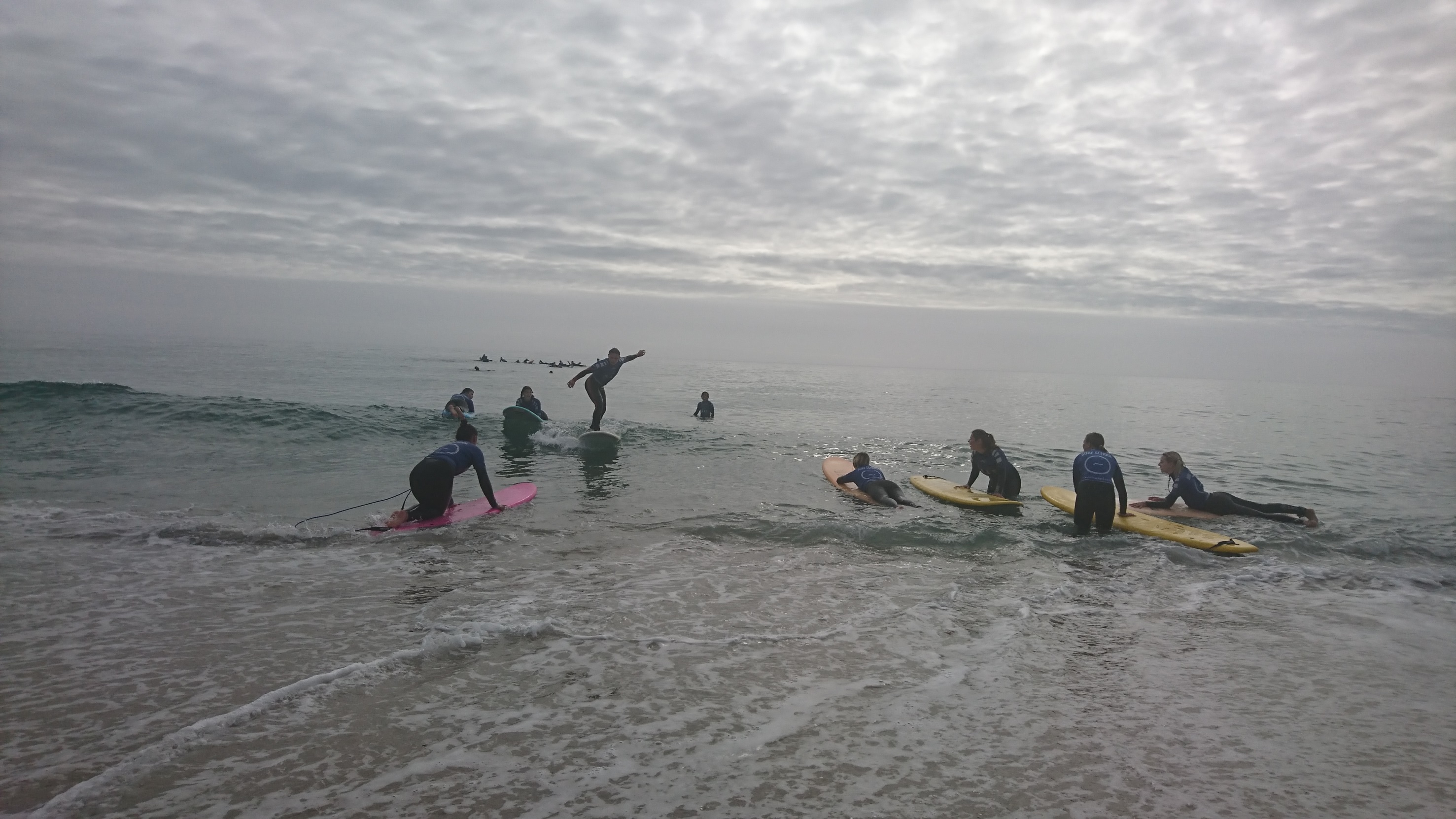 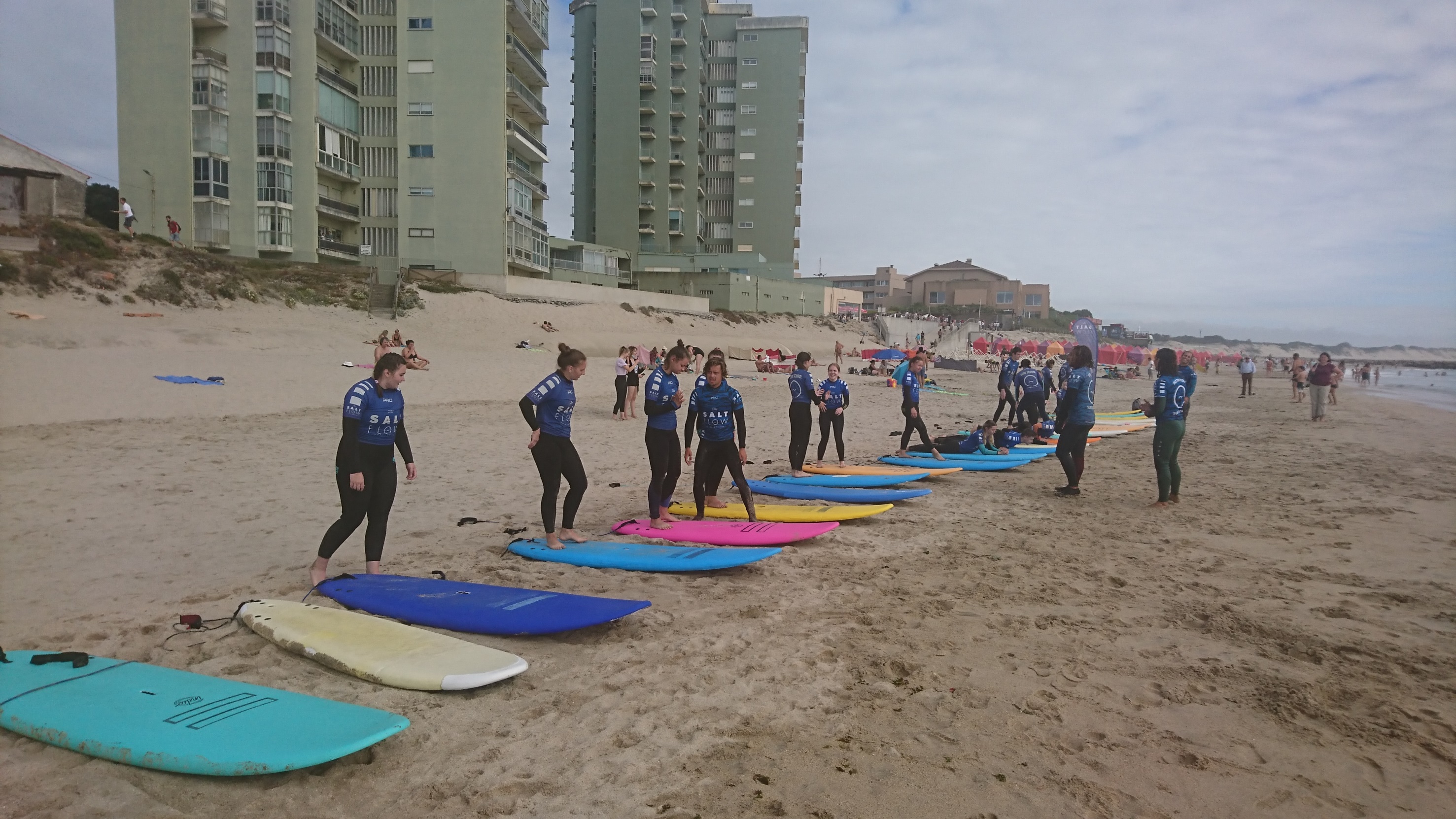 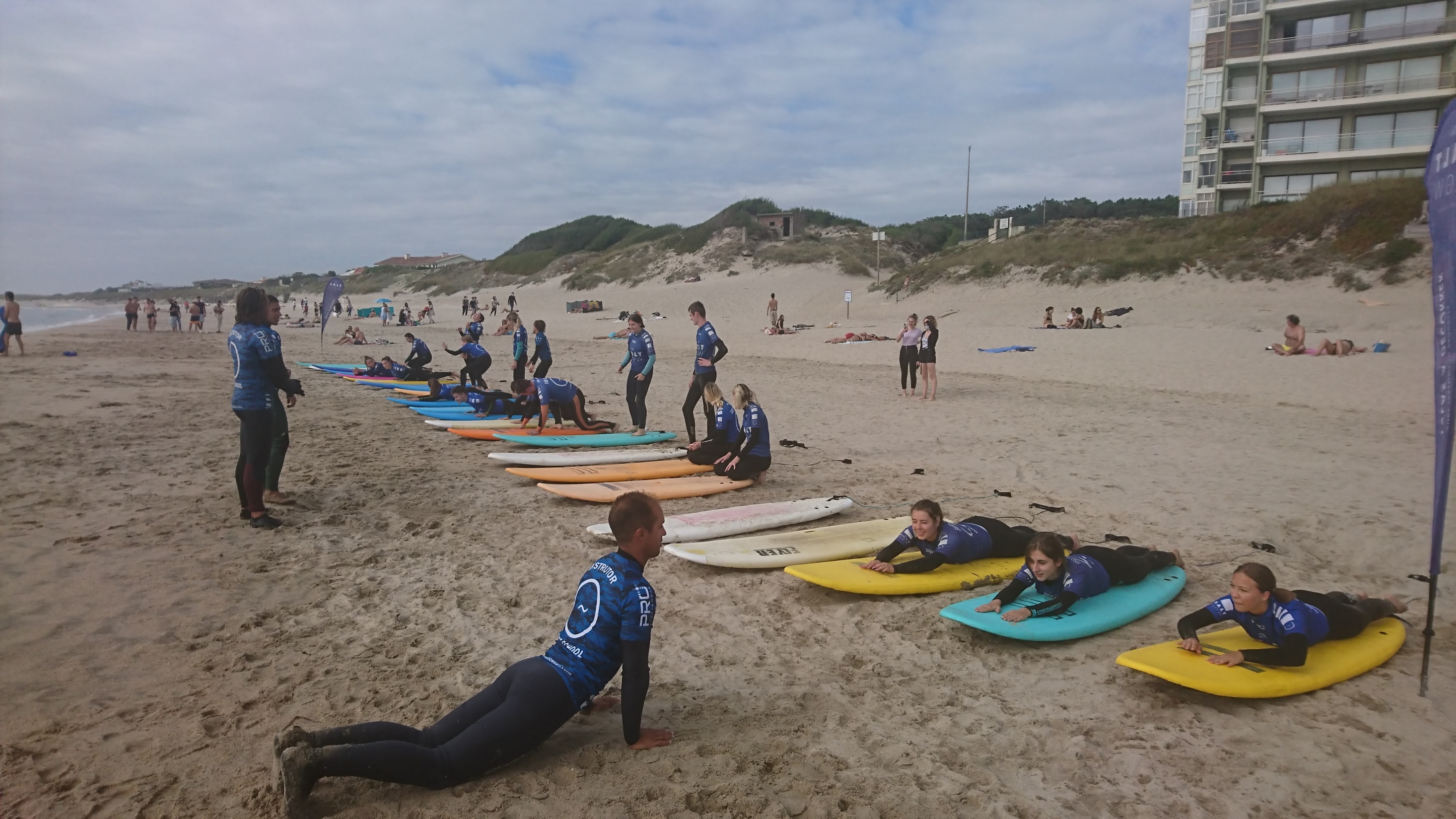 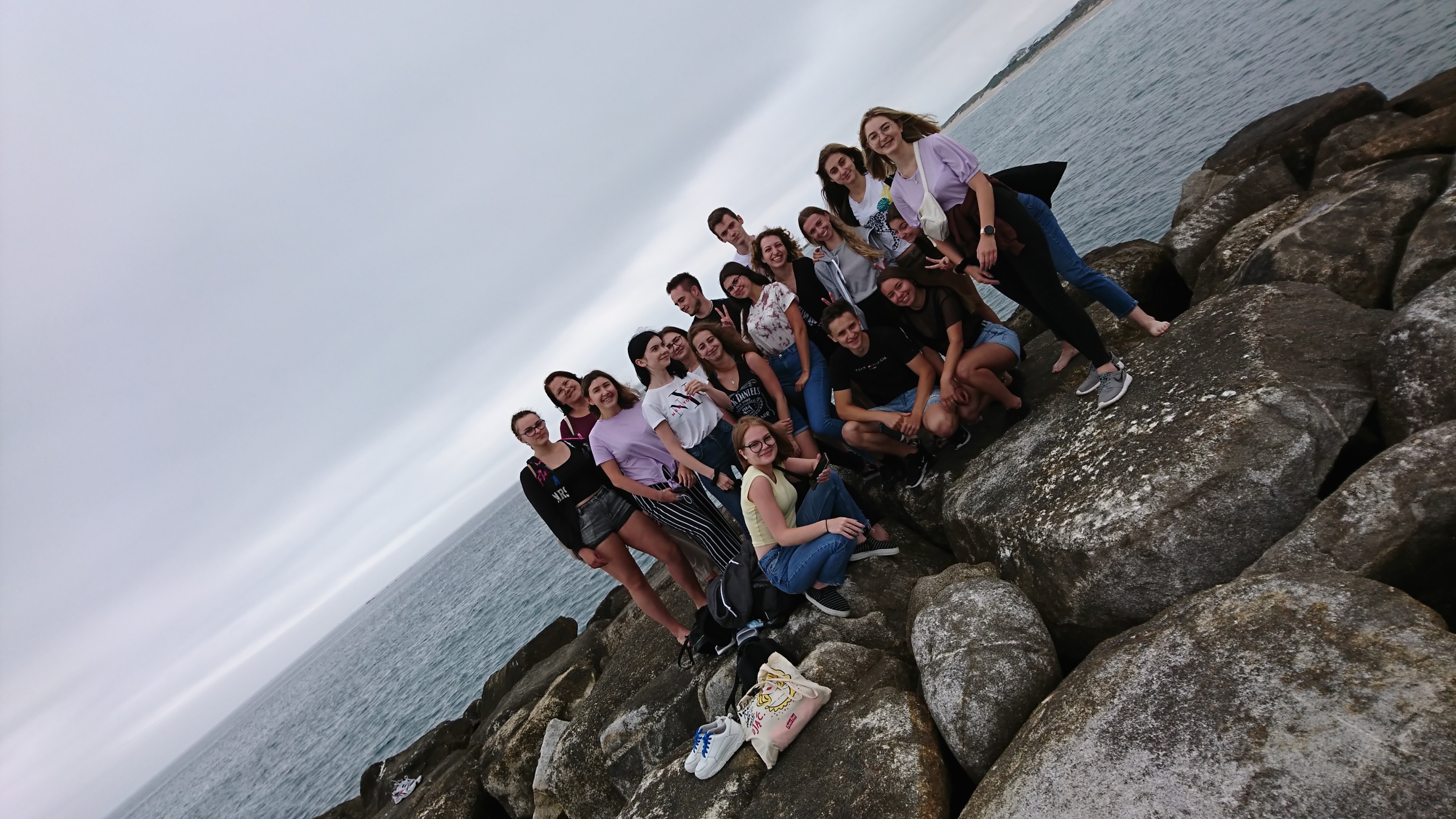 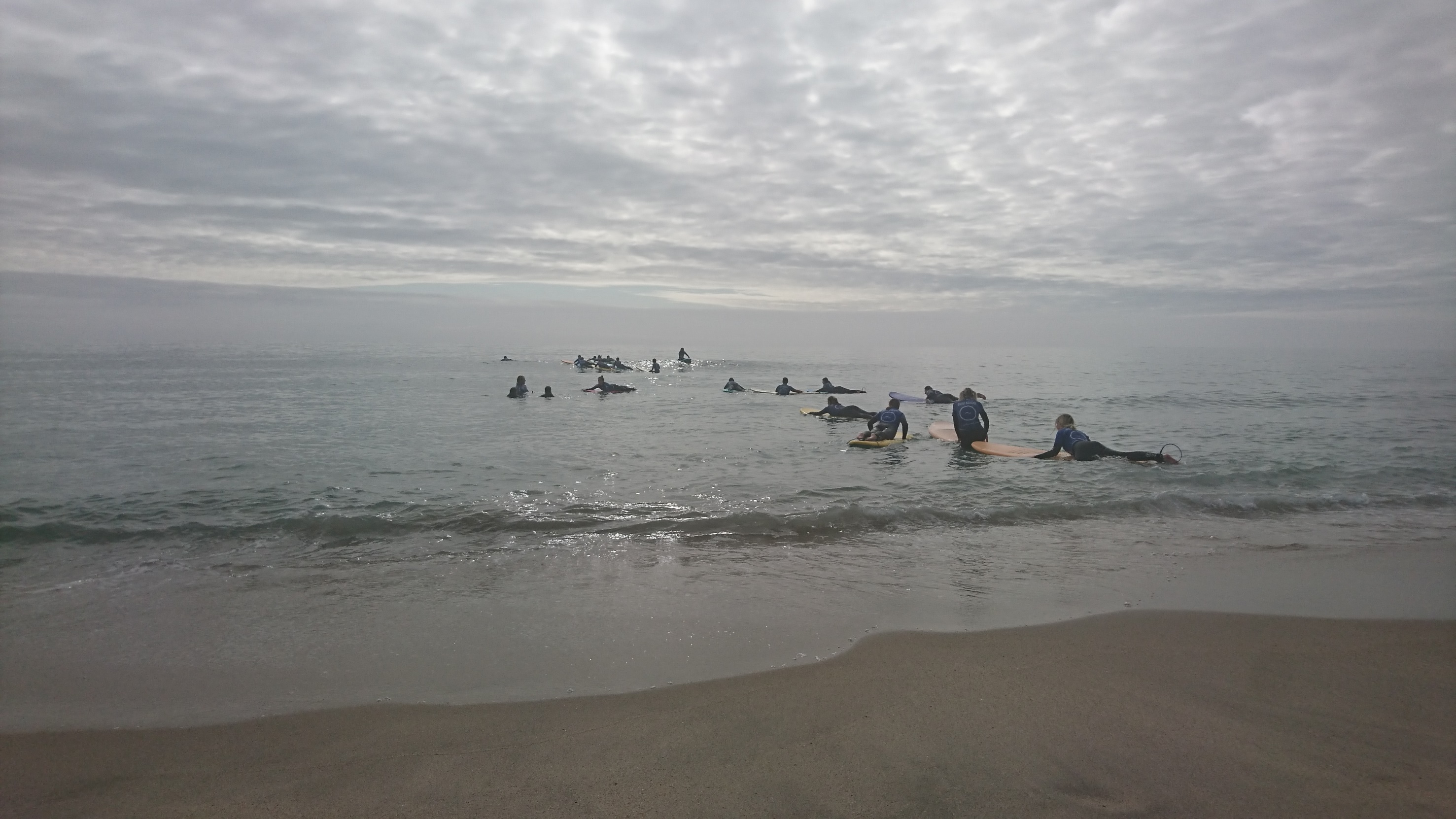 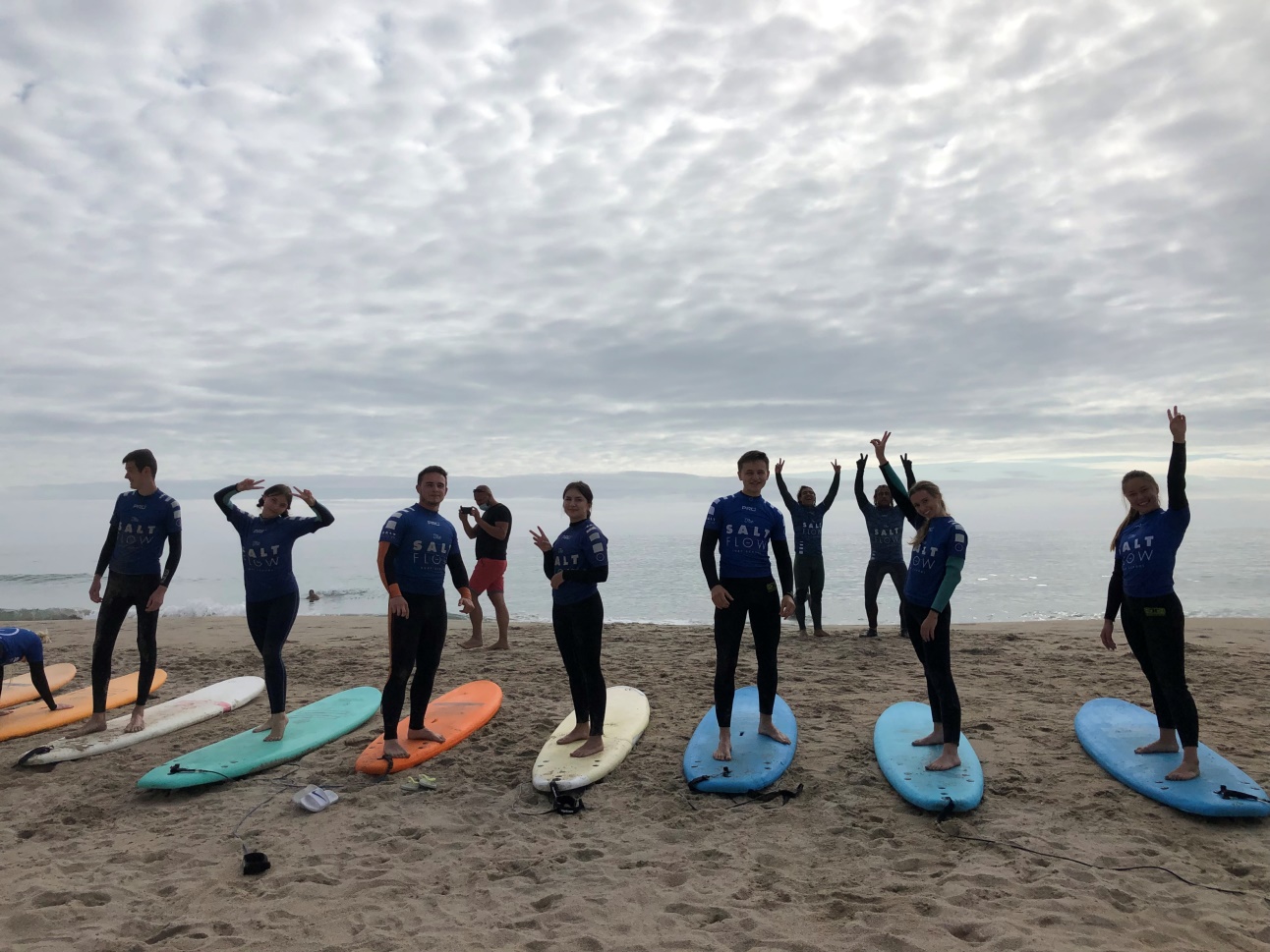 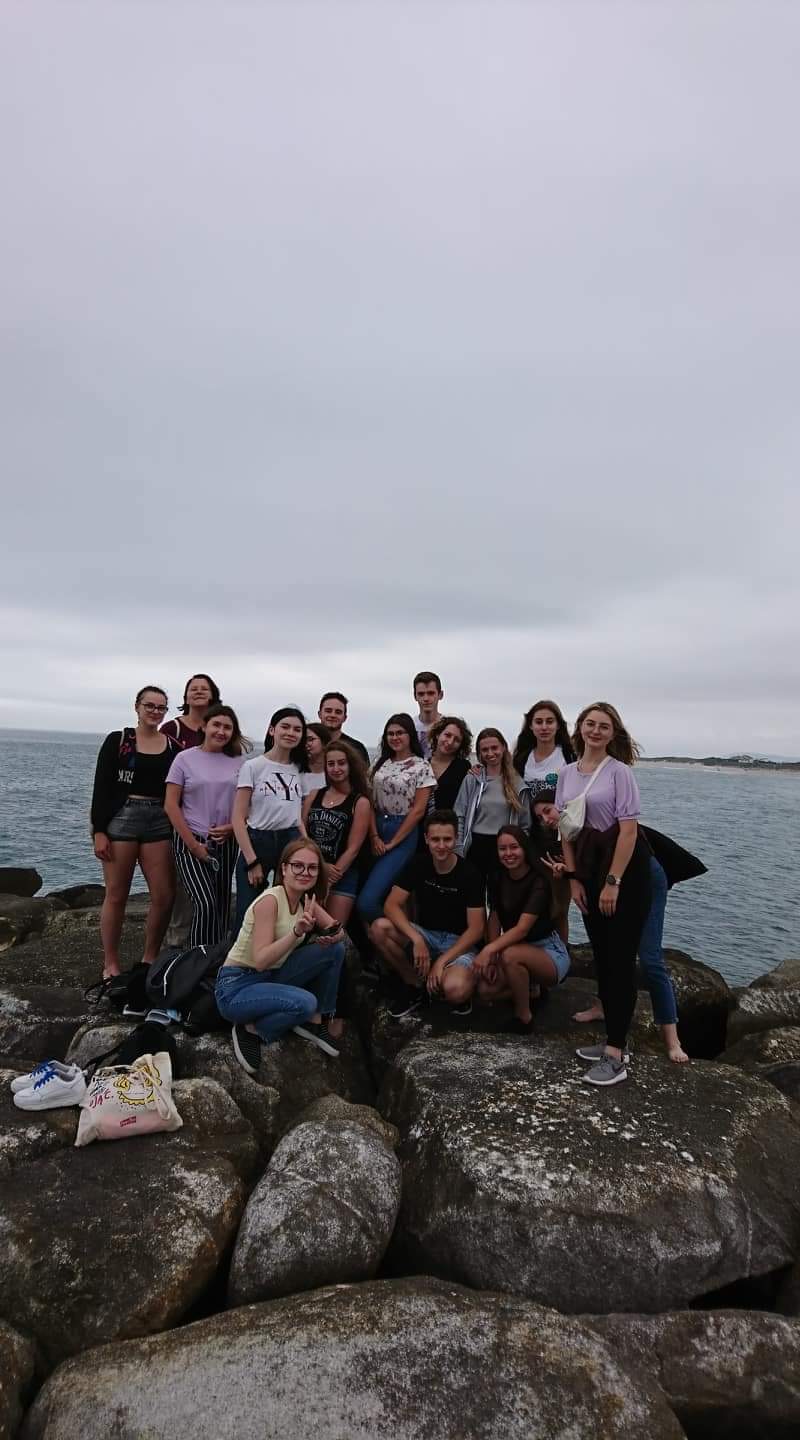 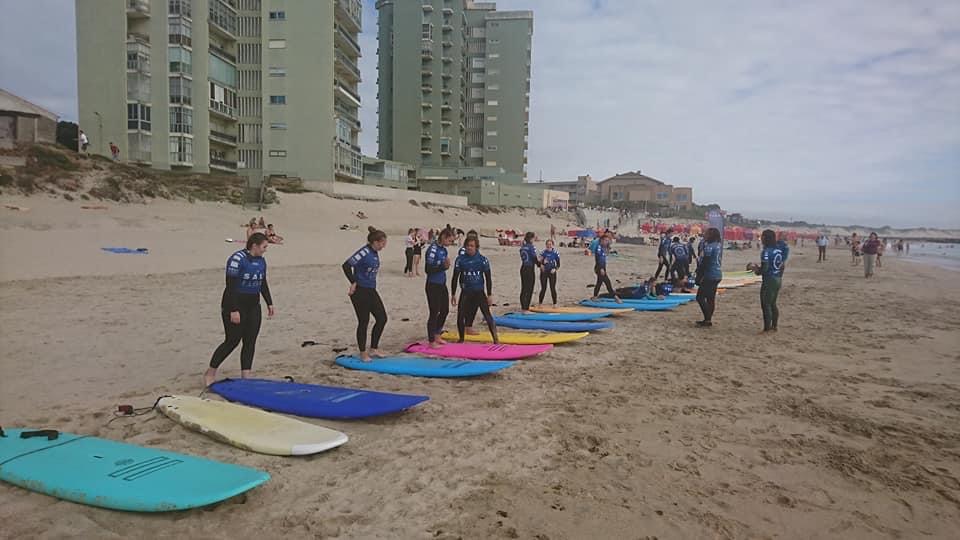 25 lipca 2021praia de ofir to miejsce, w którym przeżyliśmy niezapomnianą lekcję surfingu
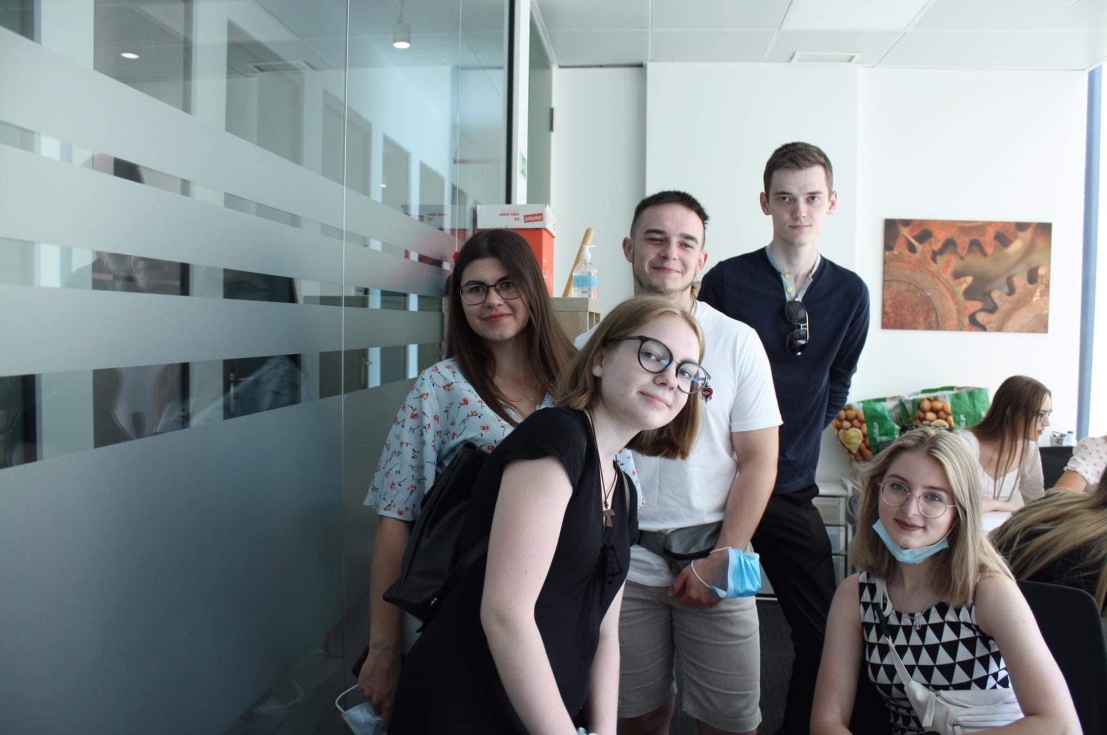 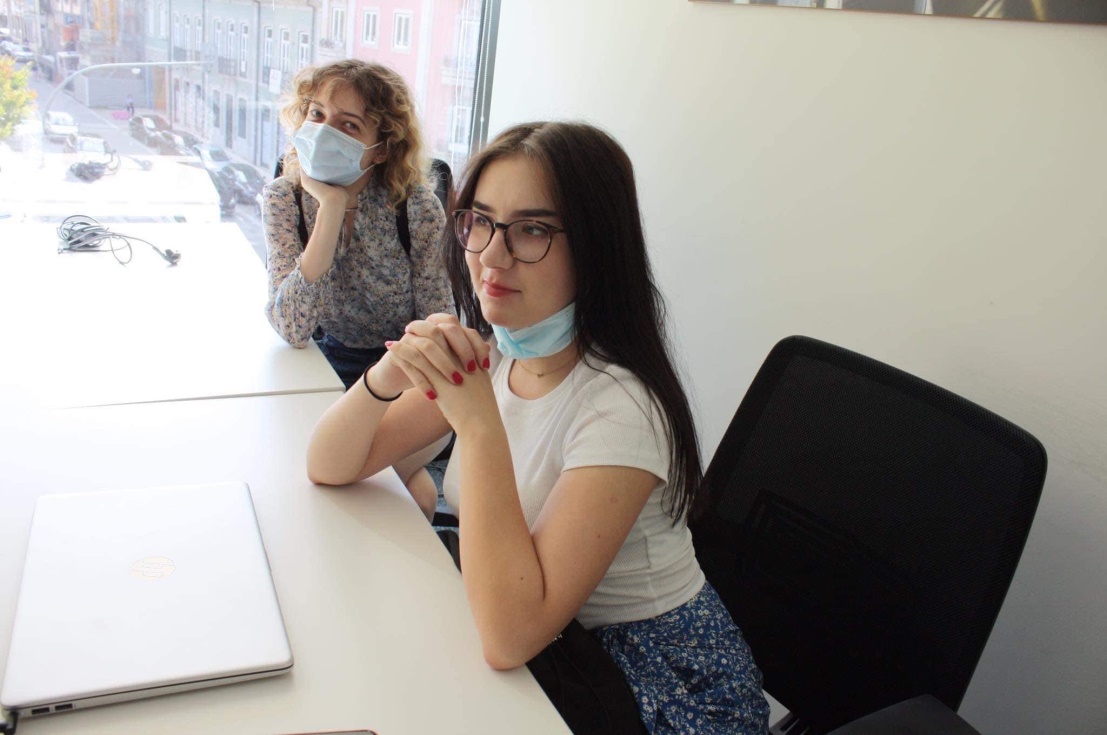 Przyjemności już były. Teraz praca.Praktyki zawodowe odbywaliśmy w różnych przedsiębiorstwach dzięki czemu Mieliśmy okazję sprawdzić zdobytą W SZKOLE wiedzę w praktyce
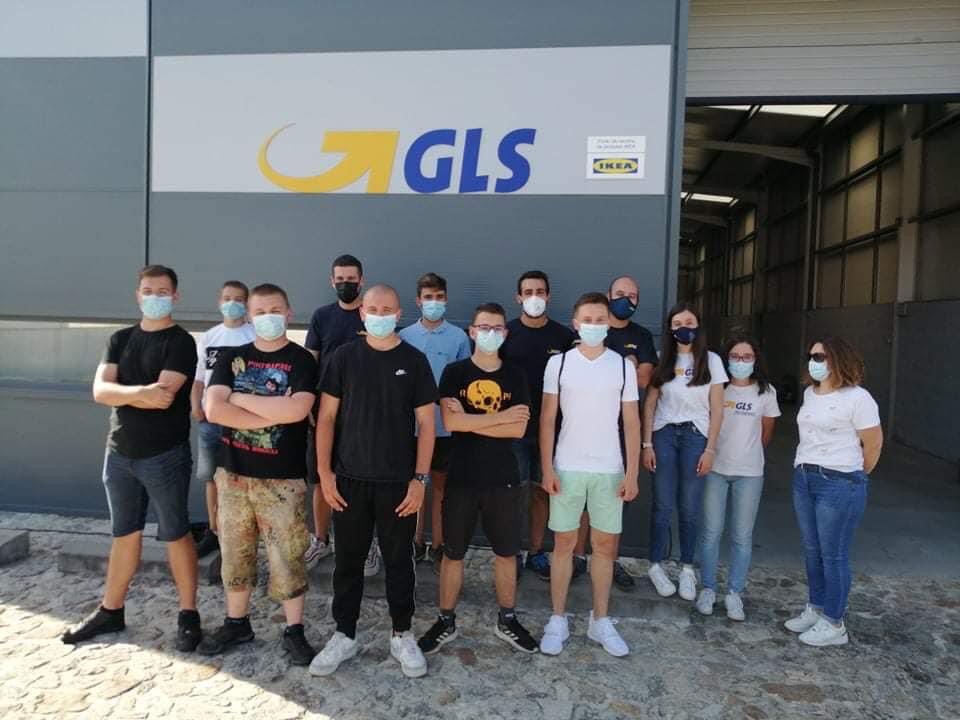 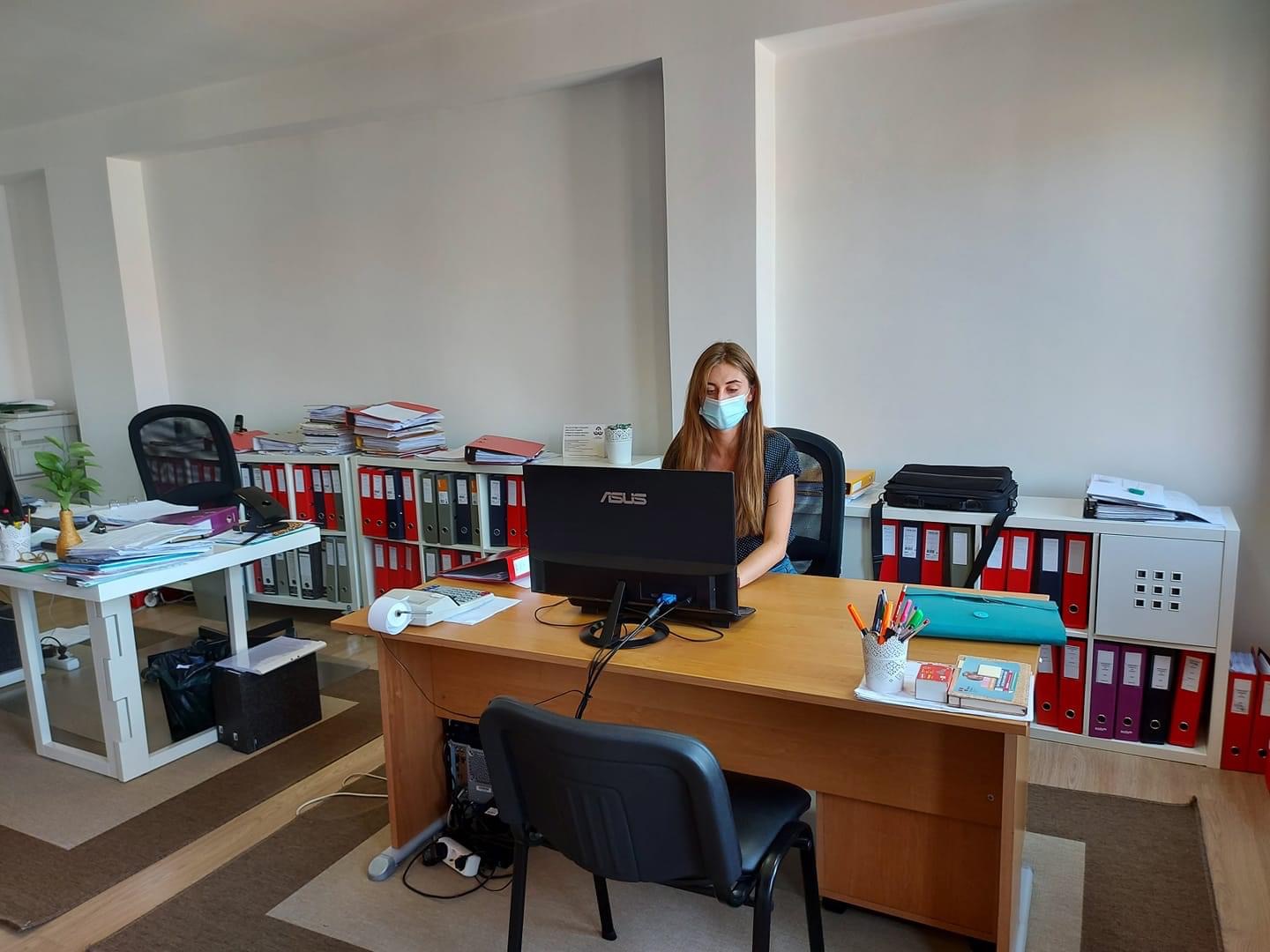 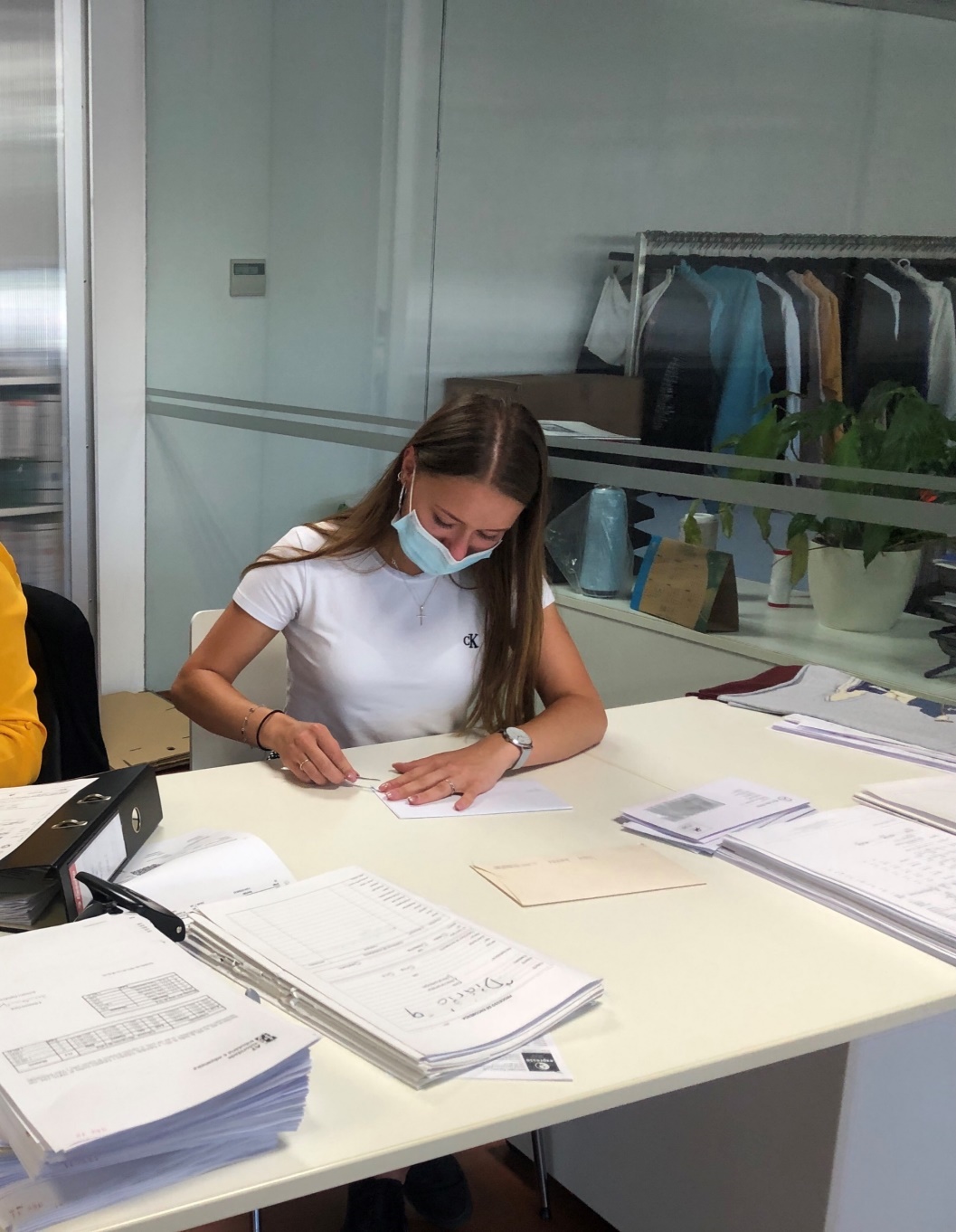 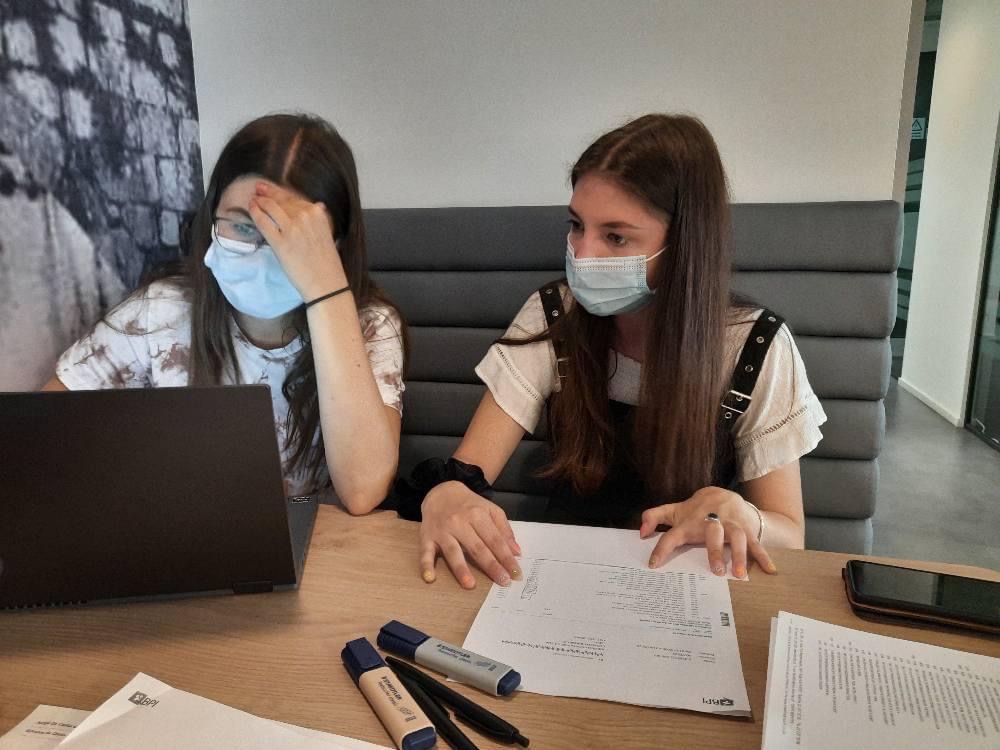 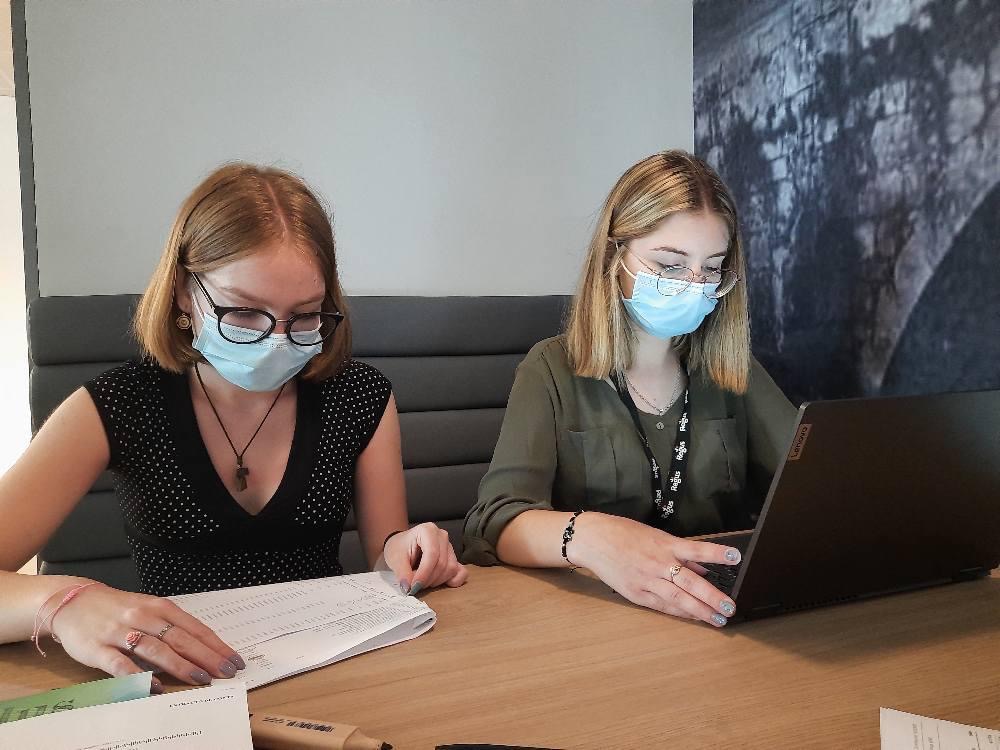 CZASEM BYWAŁO CIĘŻKO…
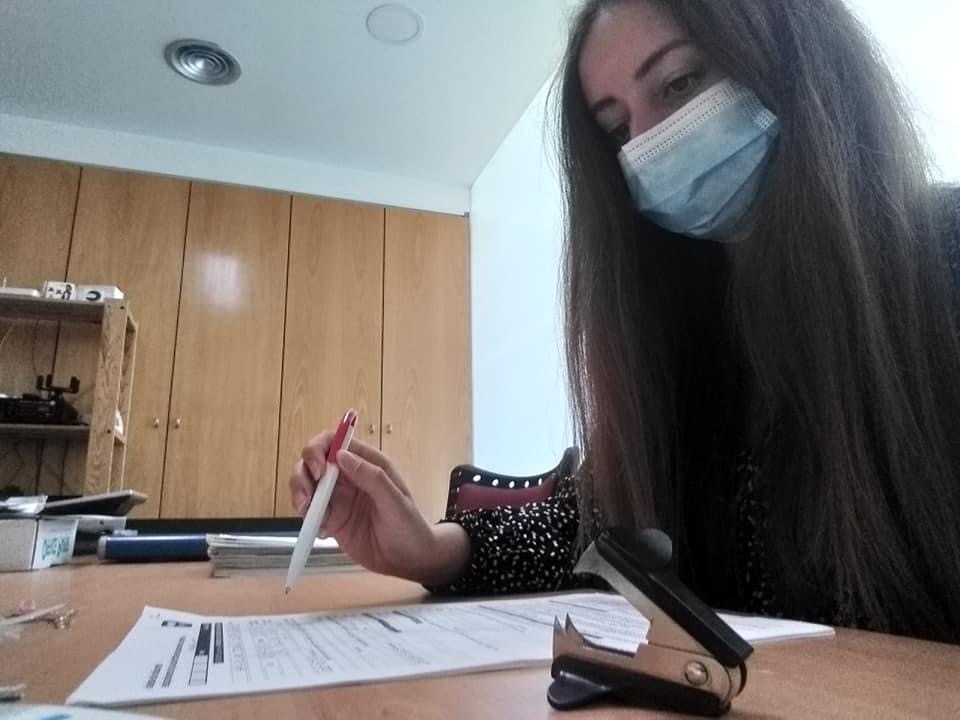 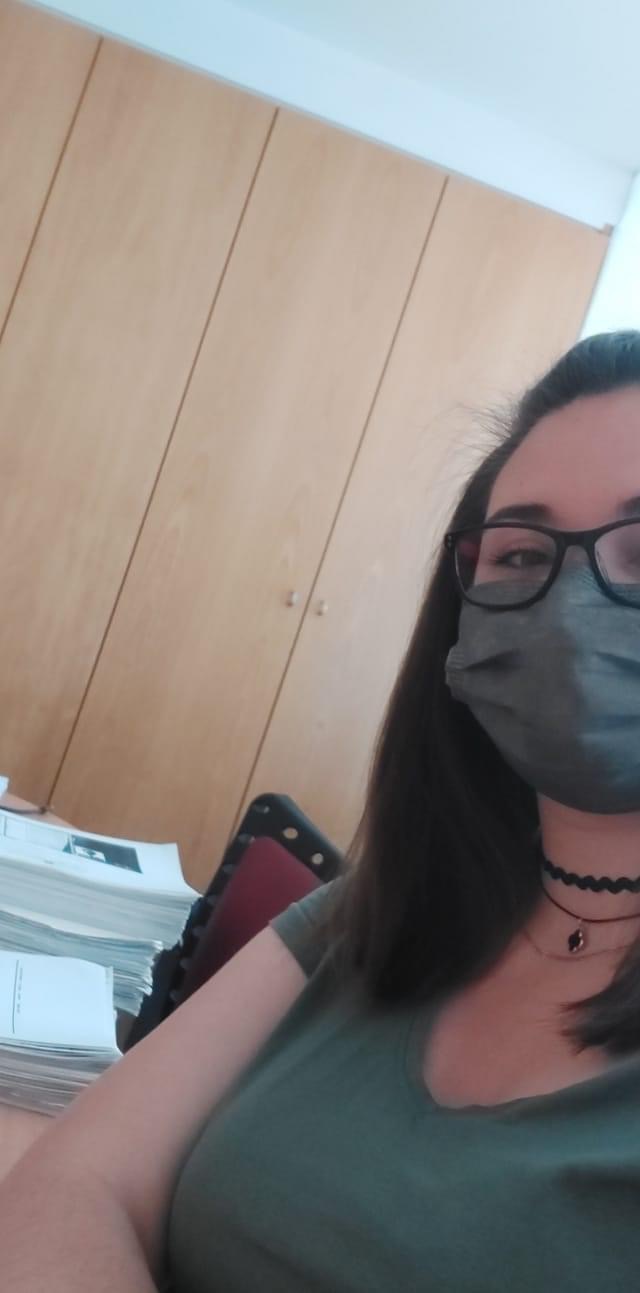 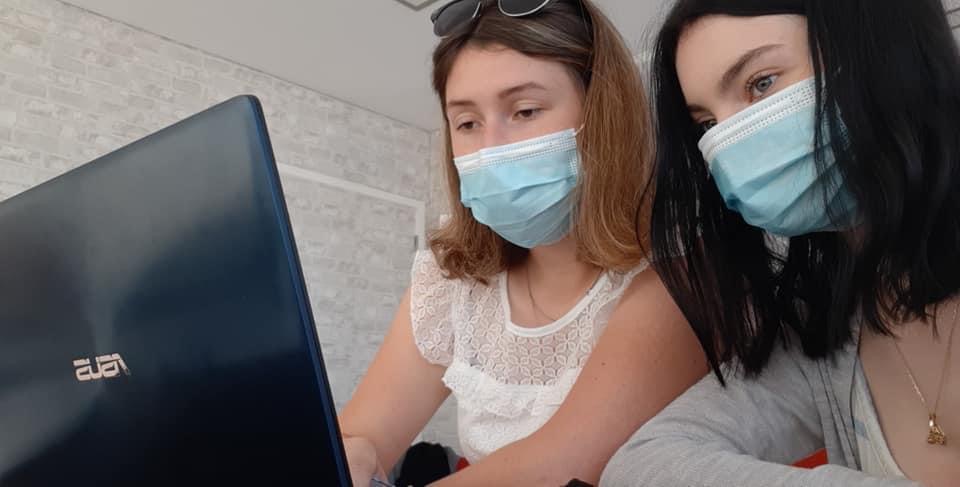 …ALE DALIŚMY RADĘ 
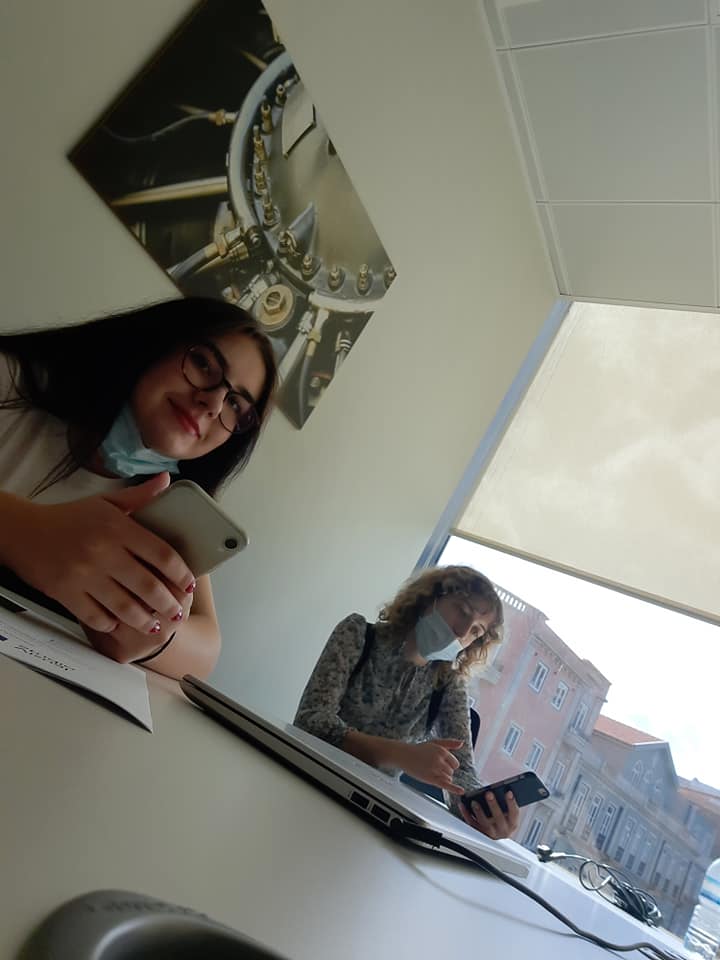 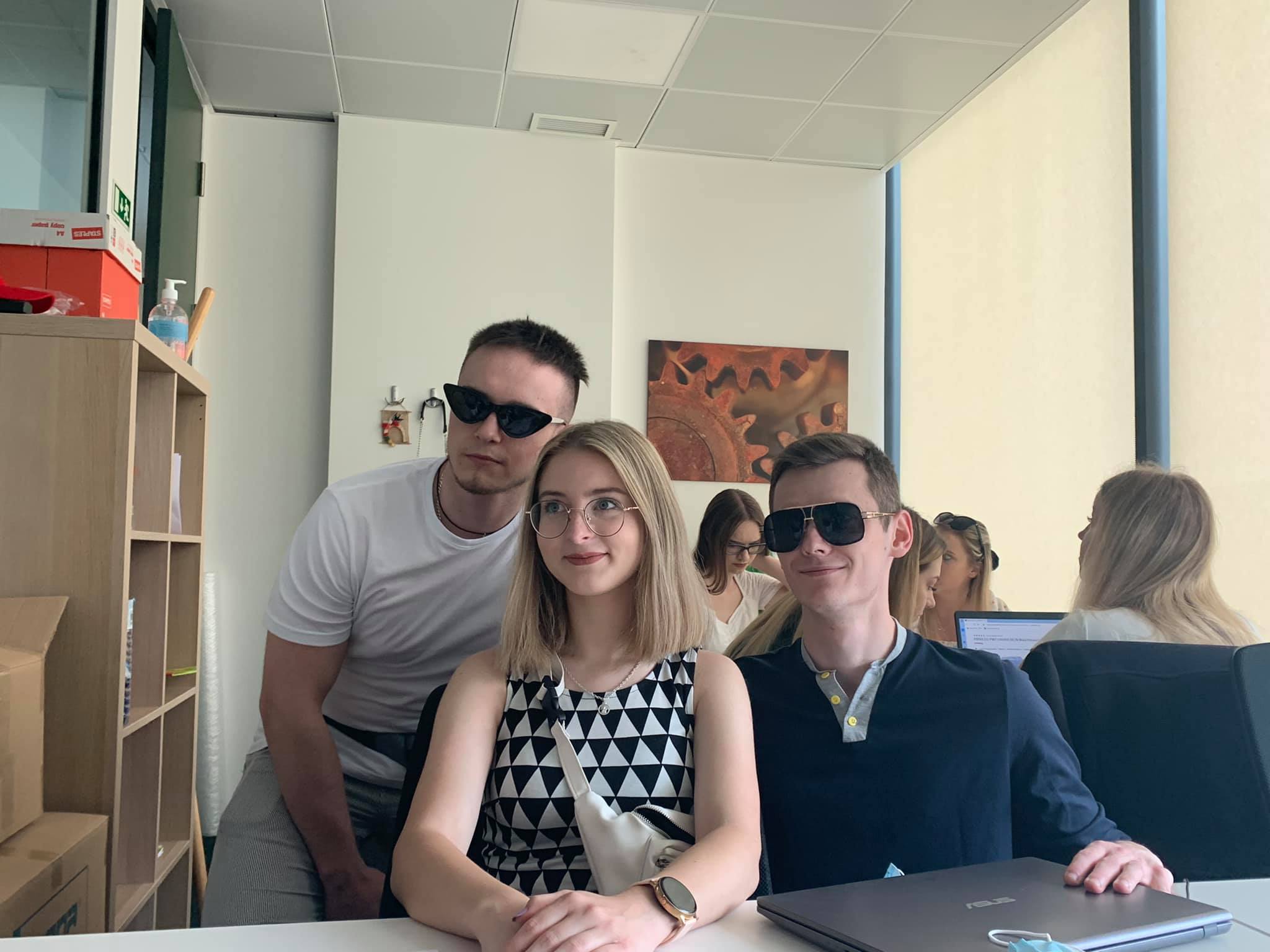 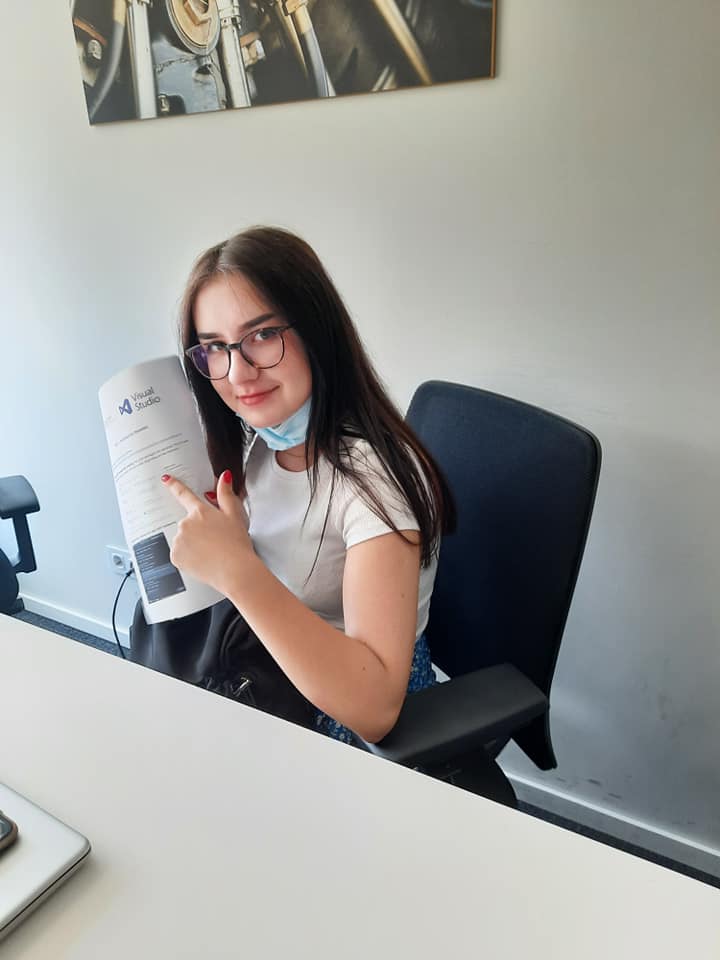 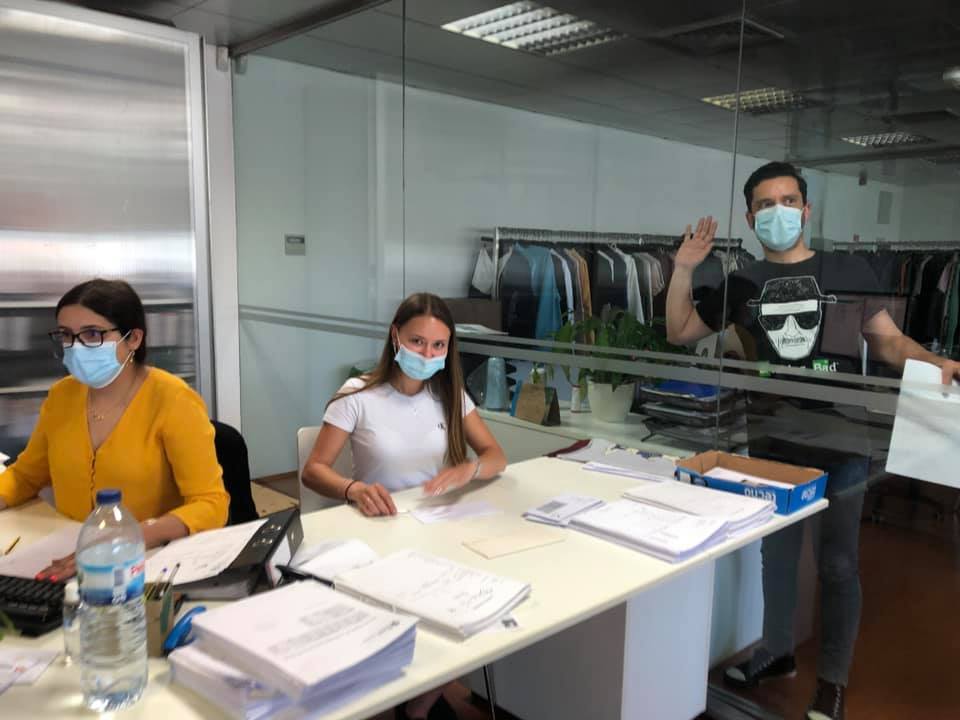 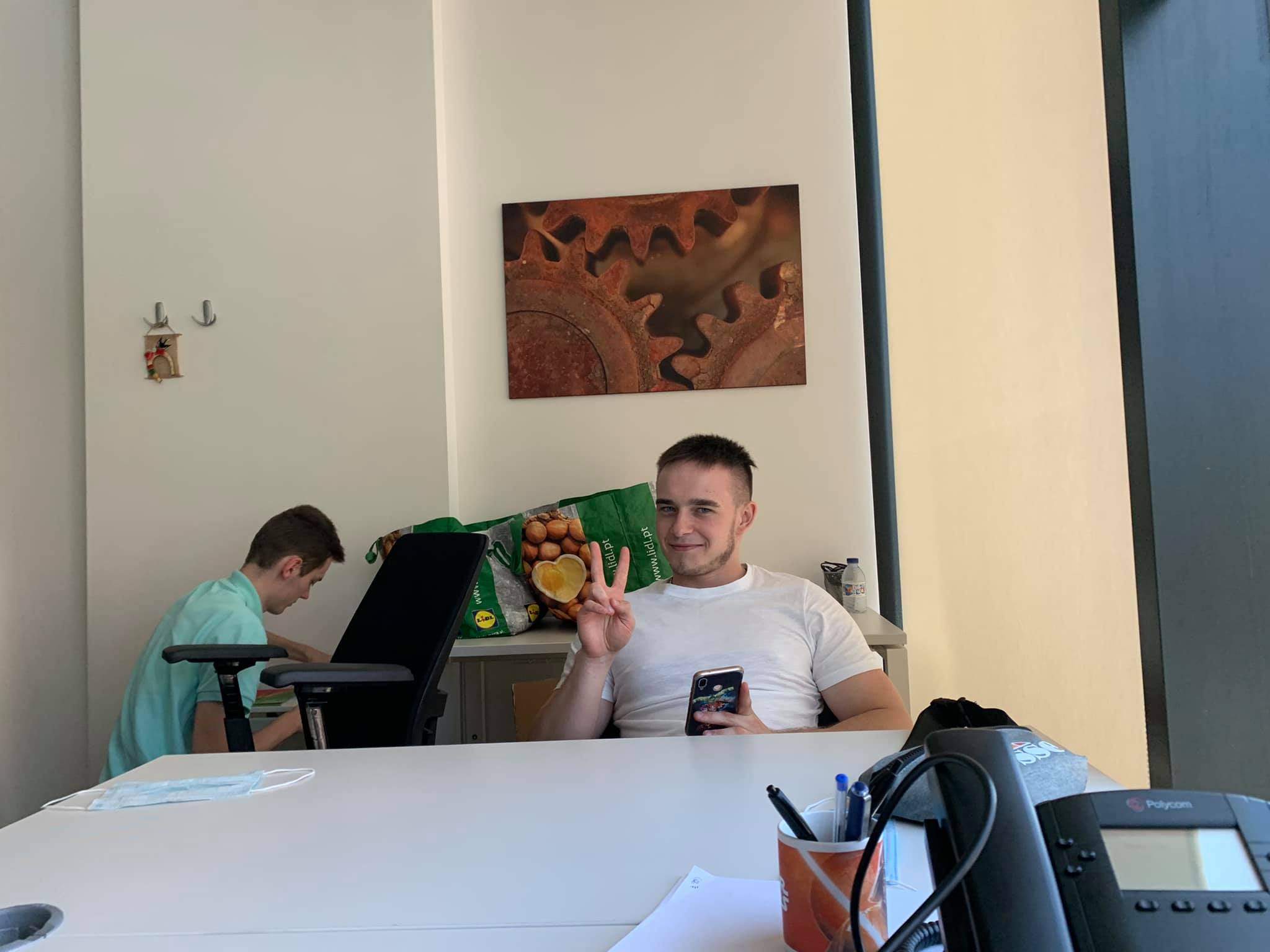 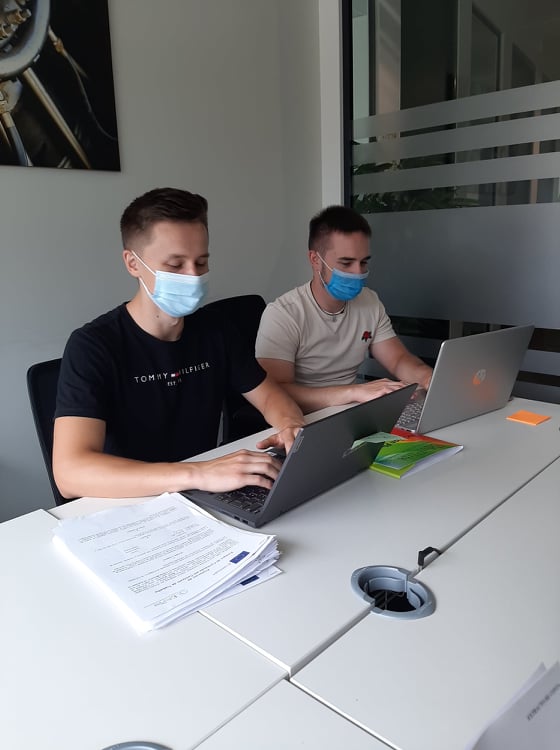 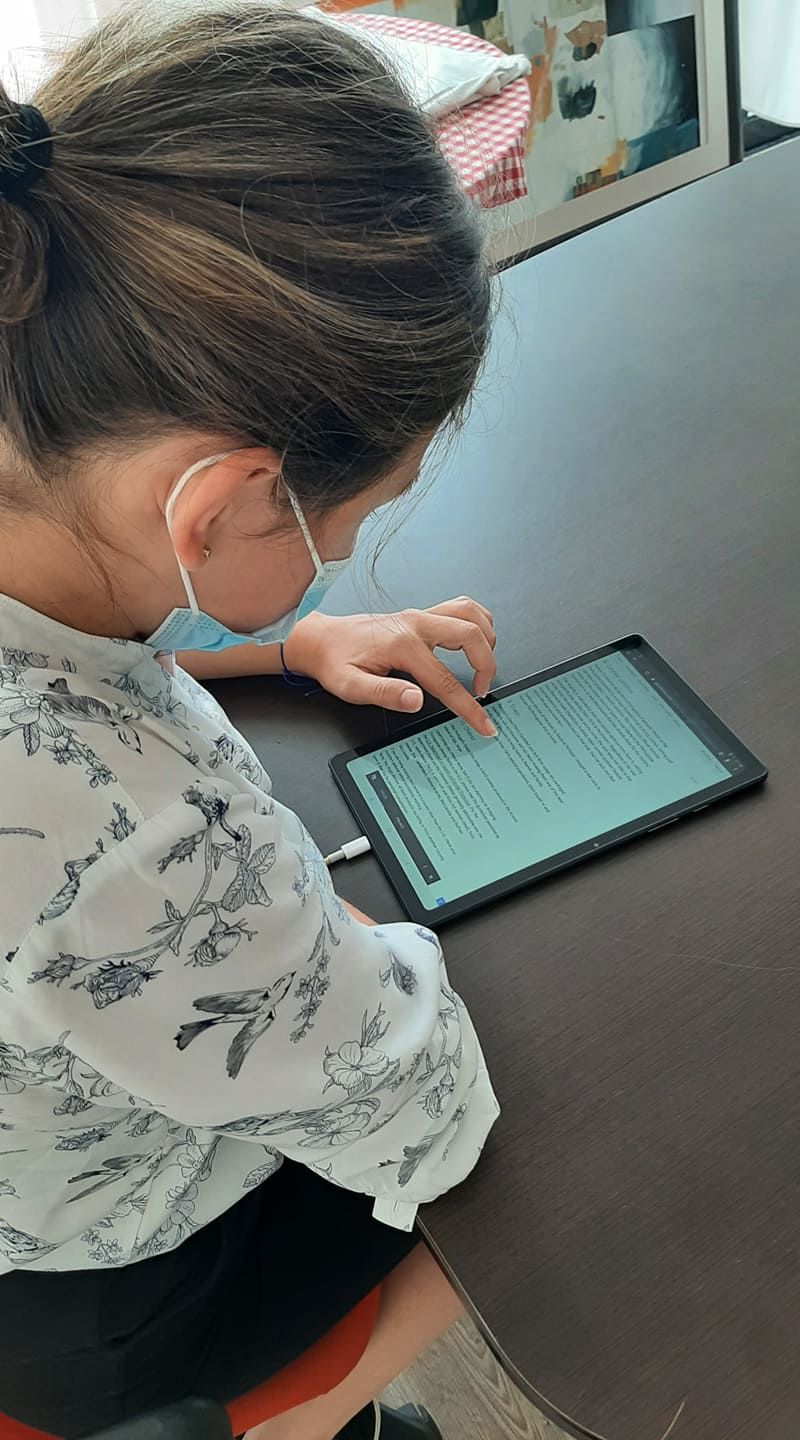 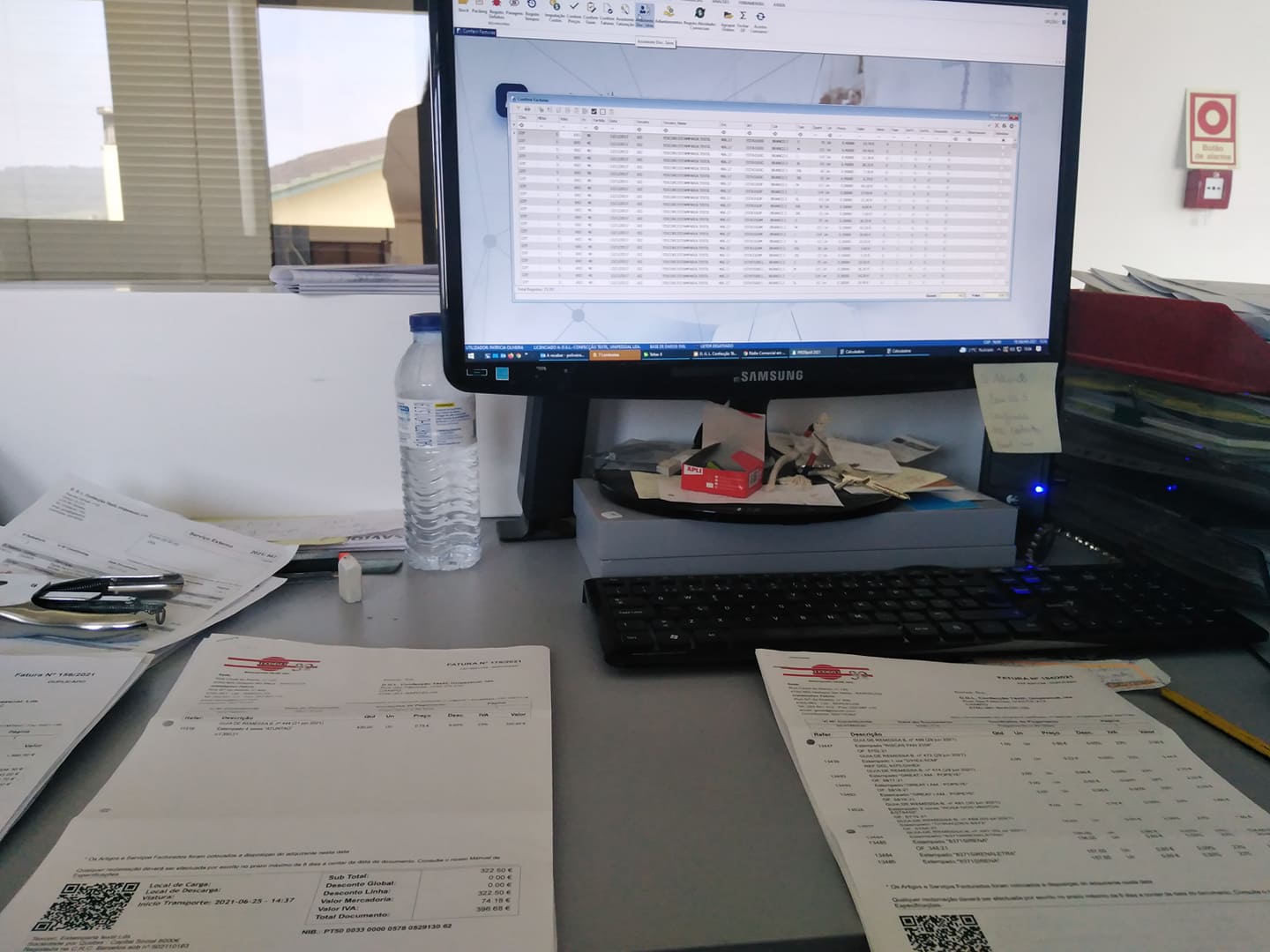 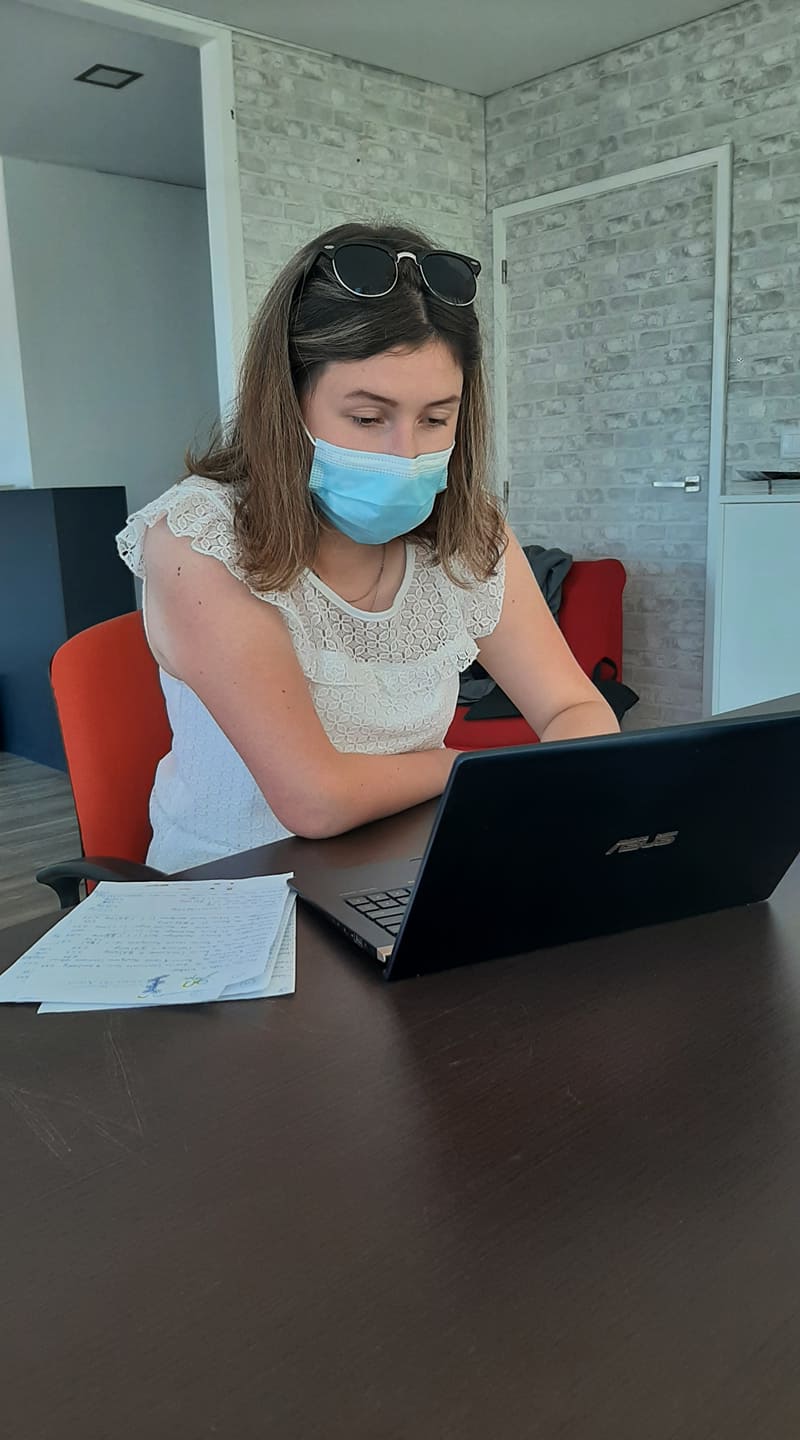 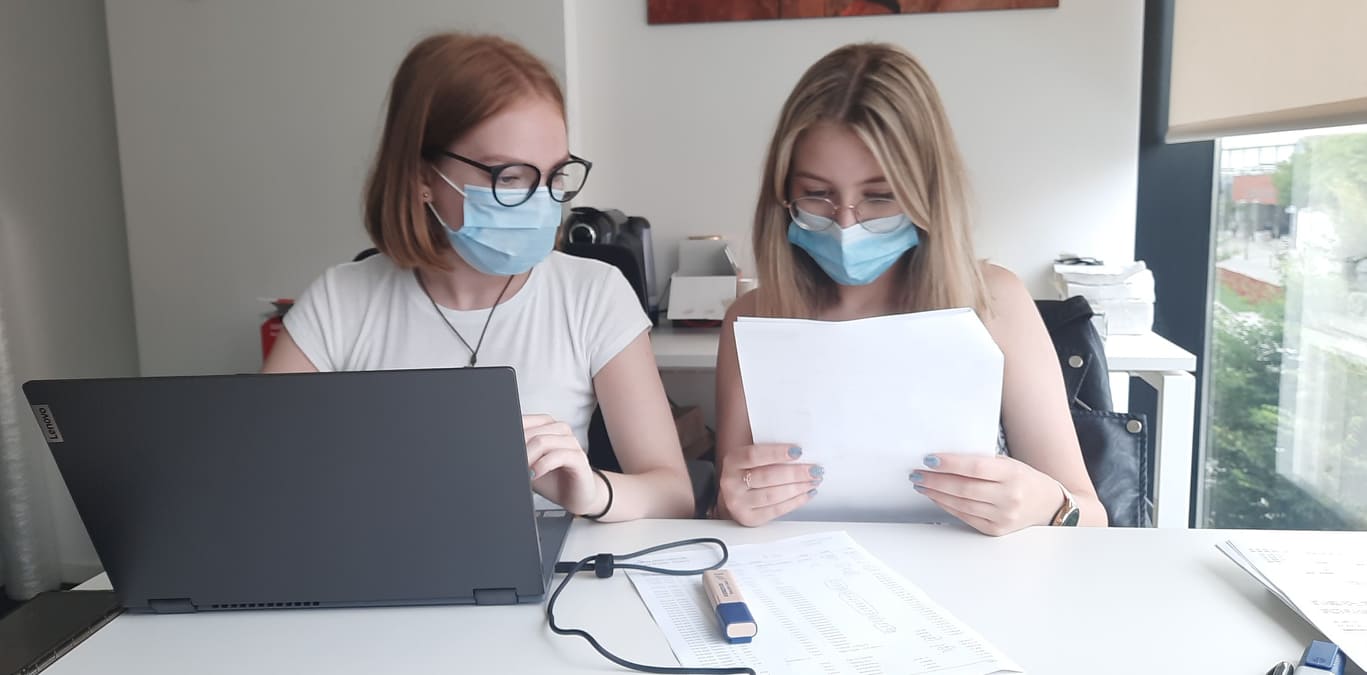 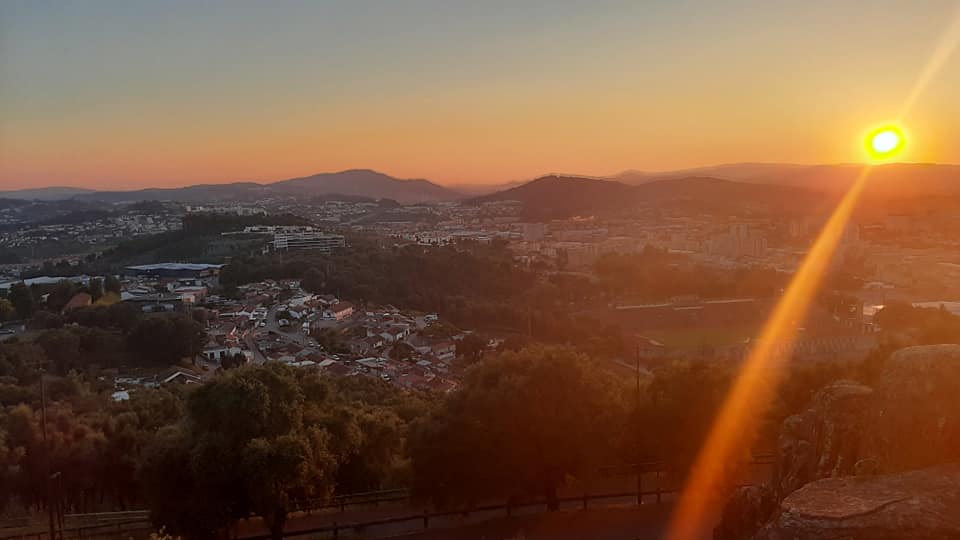 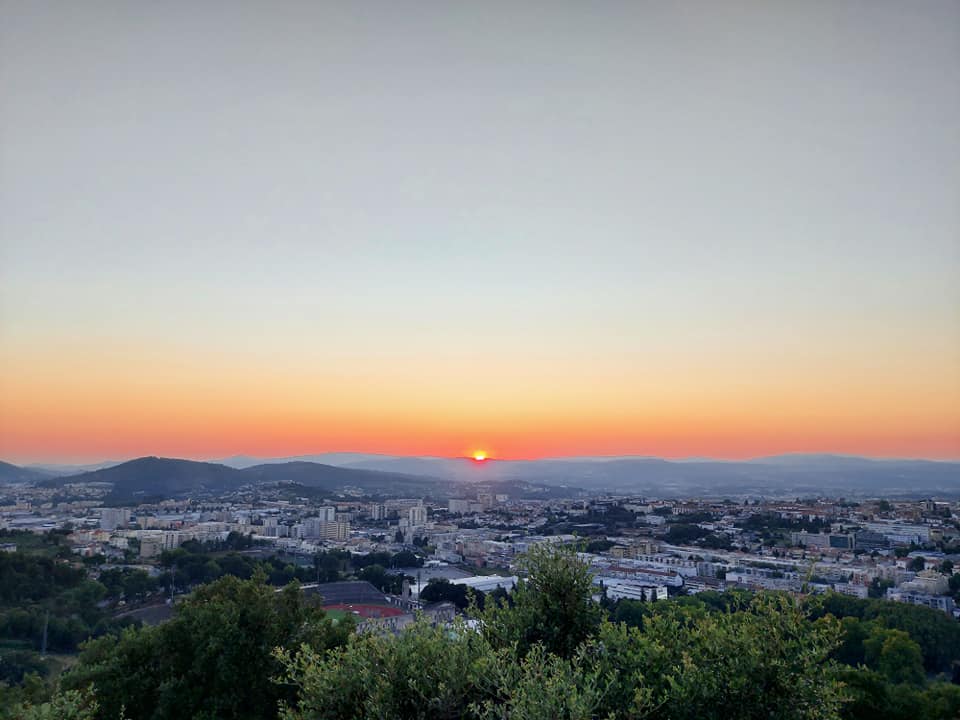 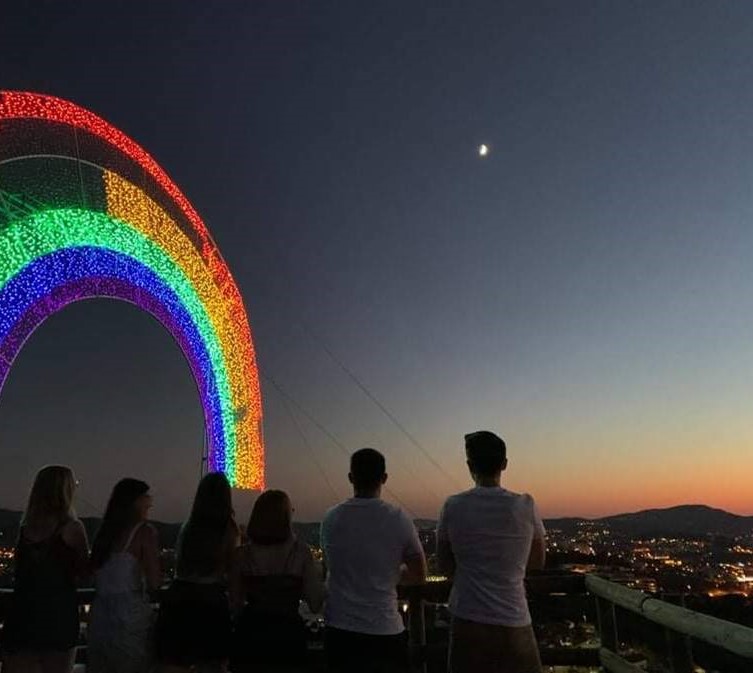 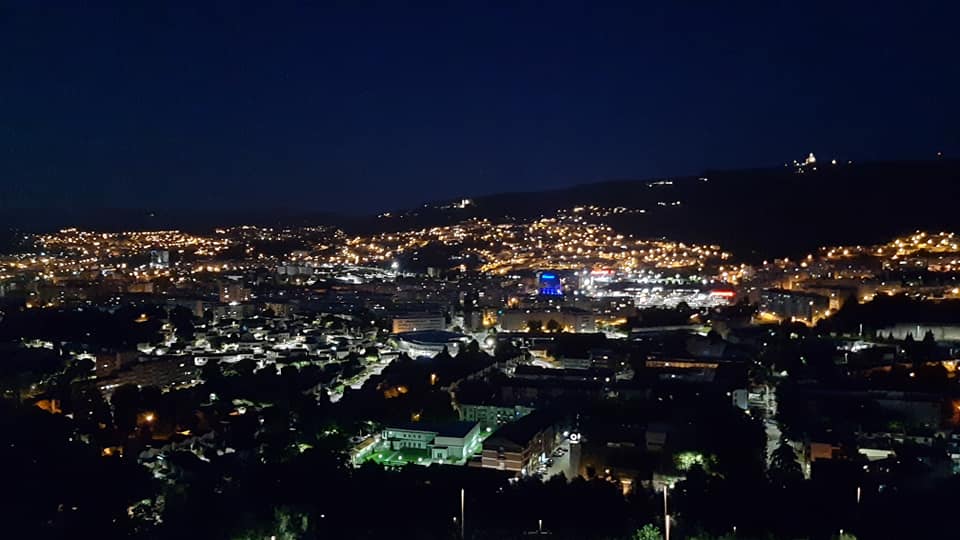 WSZYSTKO CO DOBRE, SZYBKO SIĘ KOŃCZY.
CZAS PRAKTYK DOBIEGŁ KOŃCA.
„IM DALEJ PÓJDĘ, TYM BARDZIEJ SIEBIE POZNAM”
ERNEST HEMINGWAY
DZIĘKUJEMY ZA 
UWAGE